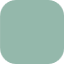 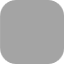 TỔNG KẾT VÀ ĐÁNH GIÁ 
XÂY DỰNG NGÂN HÀNG ĐỀ ÔN THI TỐT NGHIỆP THPT 2023
MÔN TIẾNG ANH
BÁO CÁO VIÊN: NGÔ THÙY DUNG, CBN
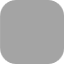 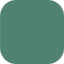 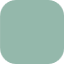 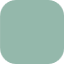 Bắc Ninh, ngày 10 tháng 5 năm 2023
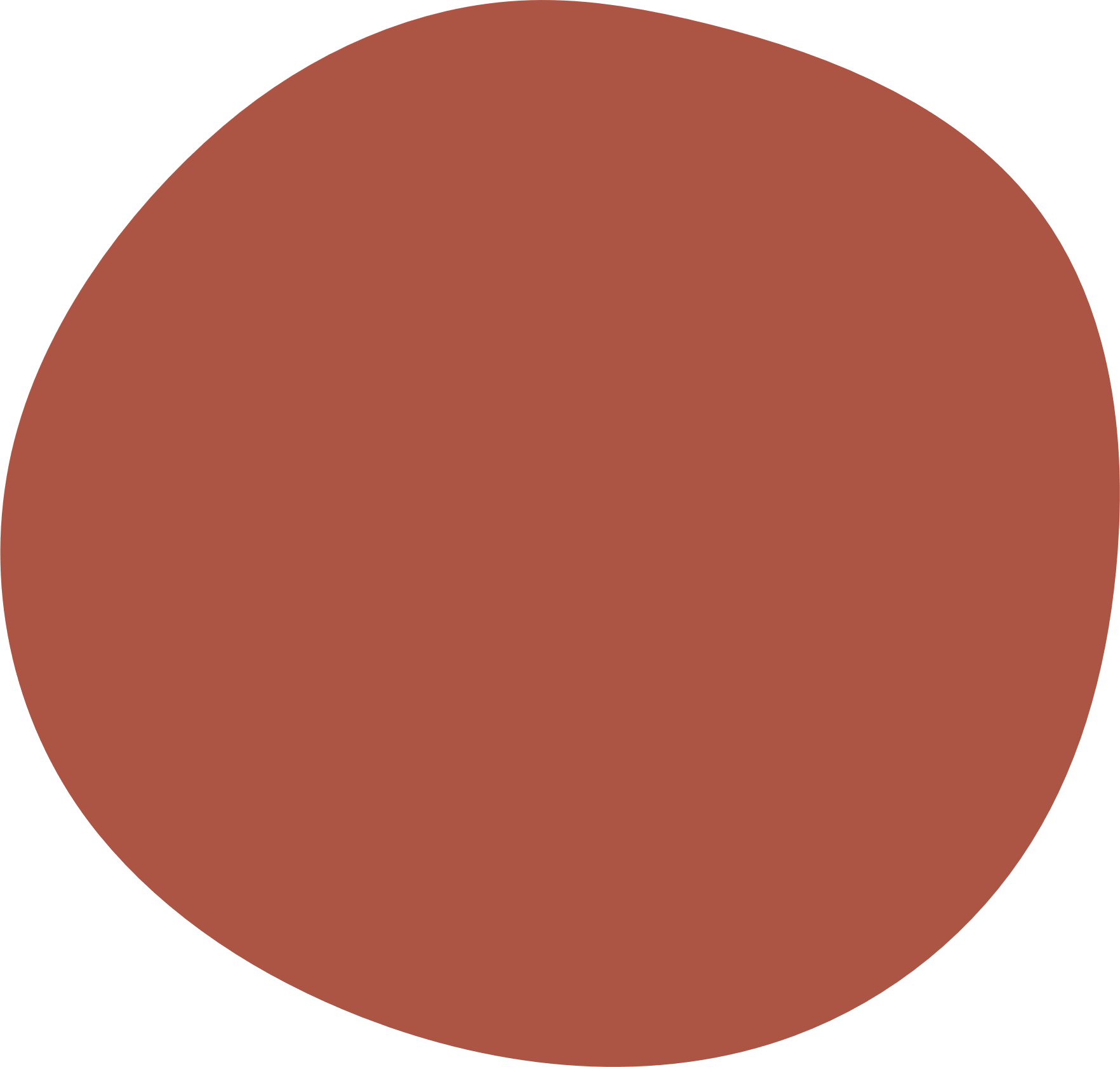 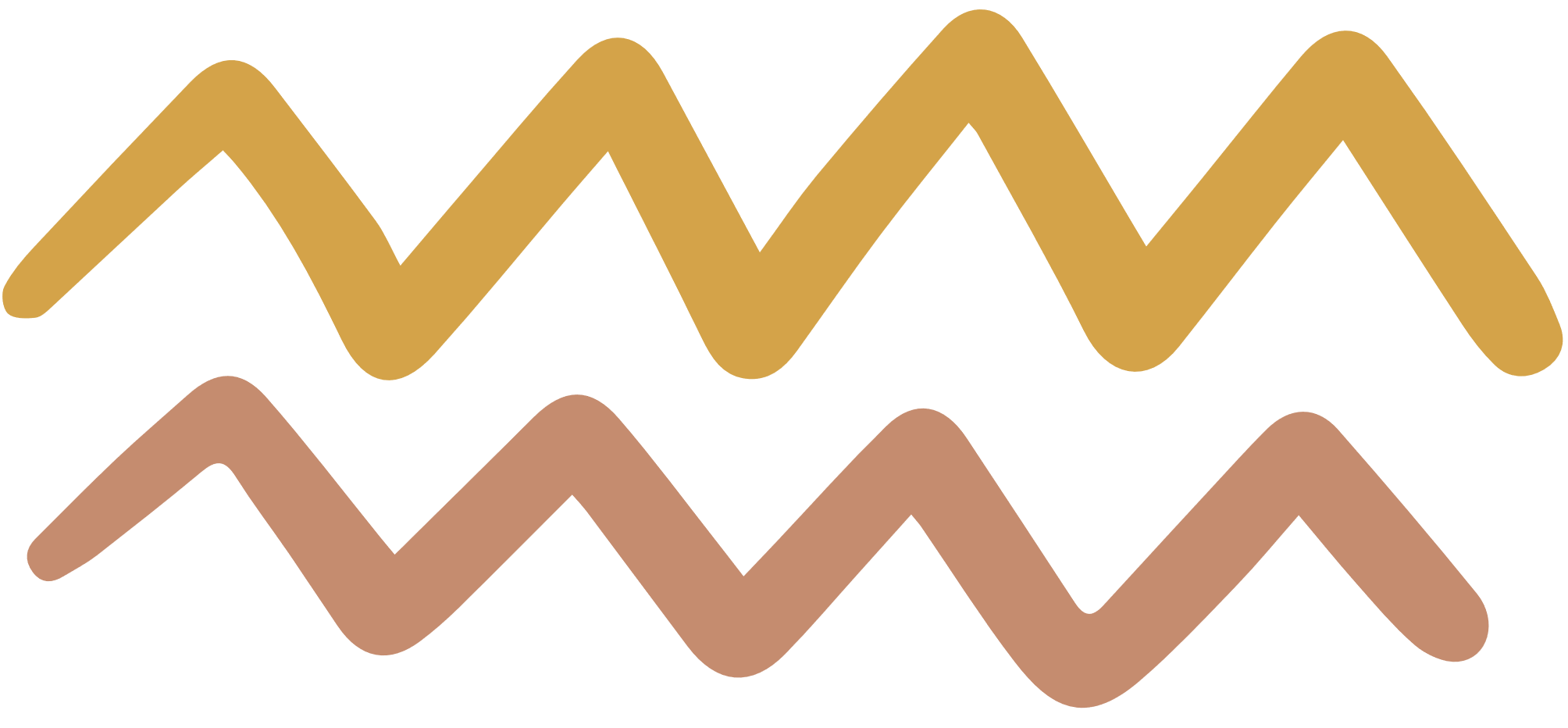 NỘI DUNG
3
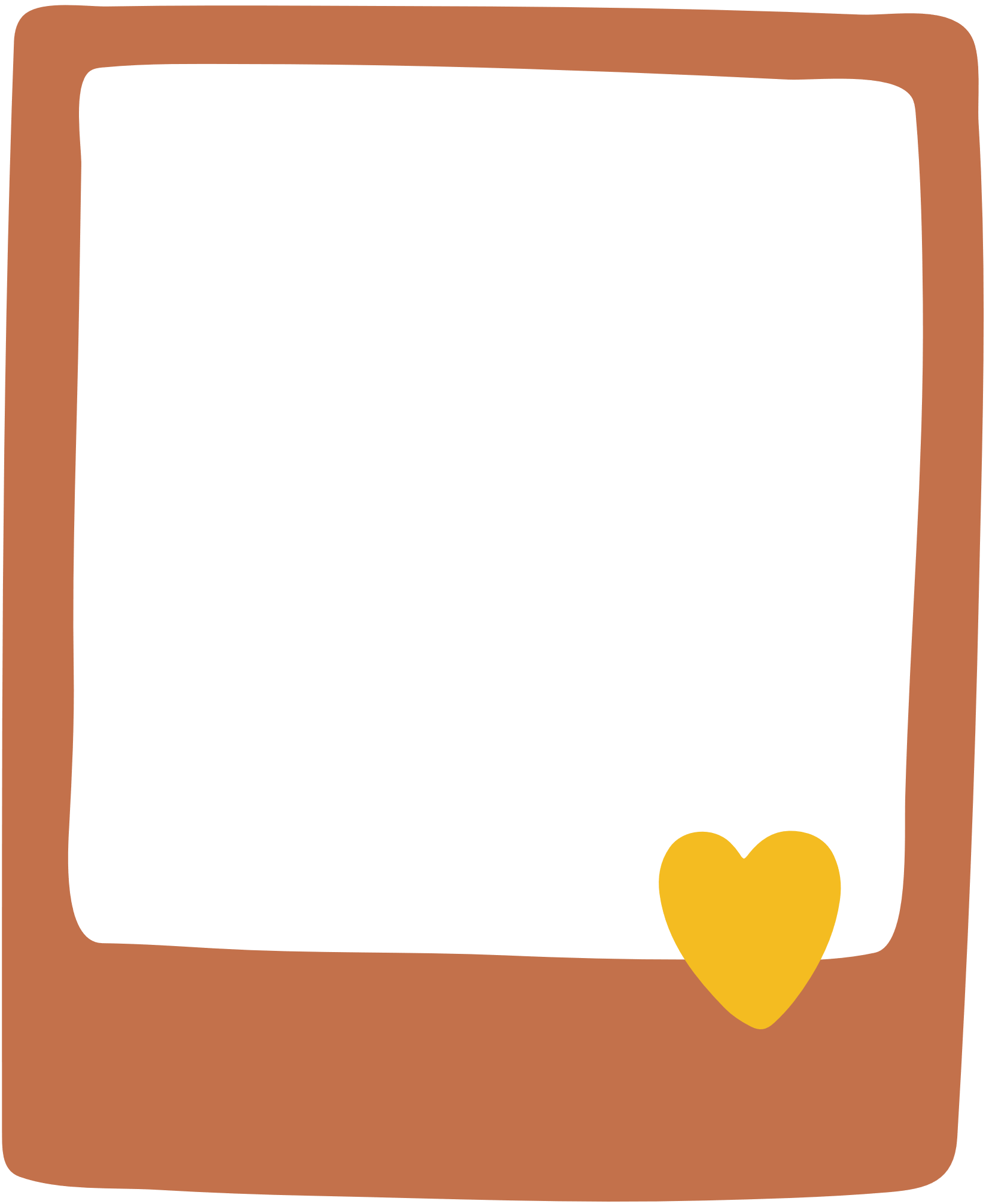 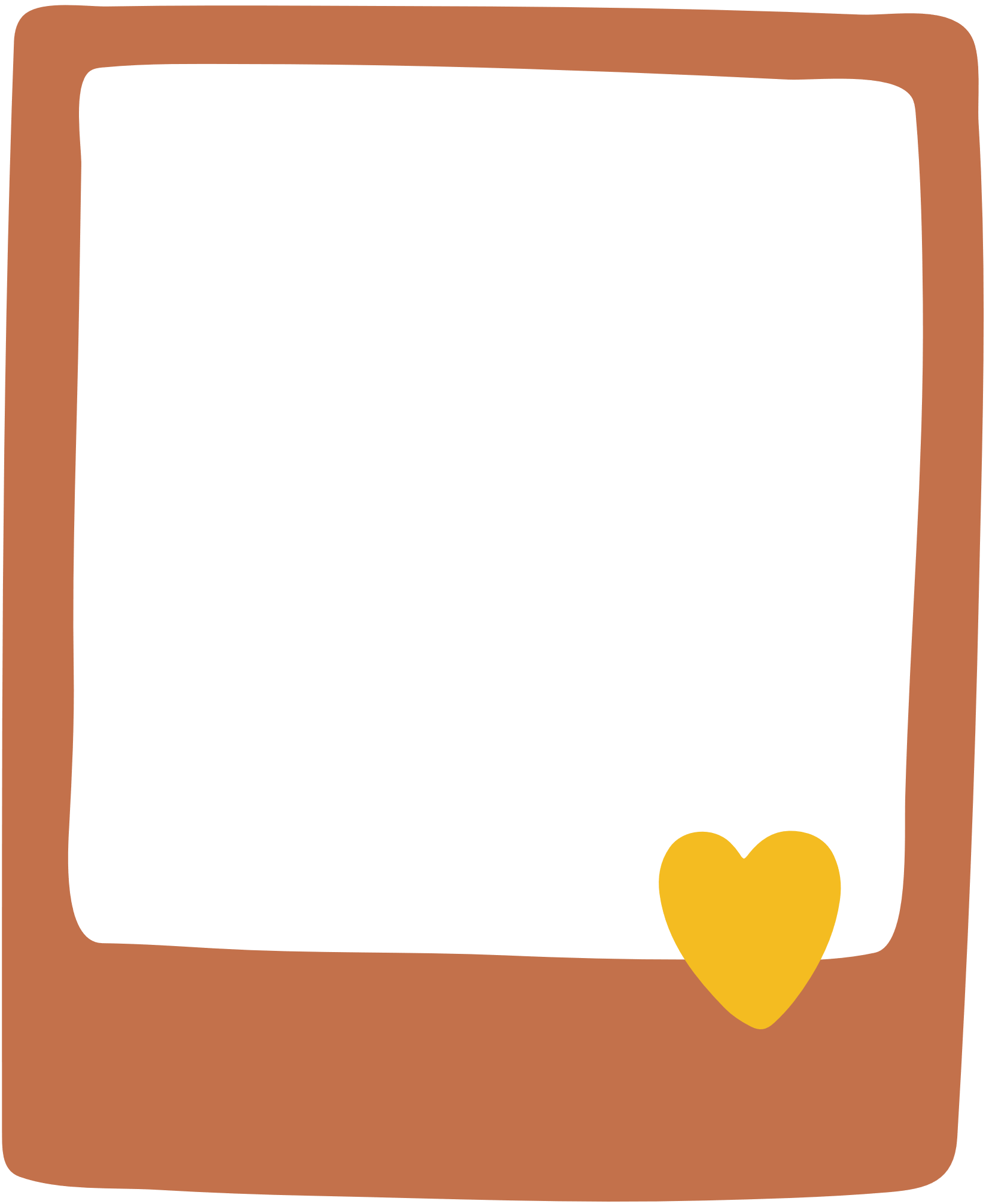 1
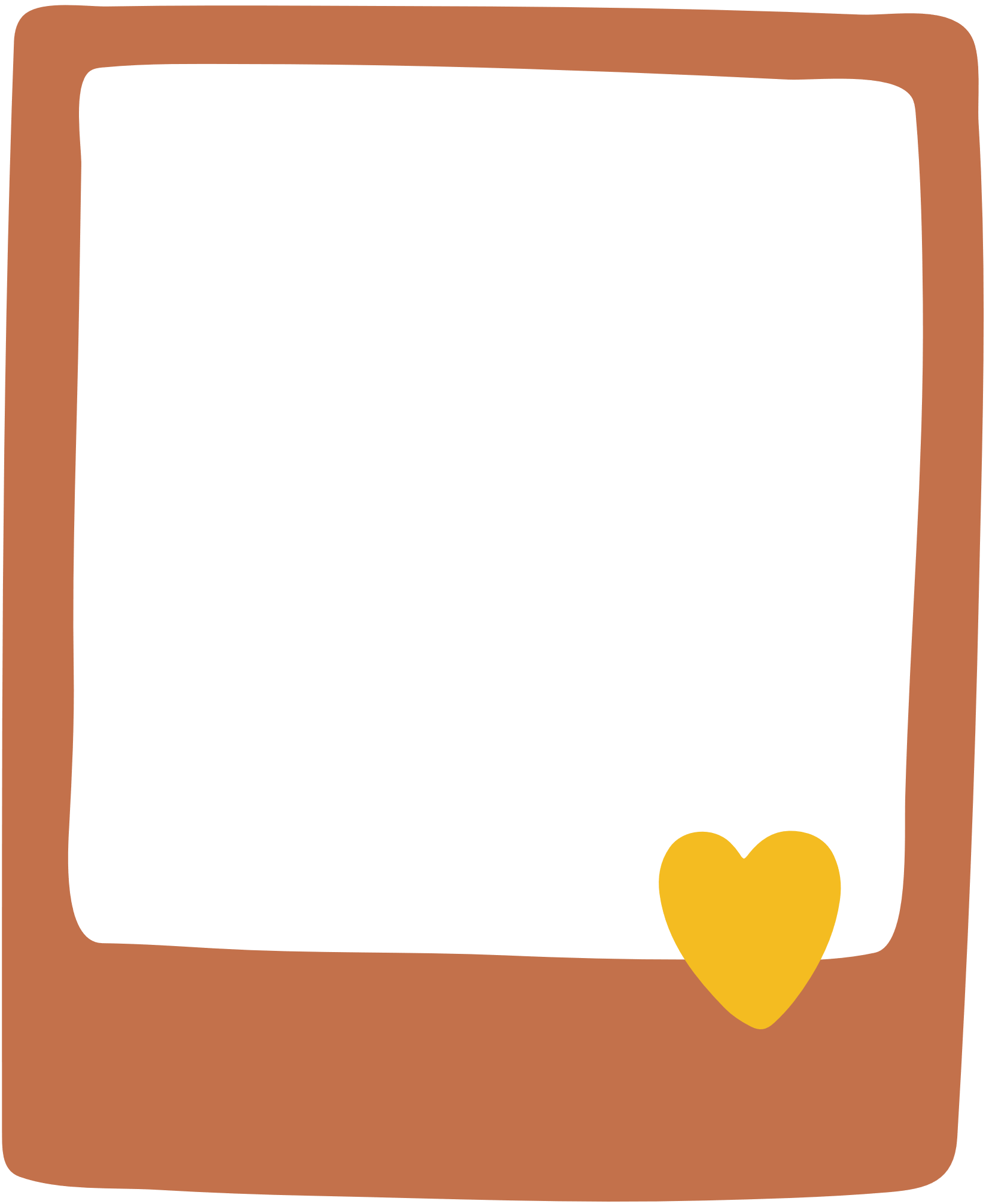 2
Một số lưu ý trong Kĩ thuật làm Đề thi Trắc nghiệm khách quan
Tổng kết công tác xây dựng Đề TK/chuyên đề ôn thi TN THPT
Đánh giá và Nhận xét chi tiết Đề tham khảo của các trường
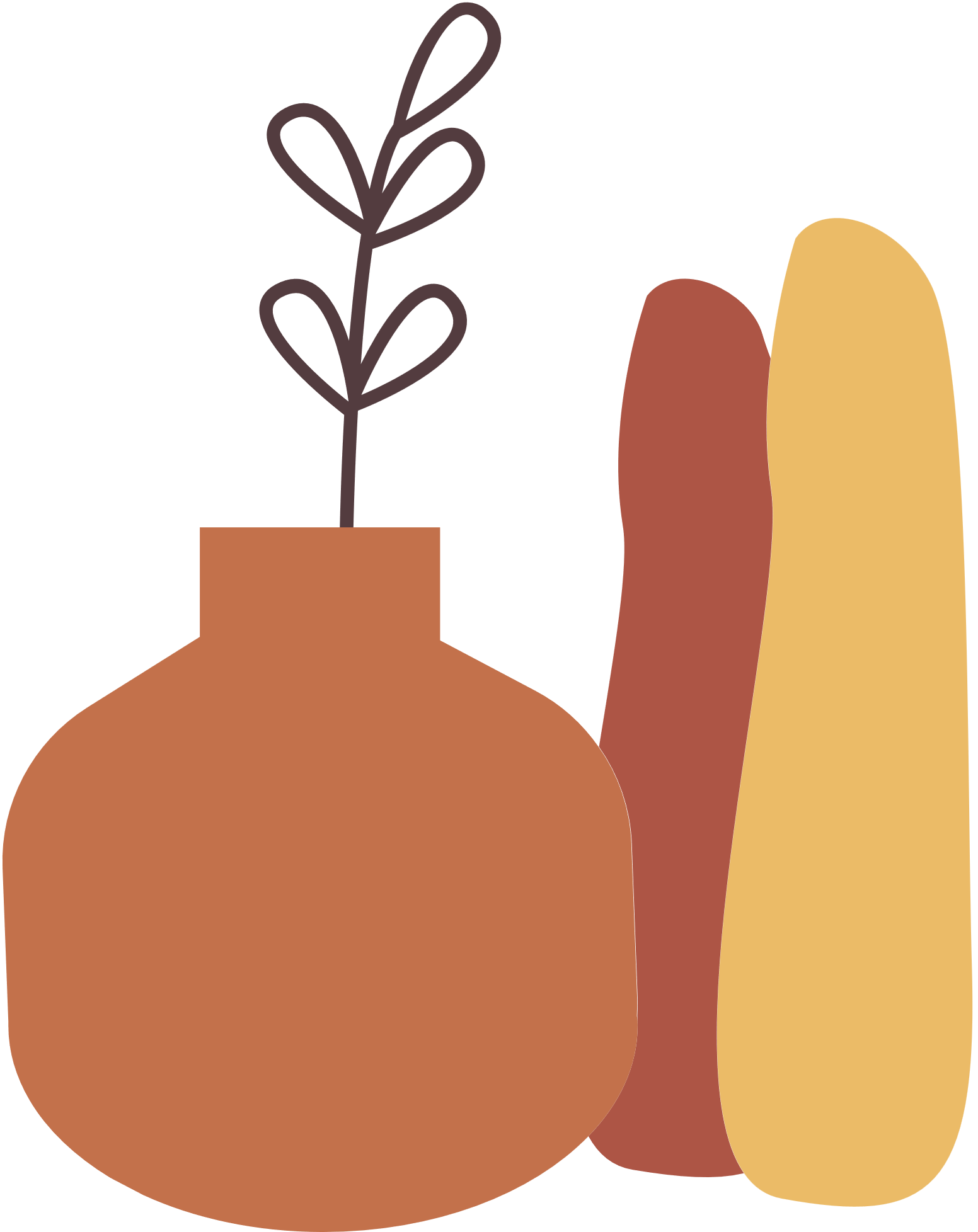 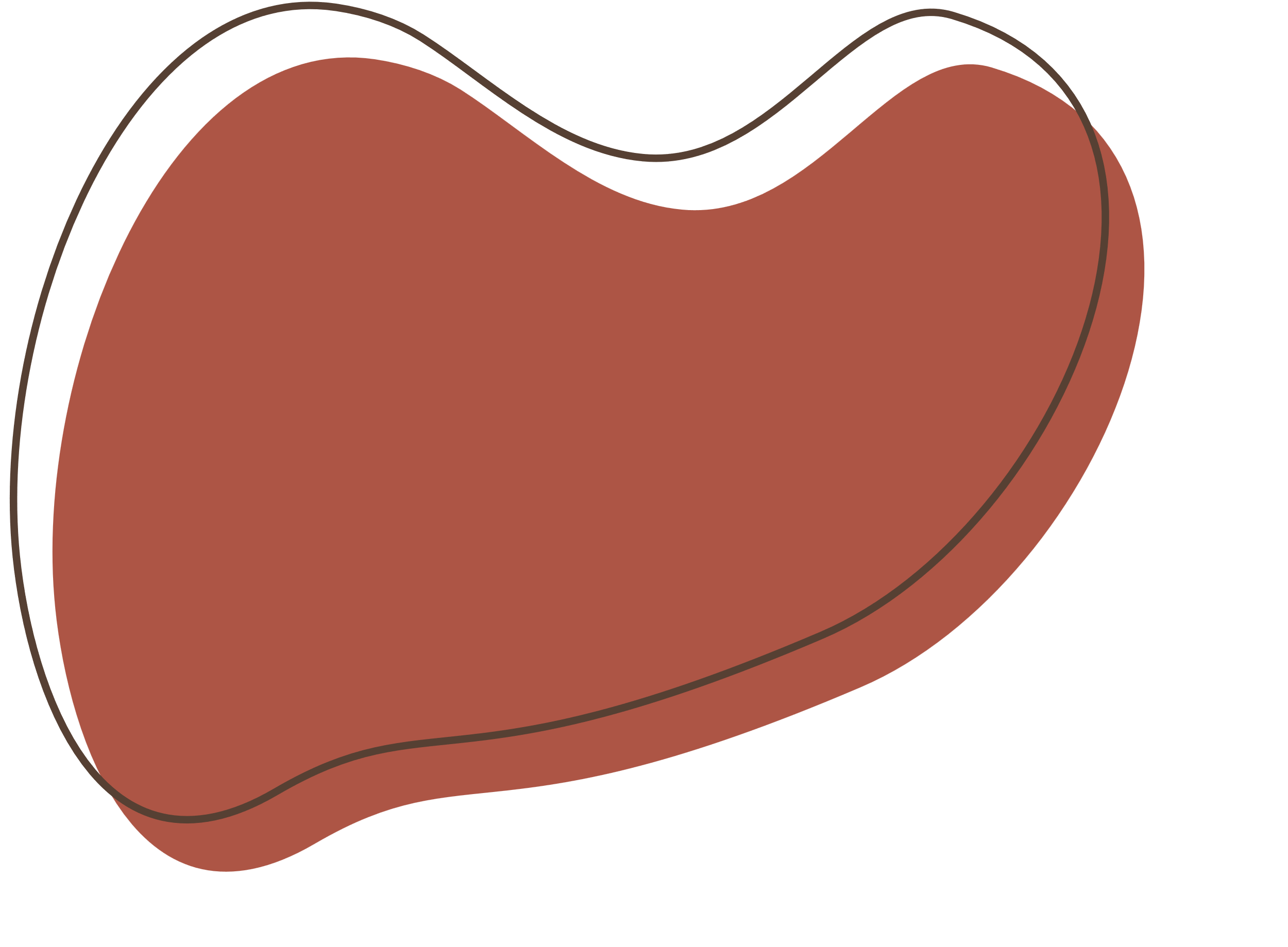 27 
ĐỀ THAM KHẢO 
CỦA CÁC TRƯỜNG
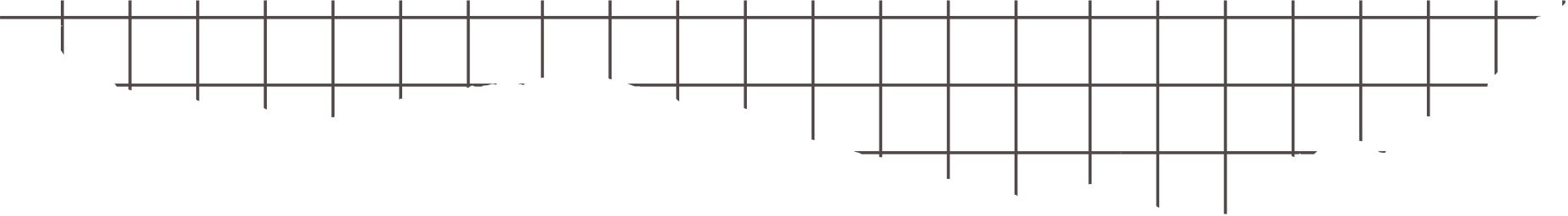 20 
CHUYÊN ĐỀ ÔN TẬP CỦA CÁC TRƯỜNG
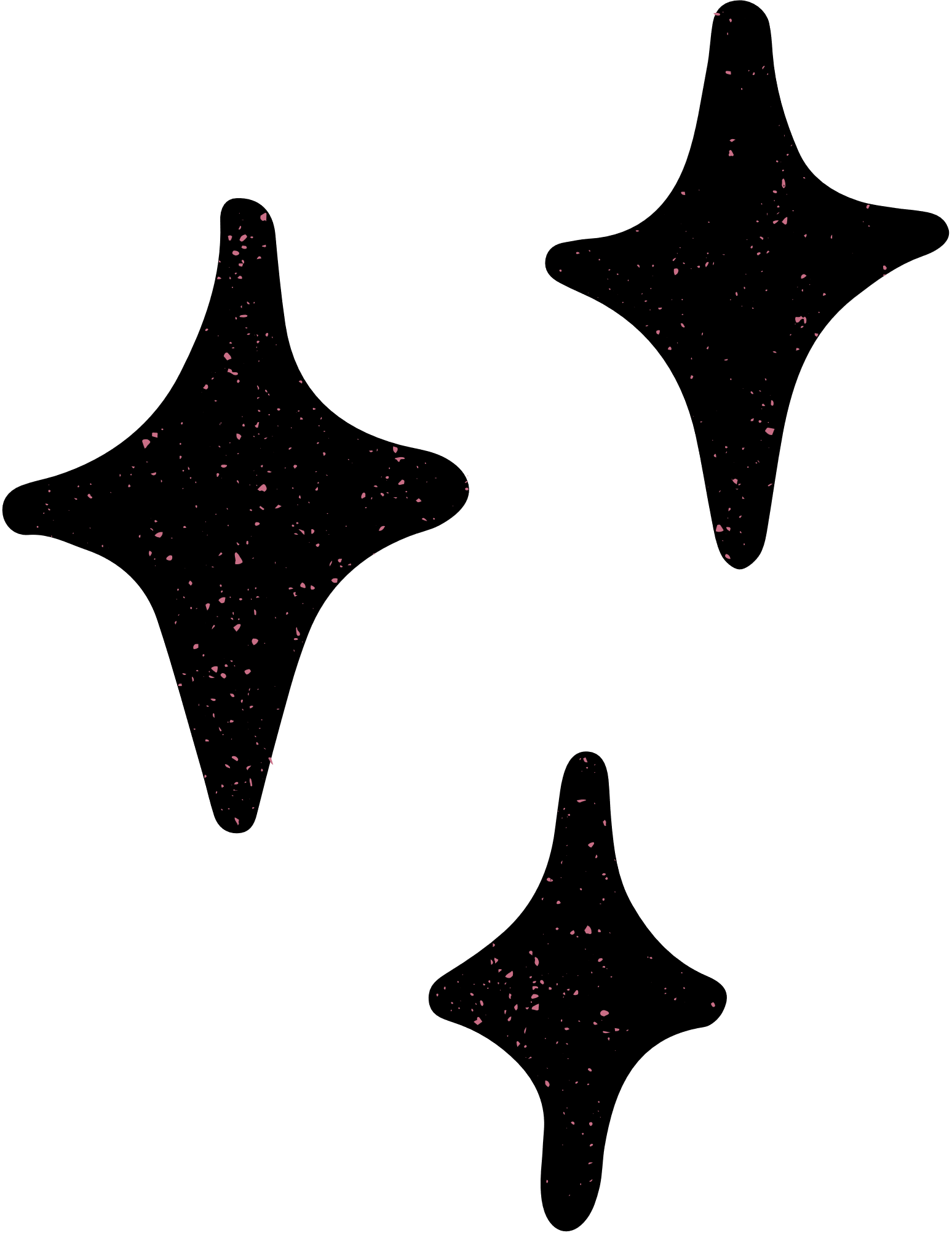 10 
ĐỀ THAM KHẢO CỦA NHÓM GVCC
TỔNG KẾT CÔNG TÁC XÂY DỰNG ĐỀ THAM KHẢO 
VÀ CHUYÊN ĐỀ ÔN TẬP TN THPT
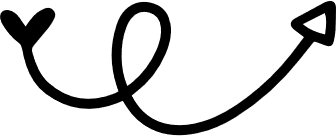 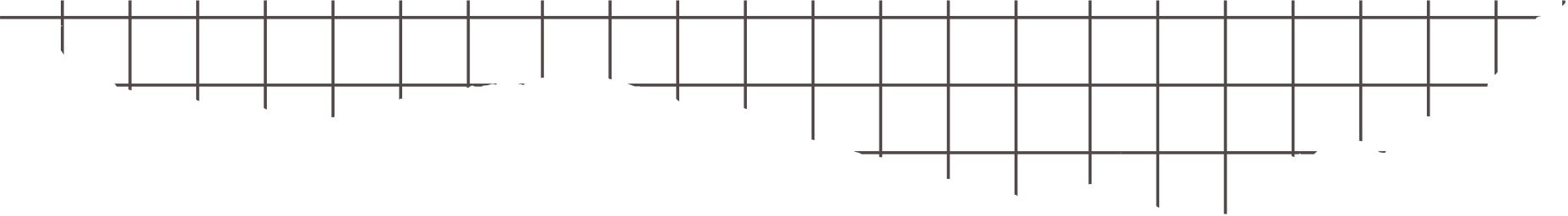 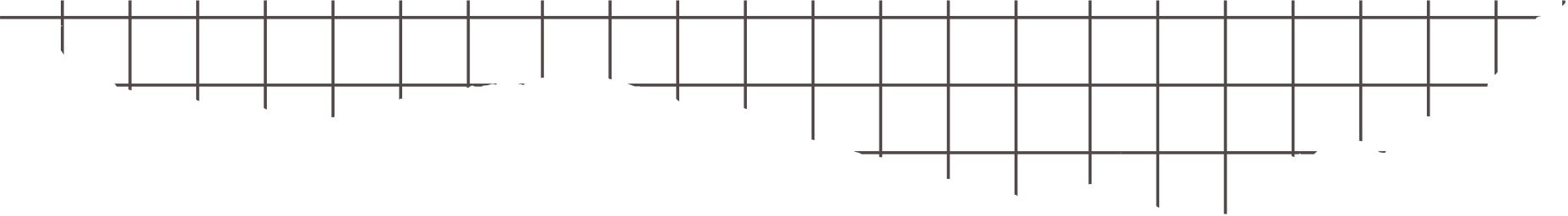 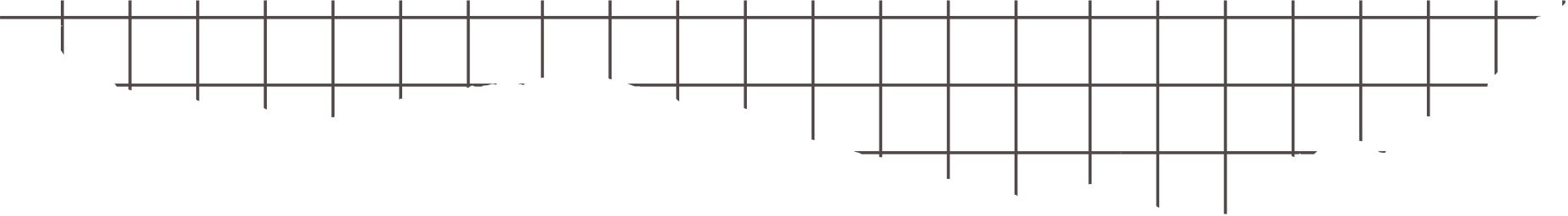 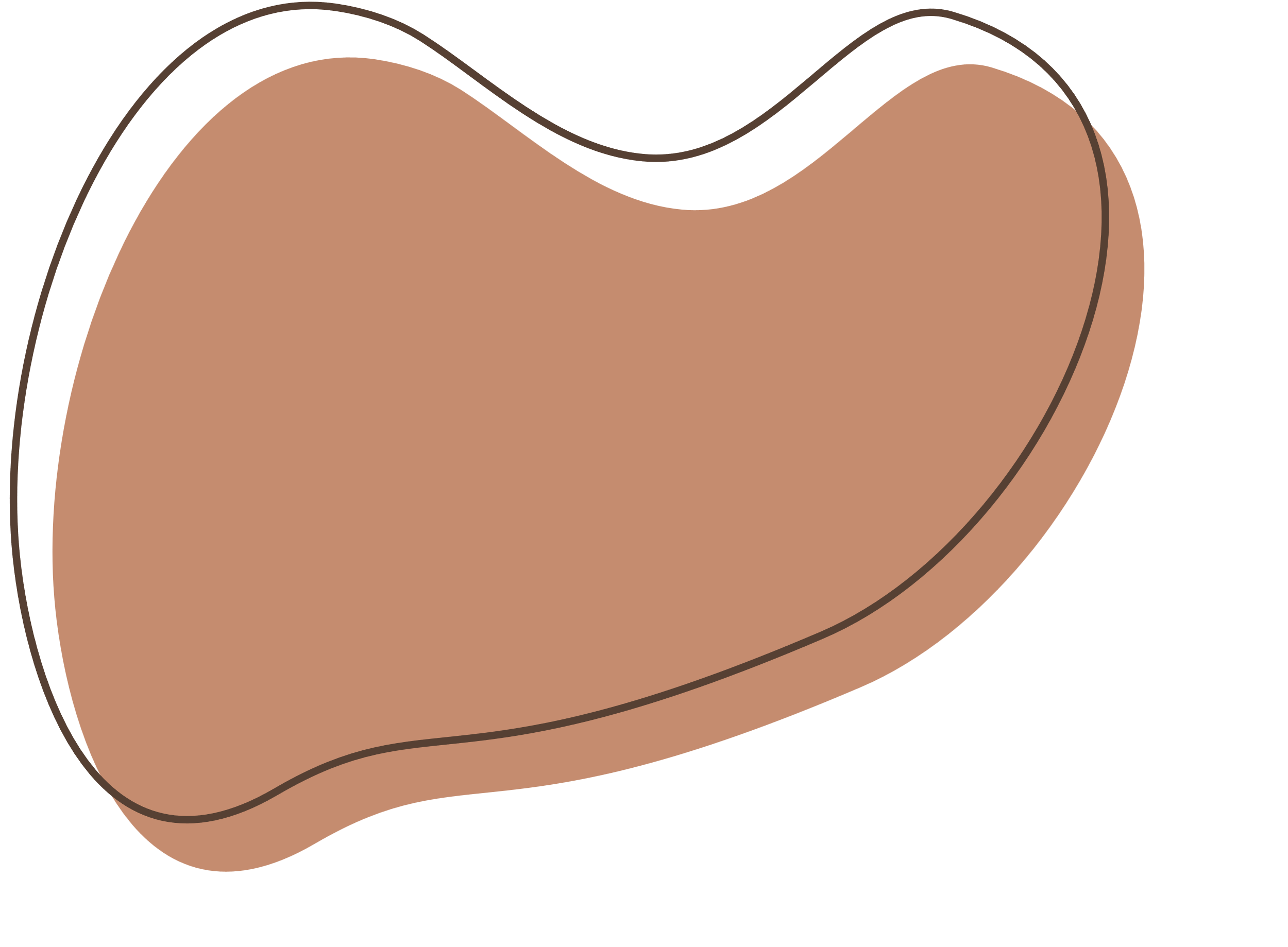 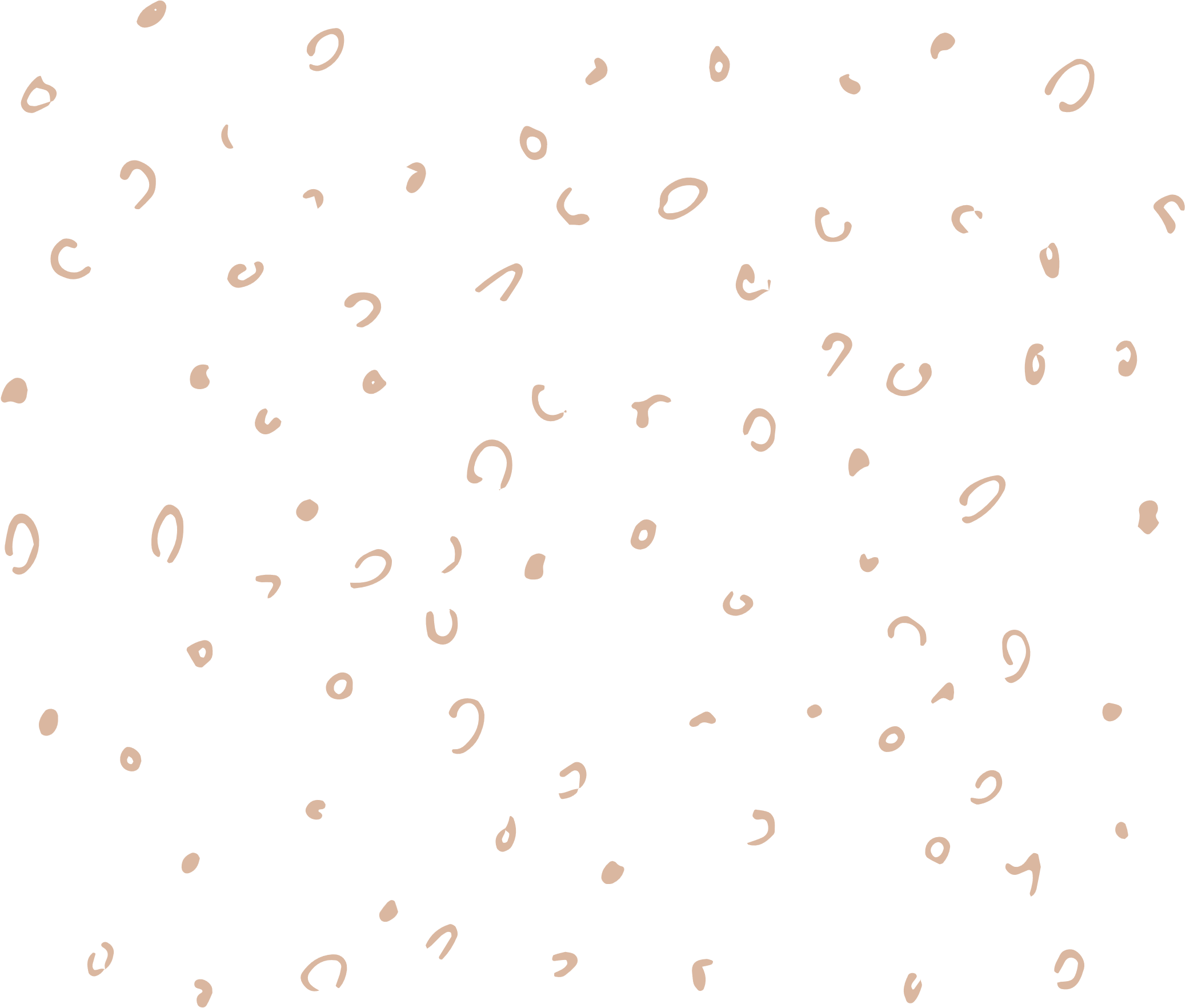 II. ĐÁNH GIÁ VÀ NHẬN XÉT CHI TIẾT 
ĐỀ THAM KHẢO CỦA CÁC TRƯỜNG
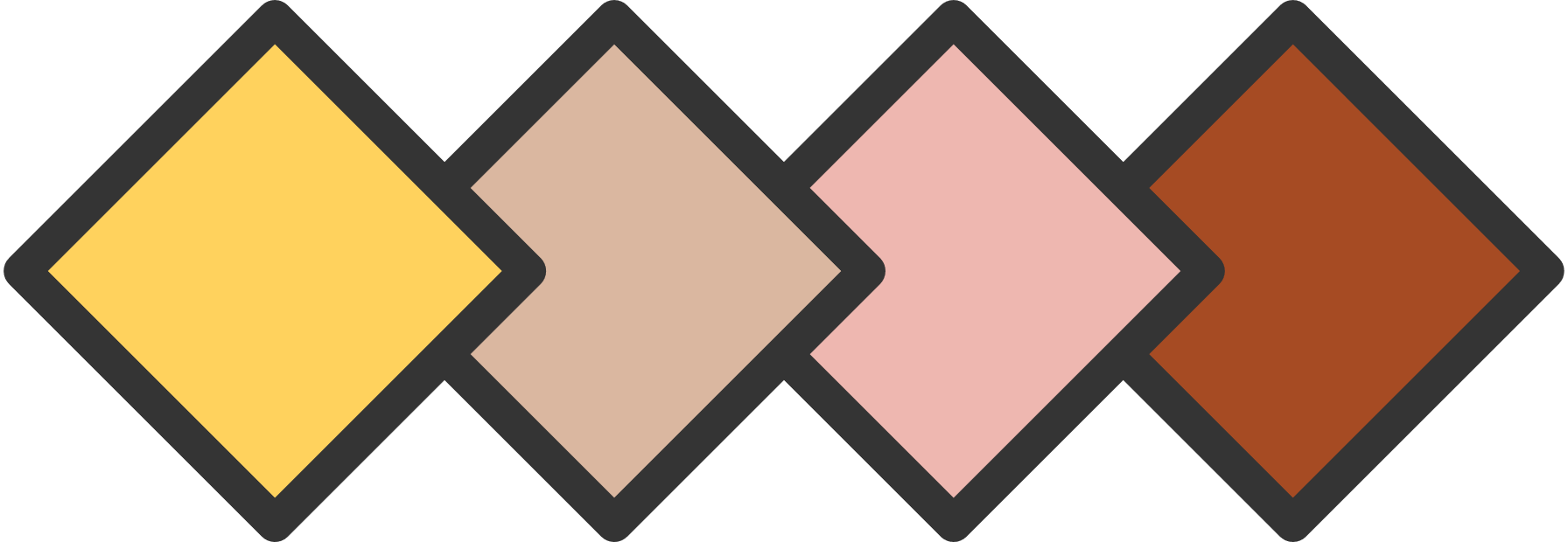 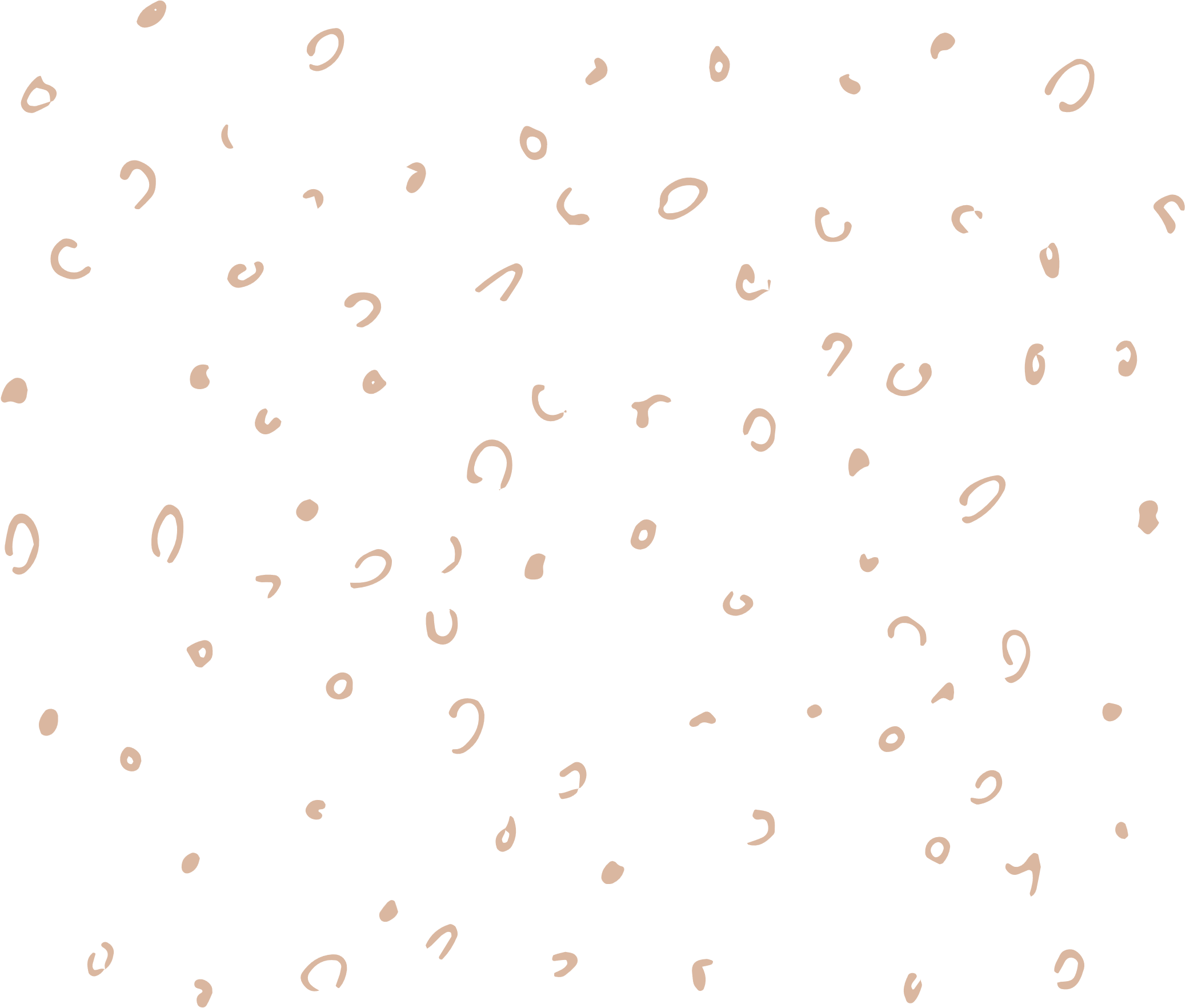 ƯU ĐIỂM
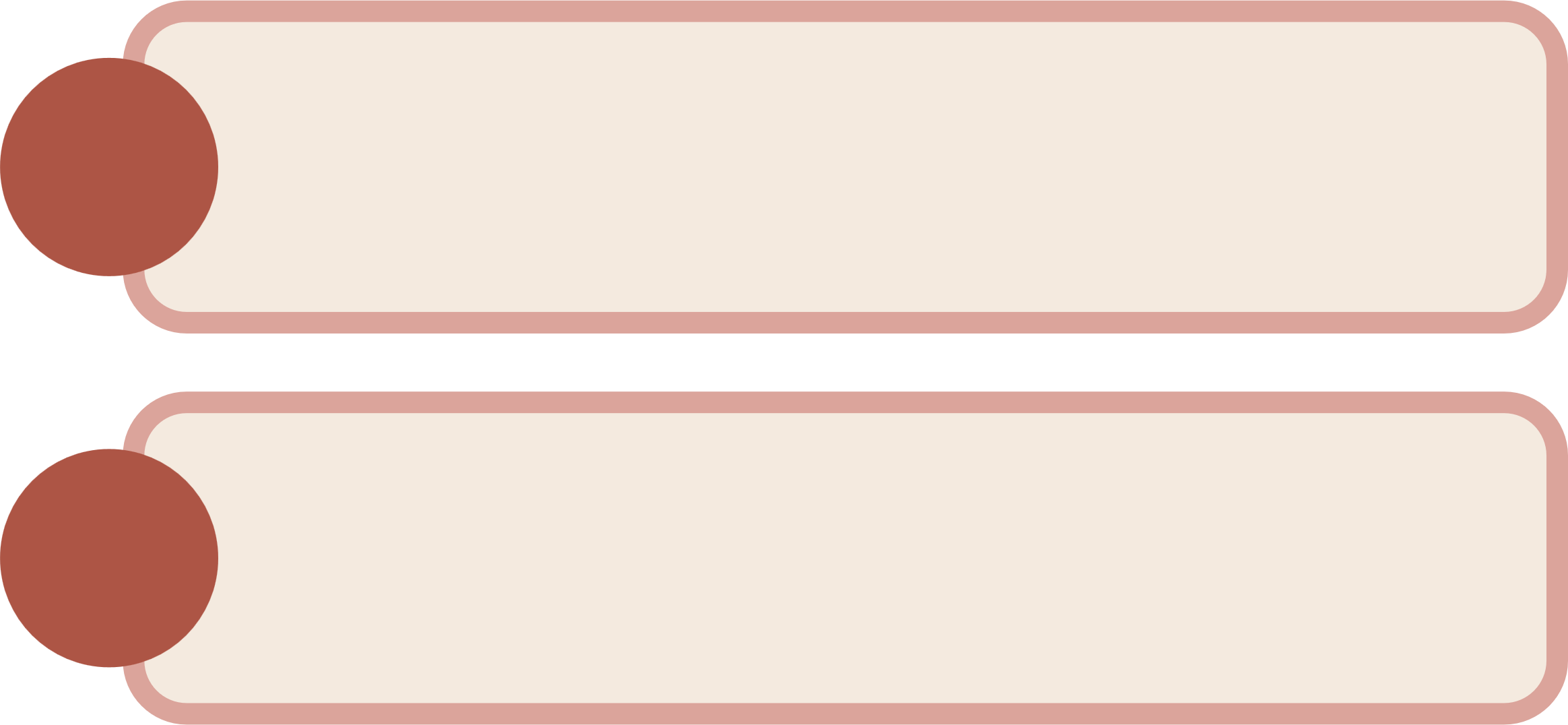 Hoàn thành đúng tiến độ
Trình bày rõ ràng, khoa học
Thẩm định chi tiết, cẩn thận
1
Bám khá sát Ma trận đề TK của Bộ
Nhiều đề có nội dung mới, đa dạng
Đáp án chính xác
2
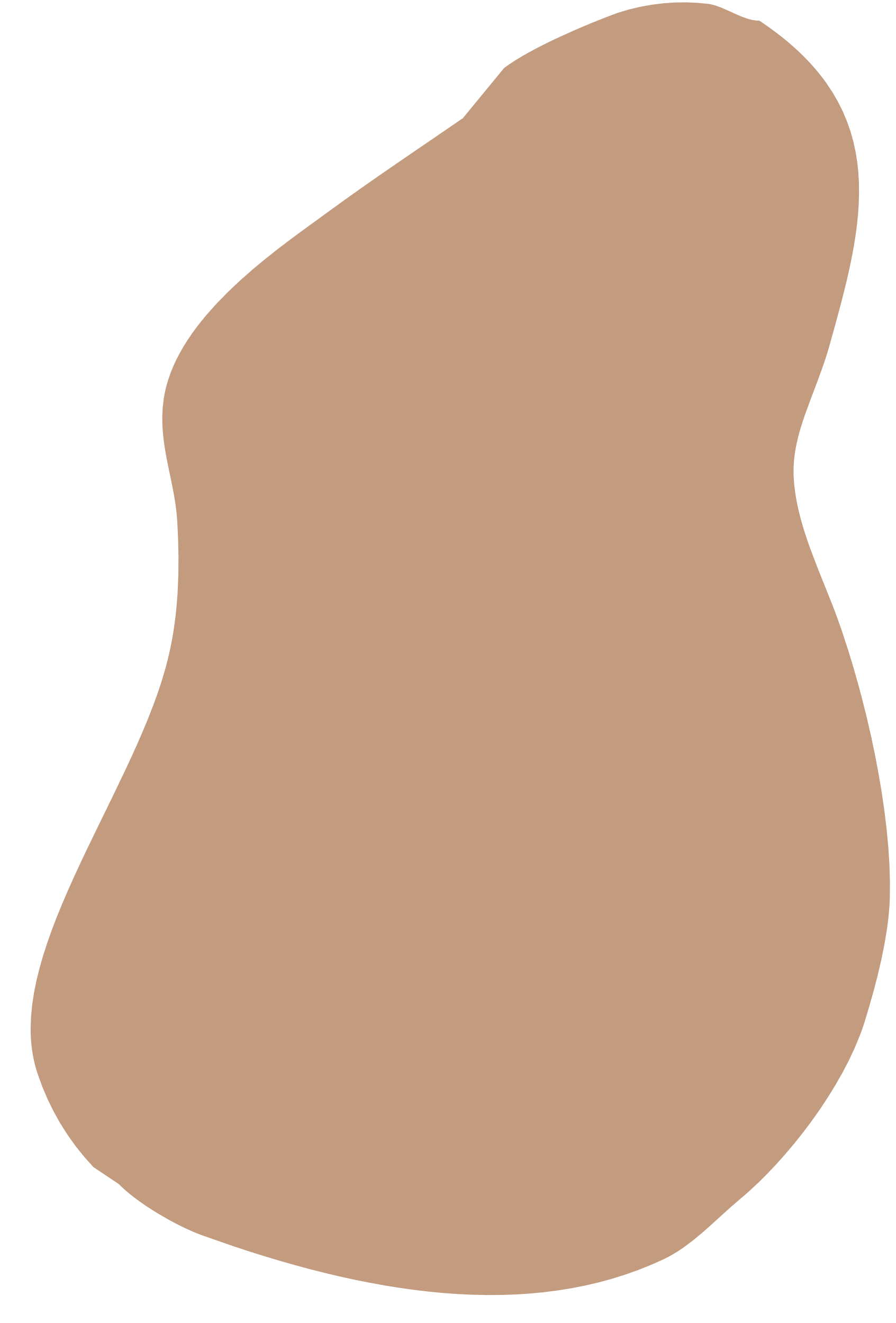 TỒN TẠI
NGỮ ÂM
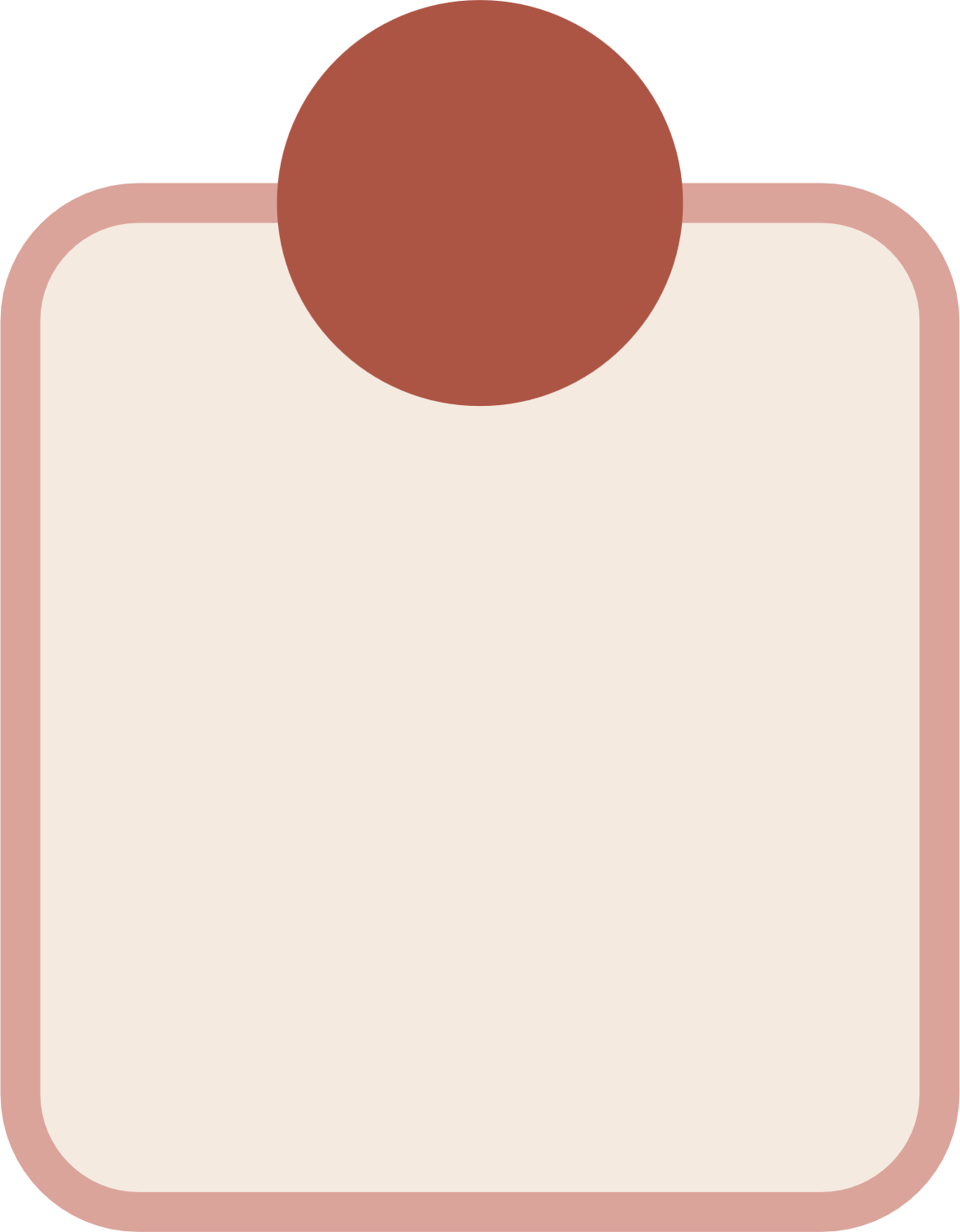 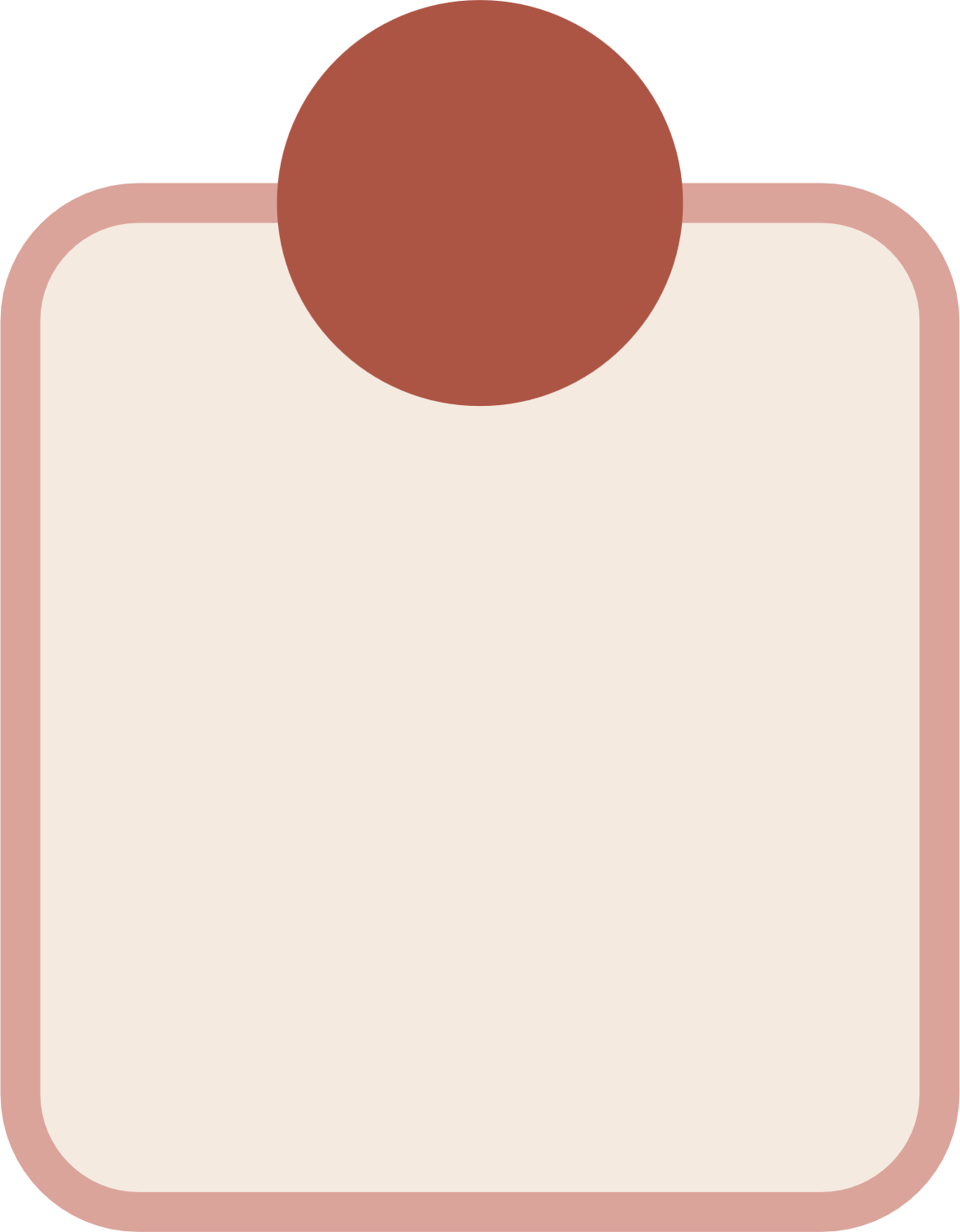 1
2
TỪ ĐƯỢC CHỌN KHÓ/LẠ
SAI MA TRẬN
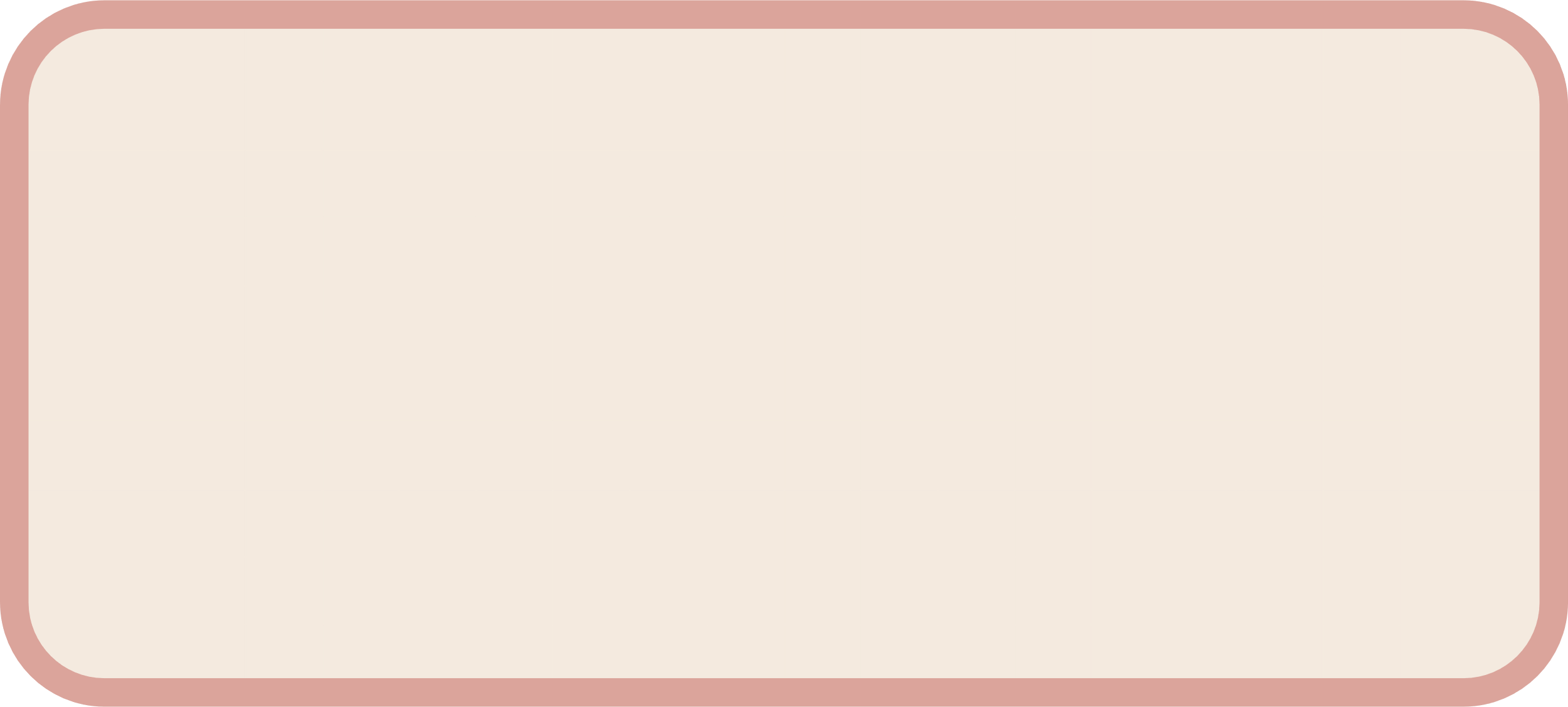 Các câu Ngữ âm ở mức độ Nhận biết, từ đơn giản, quen thuộc với học sinh
Phát âm: Phụ âm/Nguyên âm trong từ ĐƠN ÂM
Trọng âm: Trọng âm trong từ có HAI và BA âm tiết
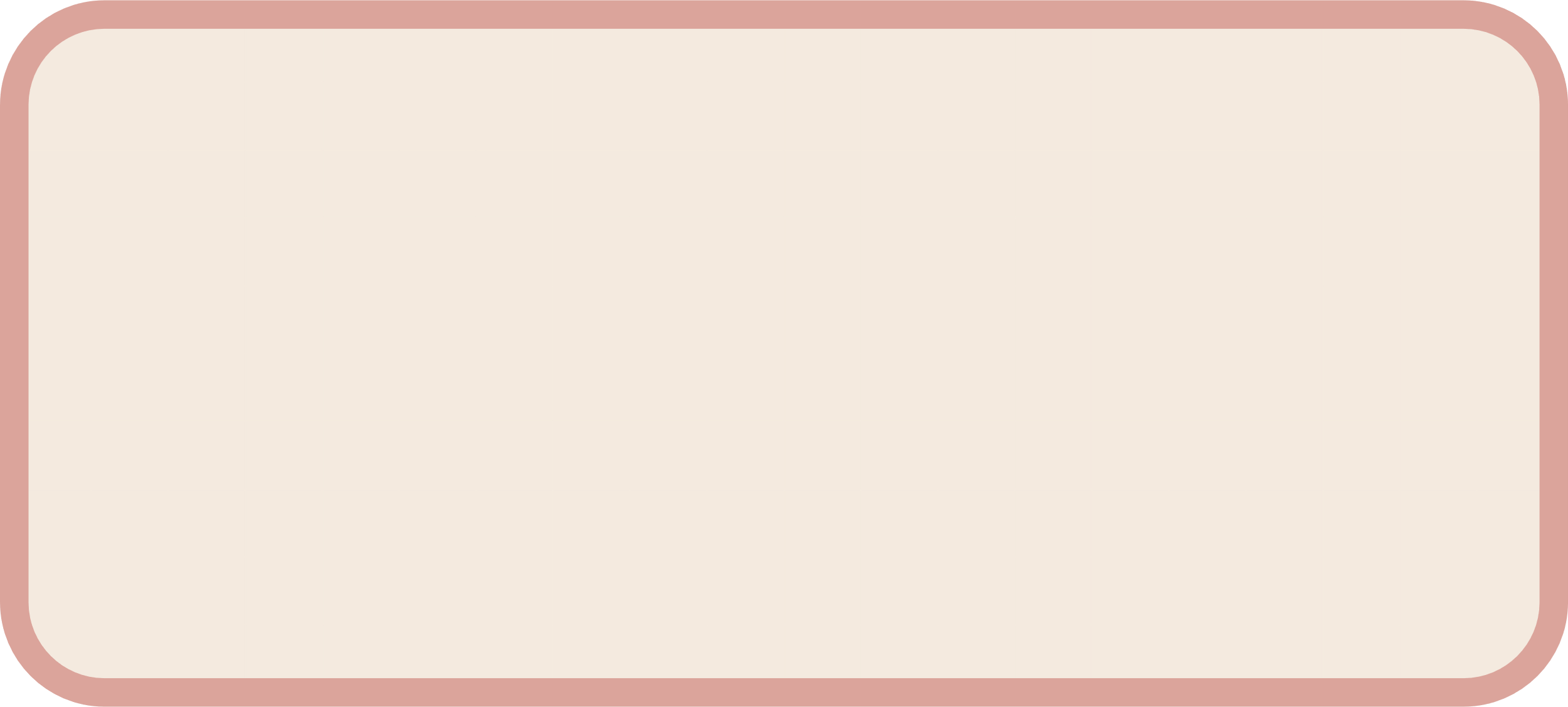 IVS (Cả 2 phần)
Lý Nhân Tông - Câu 1, Câu 3, 4
Thuận Thành 3 - Câu 4
Trần Hưng Đạo - Câu 2
Trần Nhân Tông - Câu 1, 2, 3
Yên Phong 2 - Câu 2
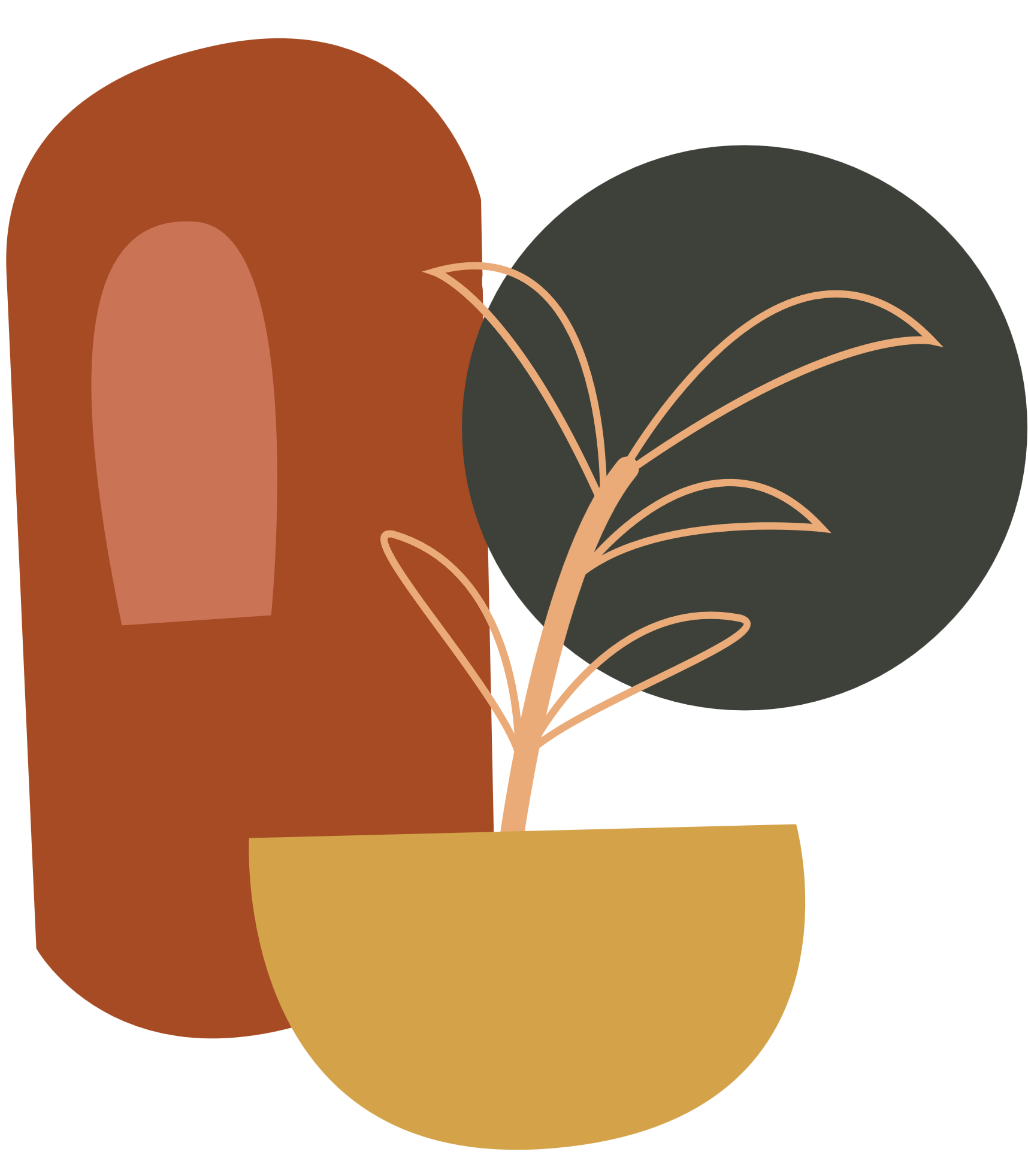 NGỮ PHÁP
CÂU 5, 6, 7,8, 9, 10, 13, 15, 17
1
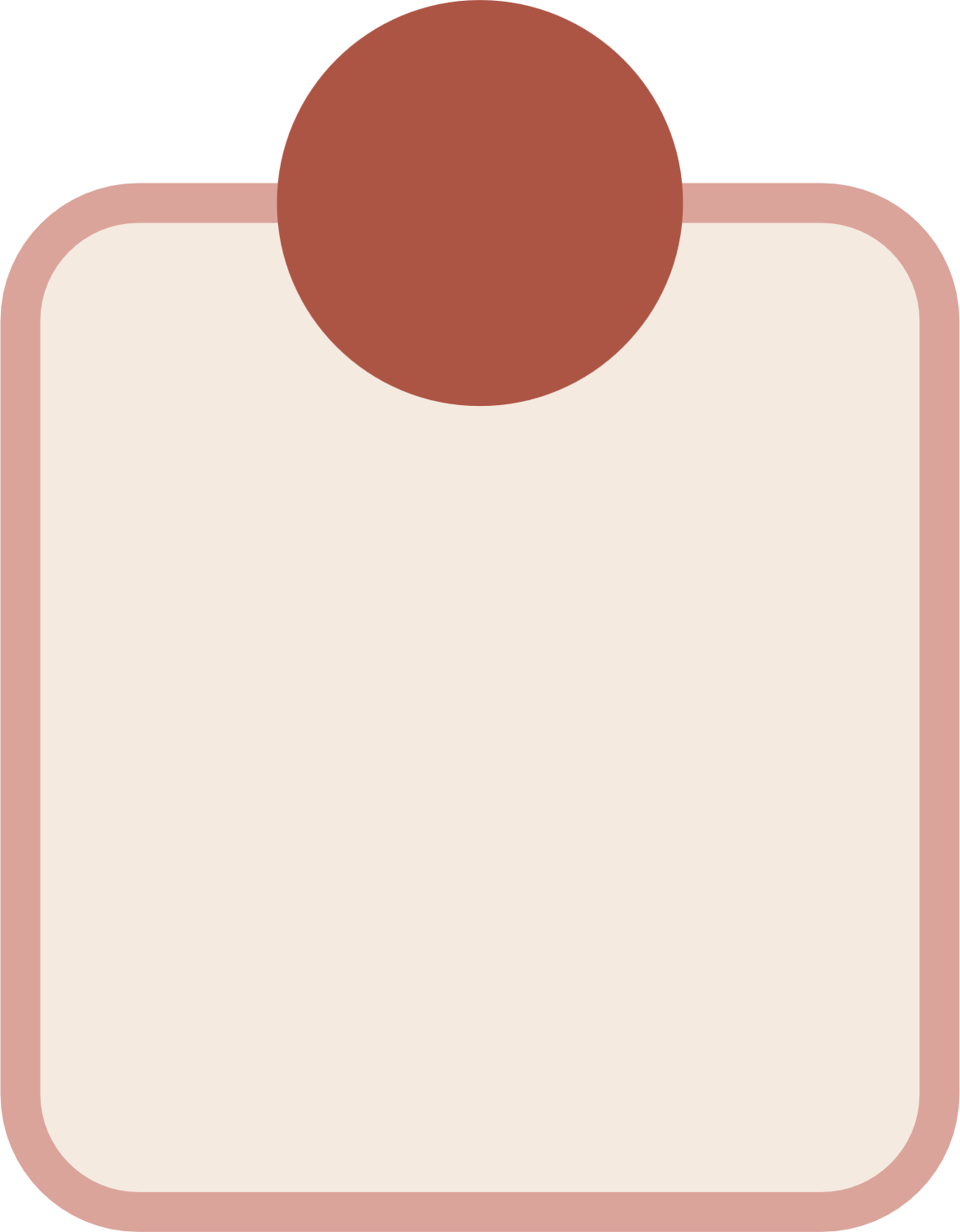 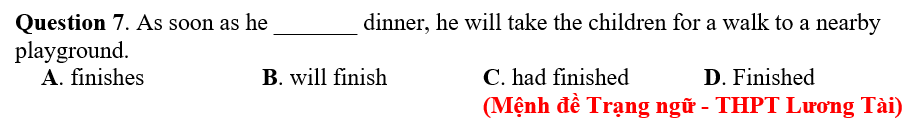 SAI MA TRẬN
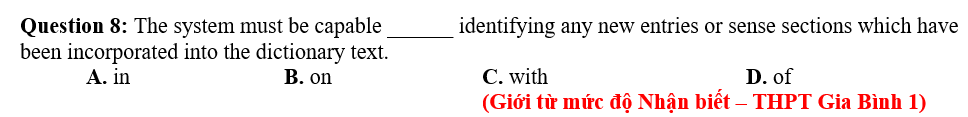 2
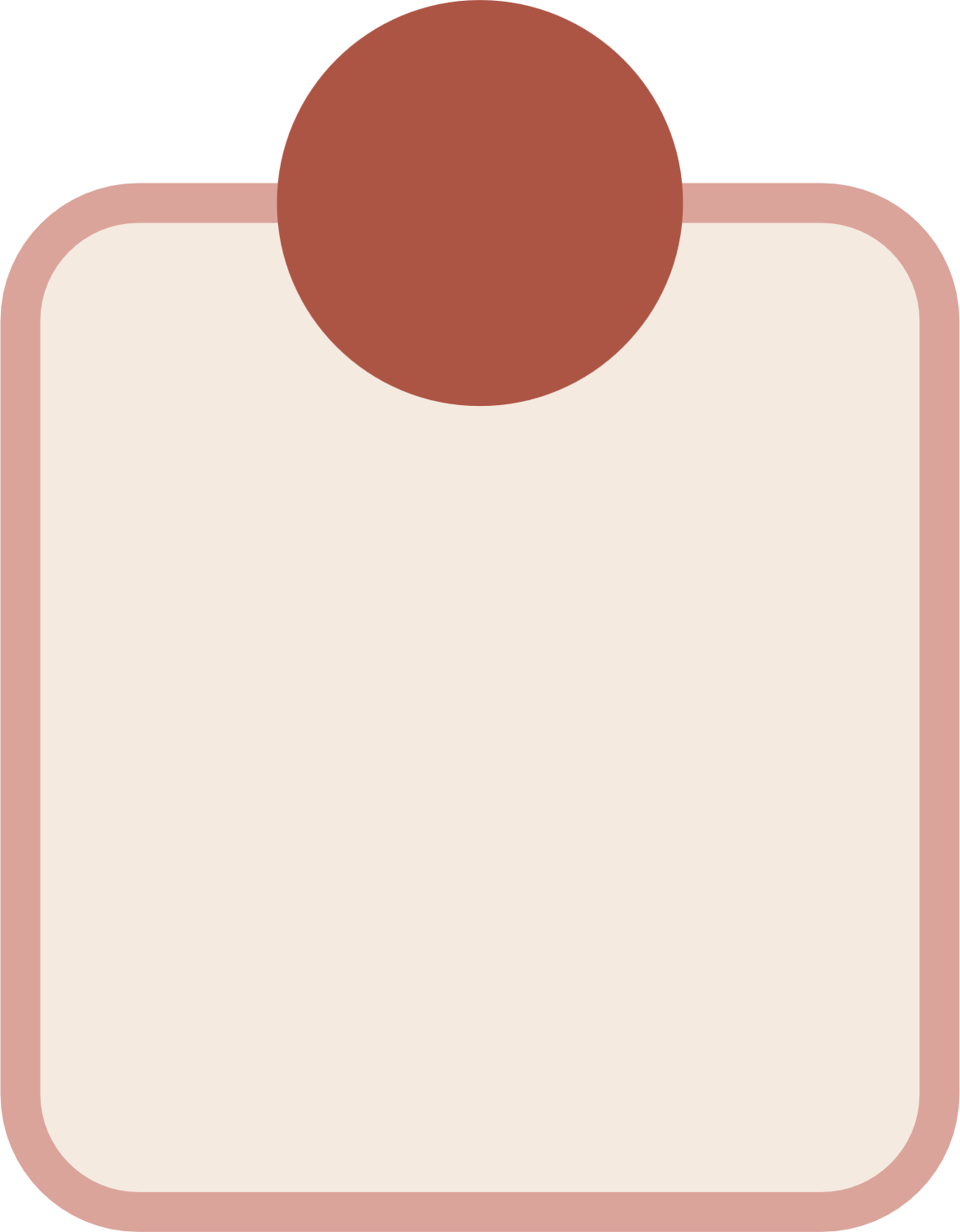 CÂU DẪN
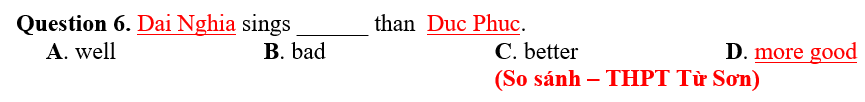 TỪ VỰNG
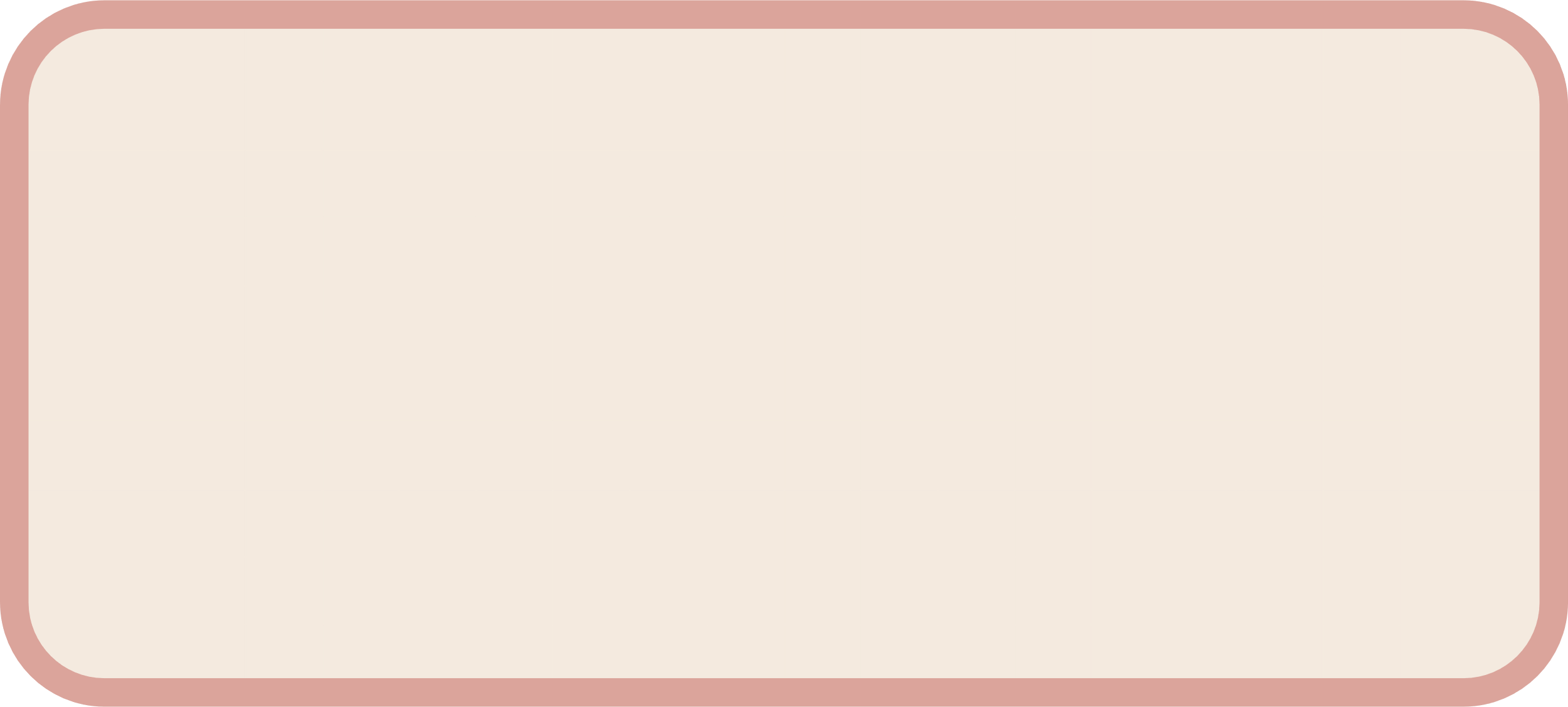 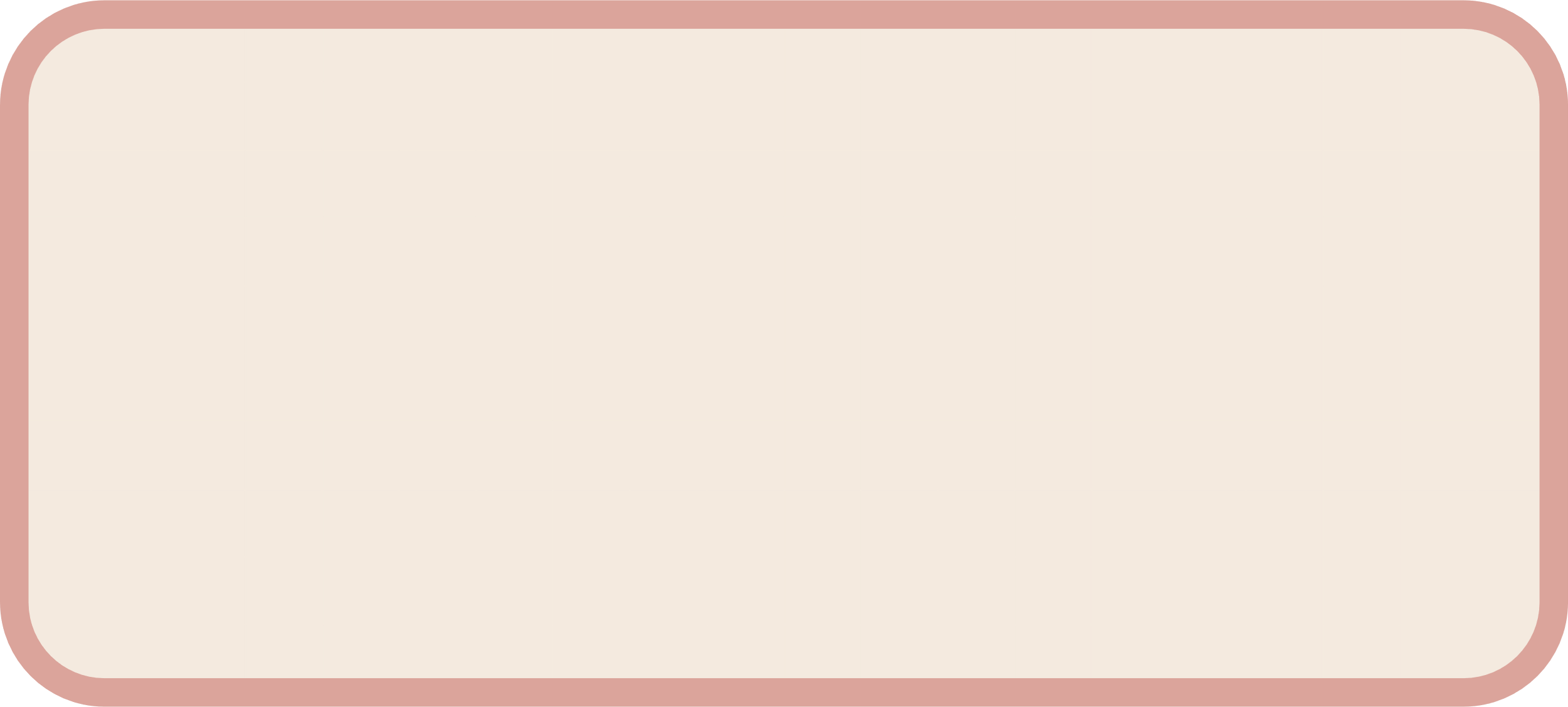 THPT 
NGUYỄN VĂN CỪ
Câu 16, 23, 24
THPT LƯƠNG TÀI
Câu 12, 14, 15, 22
1
1
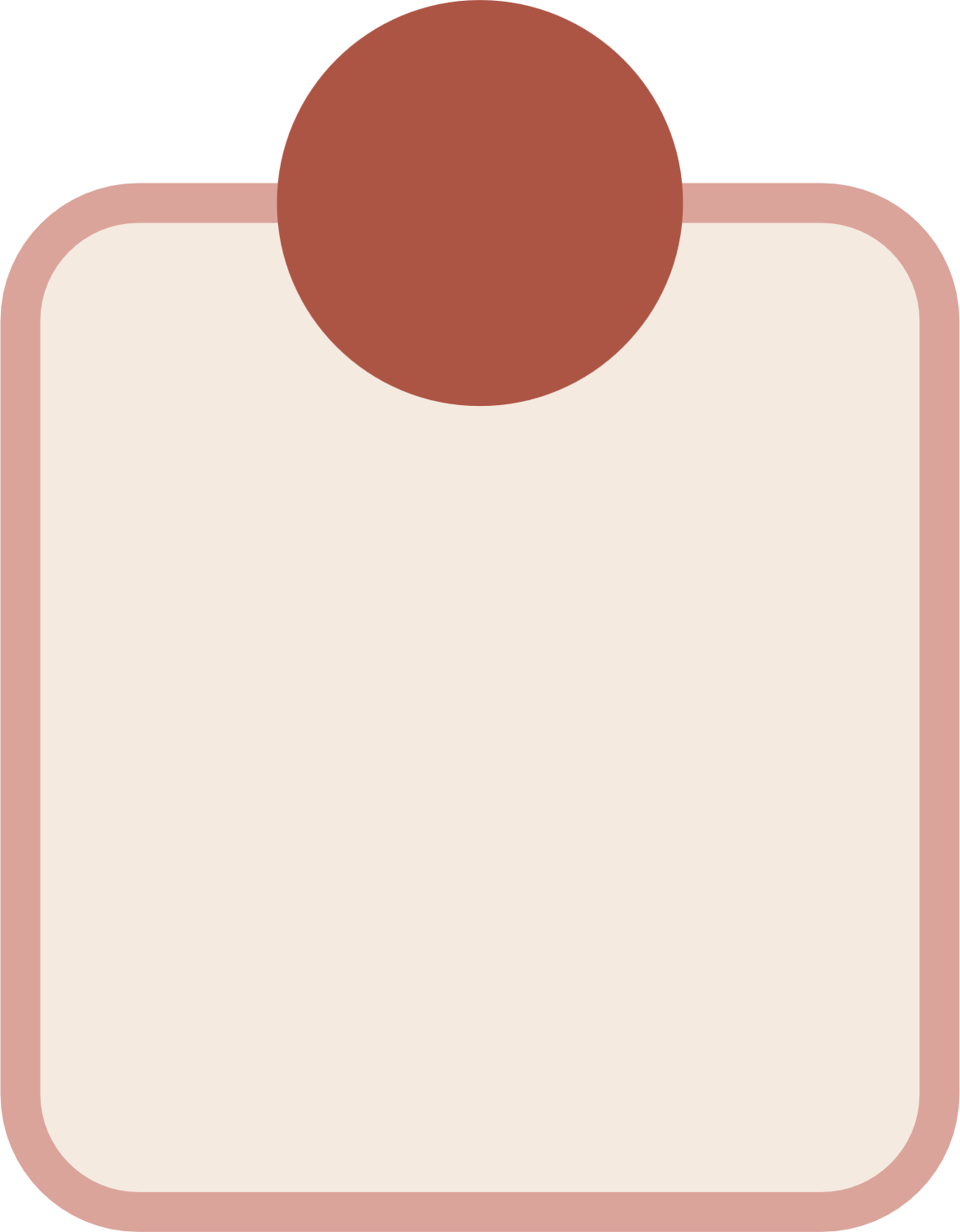 SAI MA TRẬN
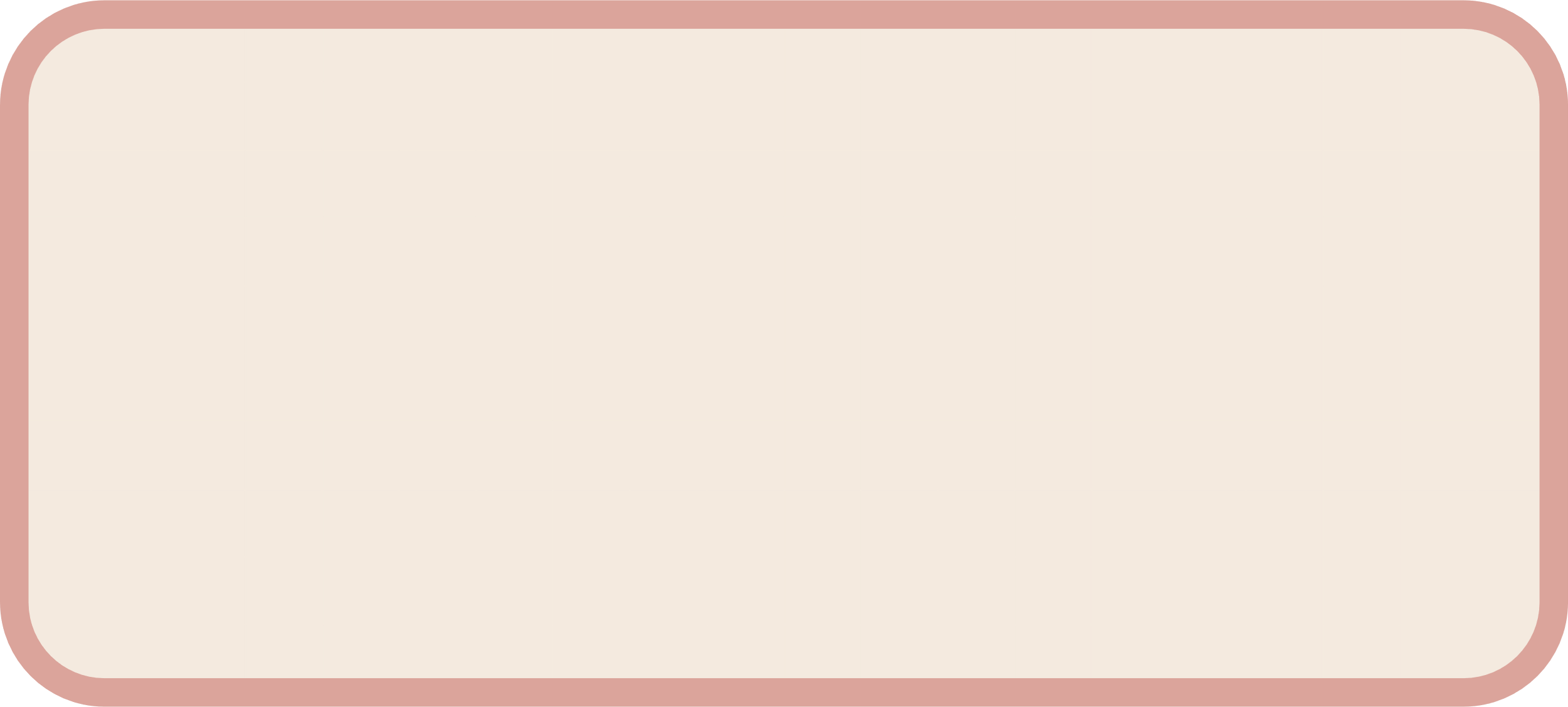 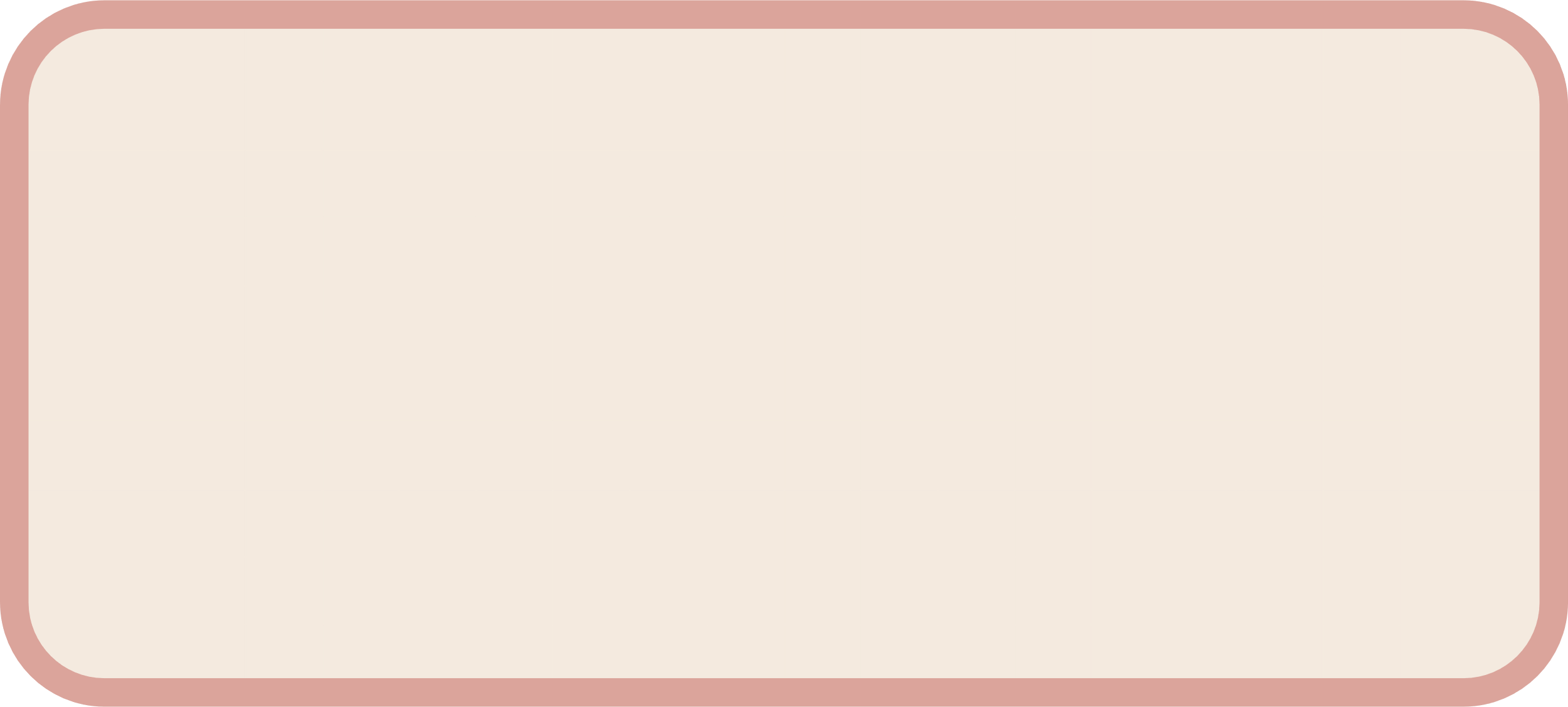 THPT 
LÝ THƯỜNG KIỆT
Câu 12, 18, 22, 22
THPT 
THUẬN THÀNH 2
Câu 11, 14, 18, 24
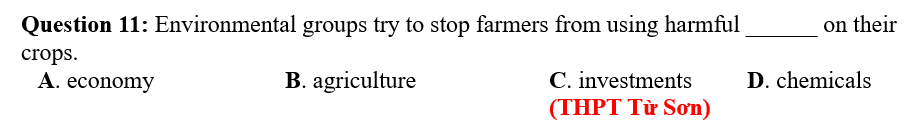 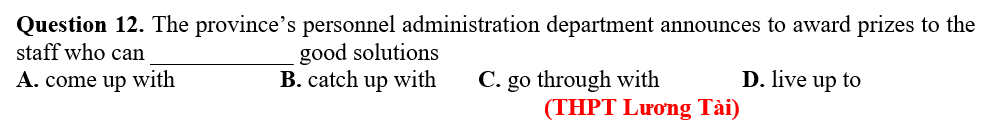 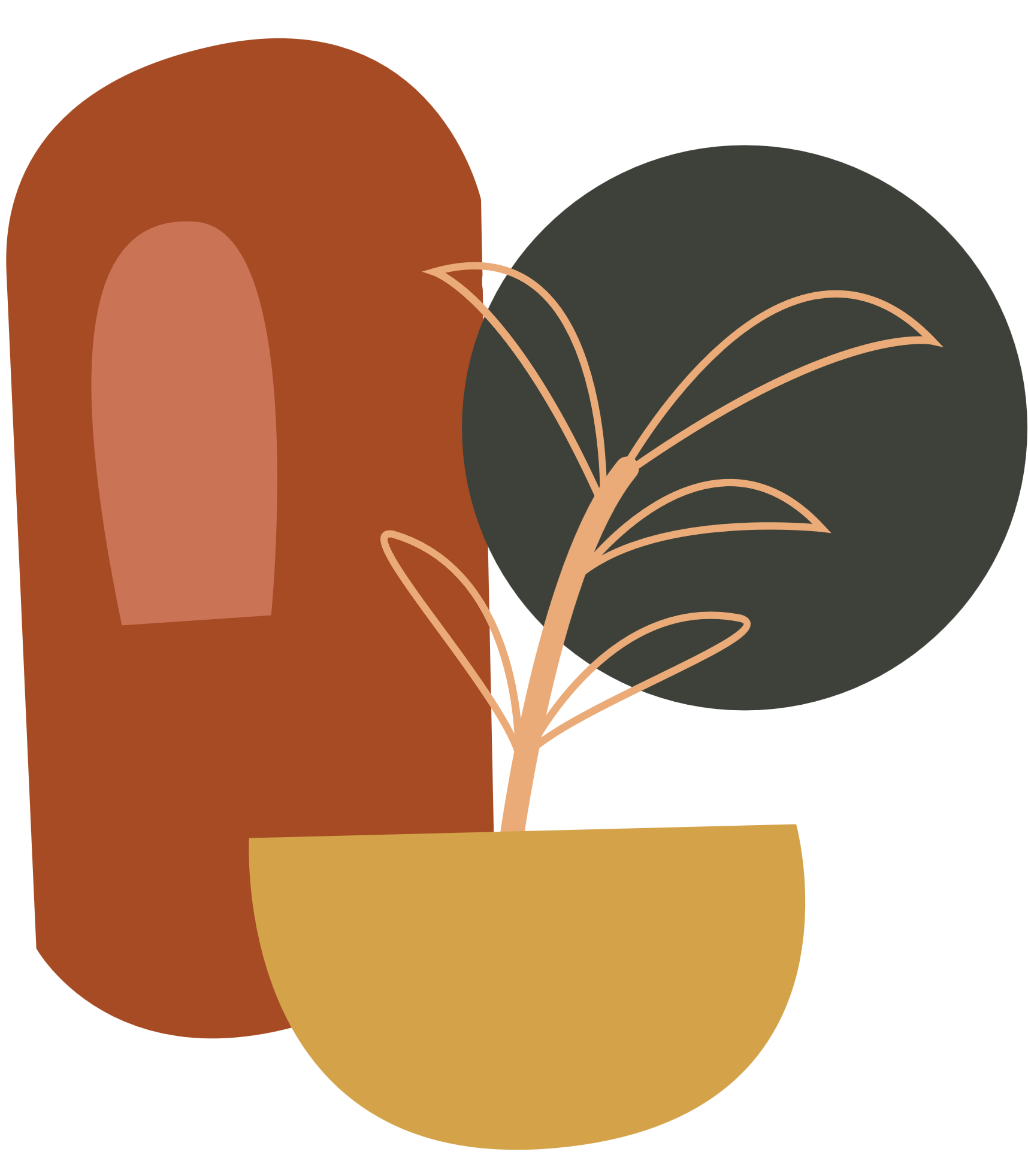 1
1
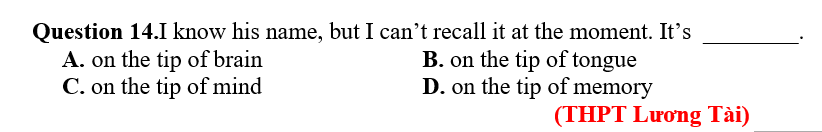 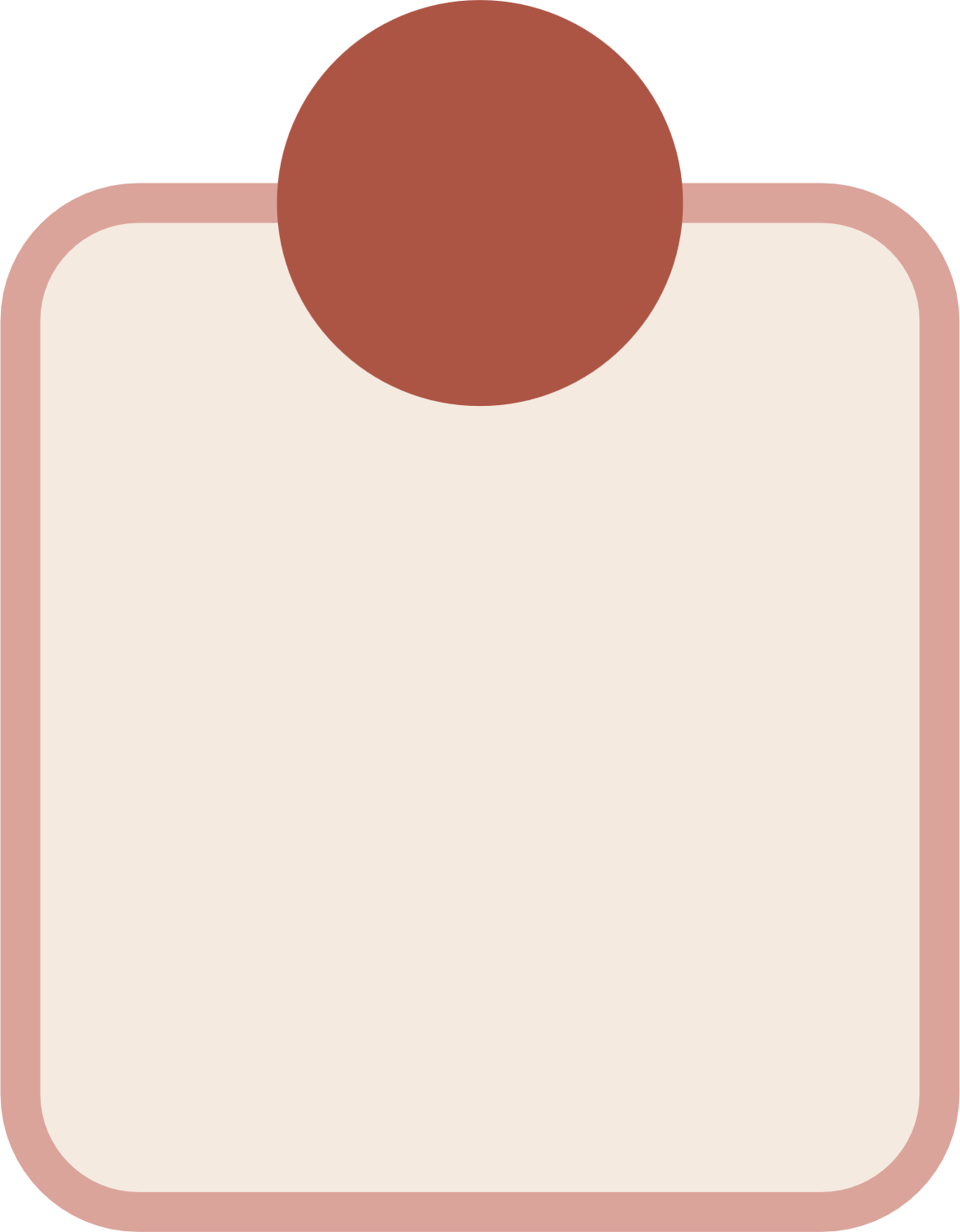 SAI MA TRẬN
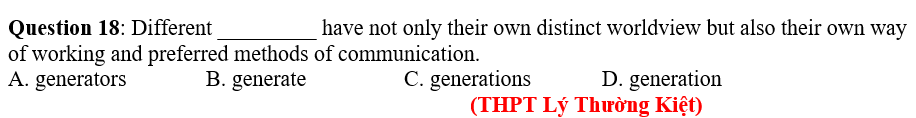 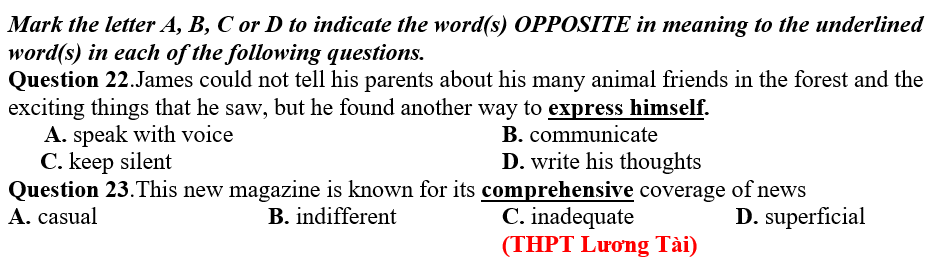 2
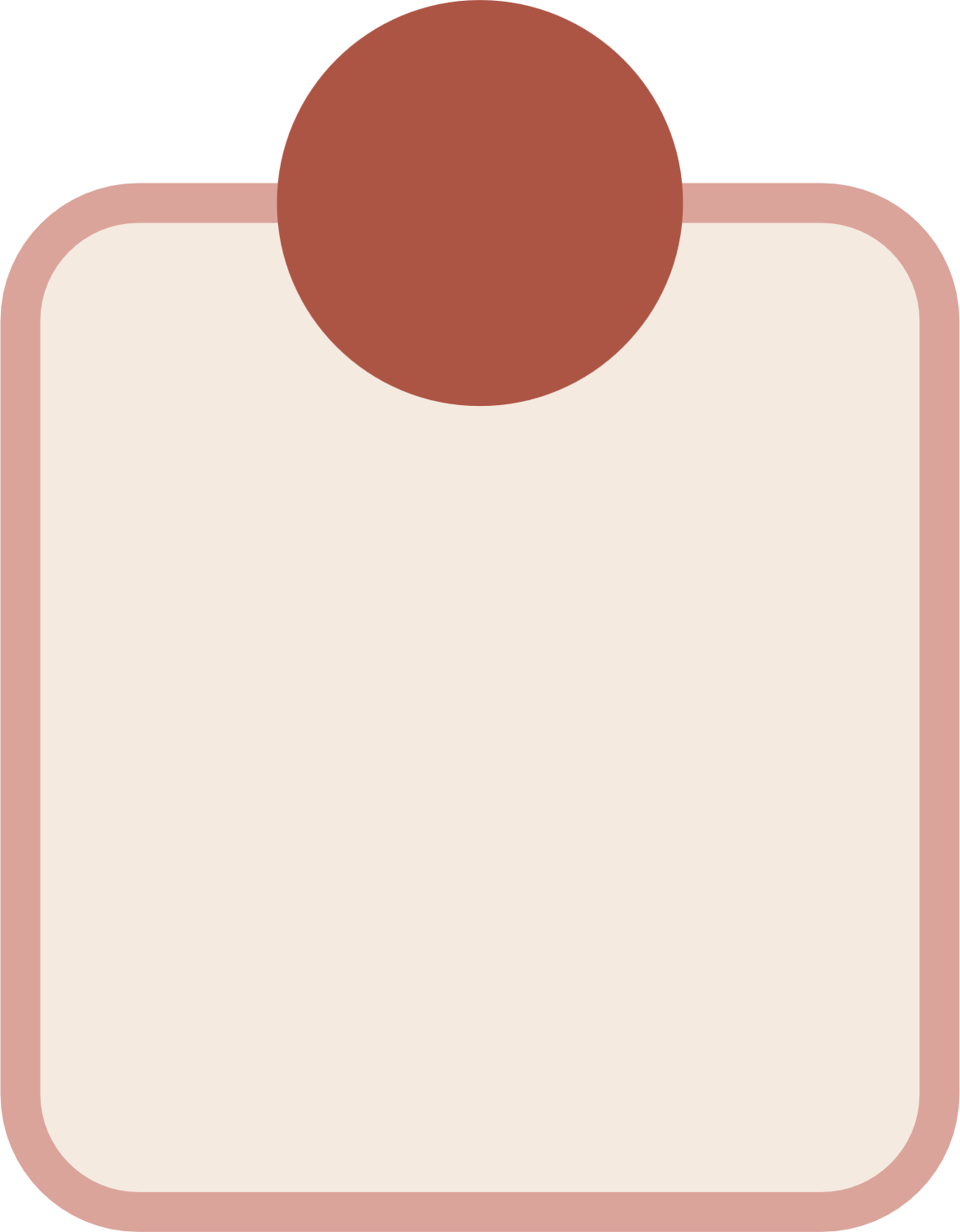 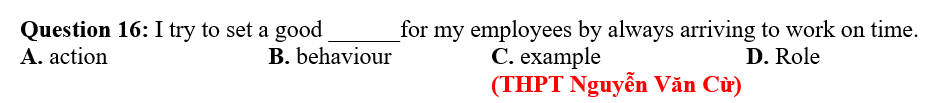 KHÔNG RÕ NỘI DUNG KIỂM TRA
3
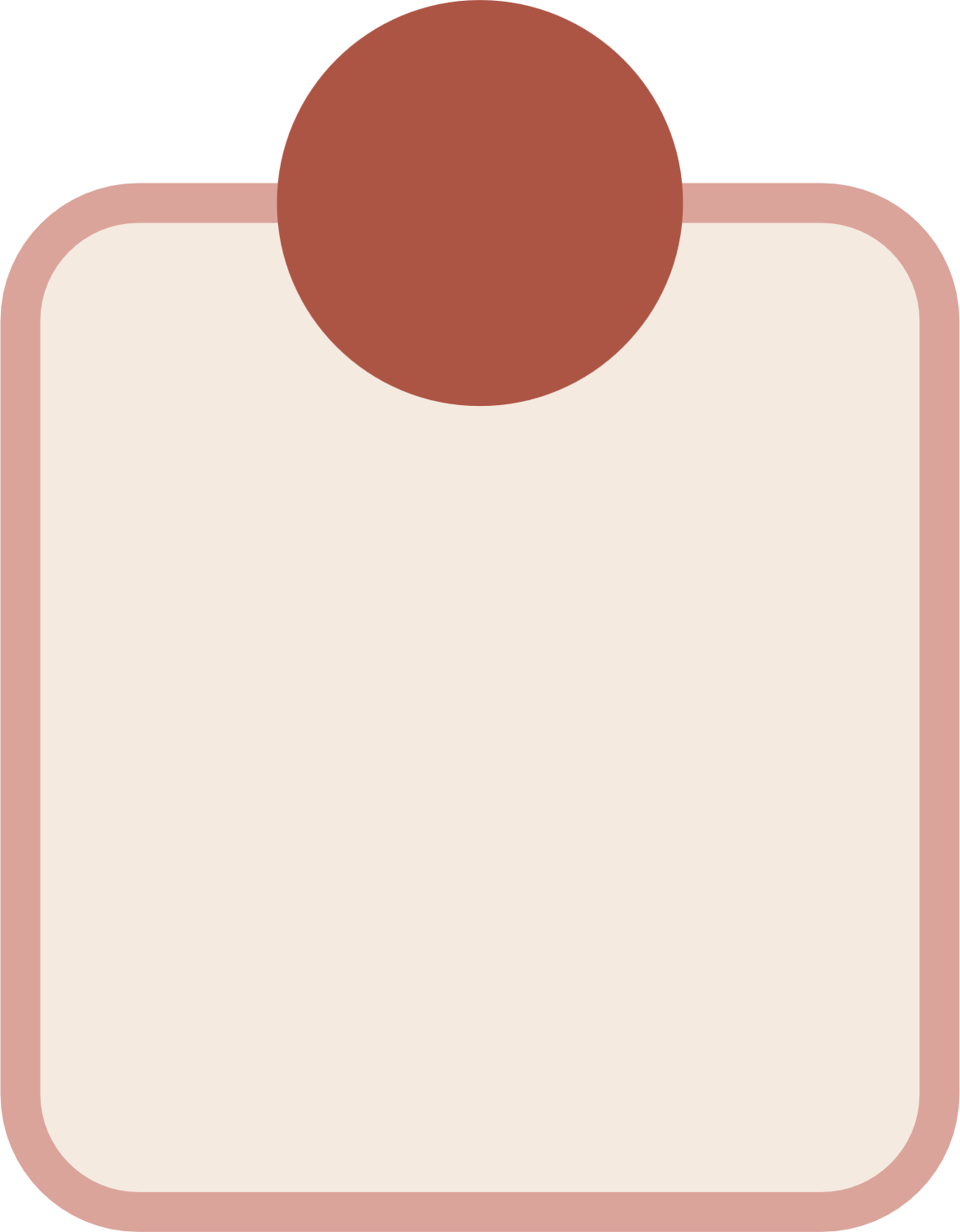 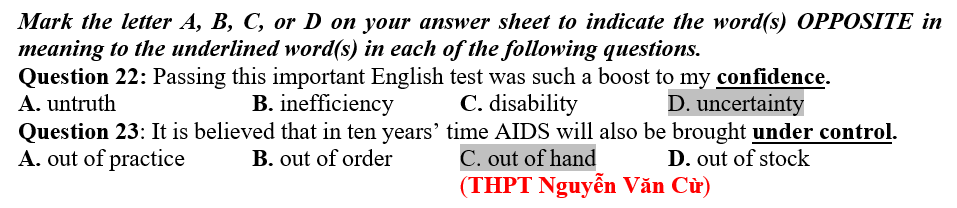 PHƯƠNG ÁN NHIỄU KHÔNG TỐT
1
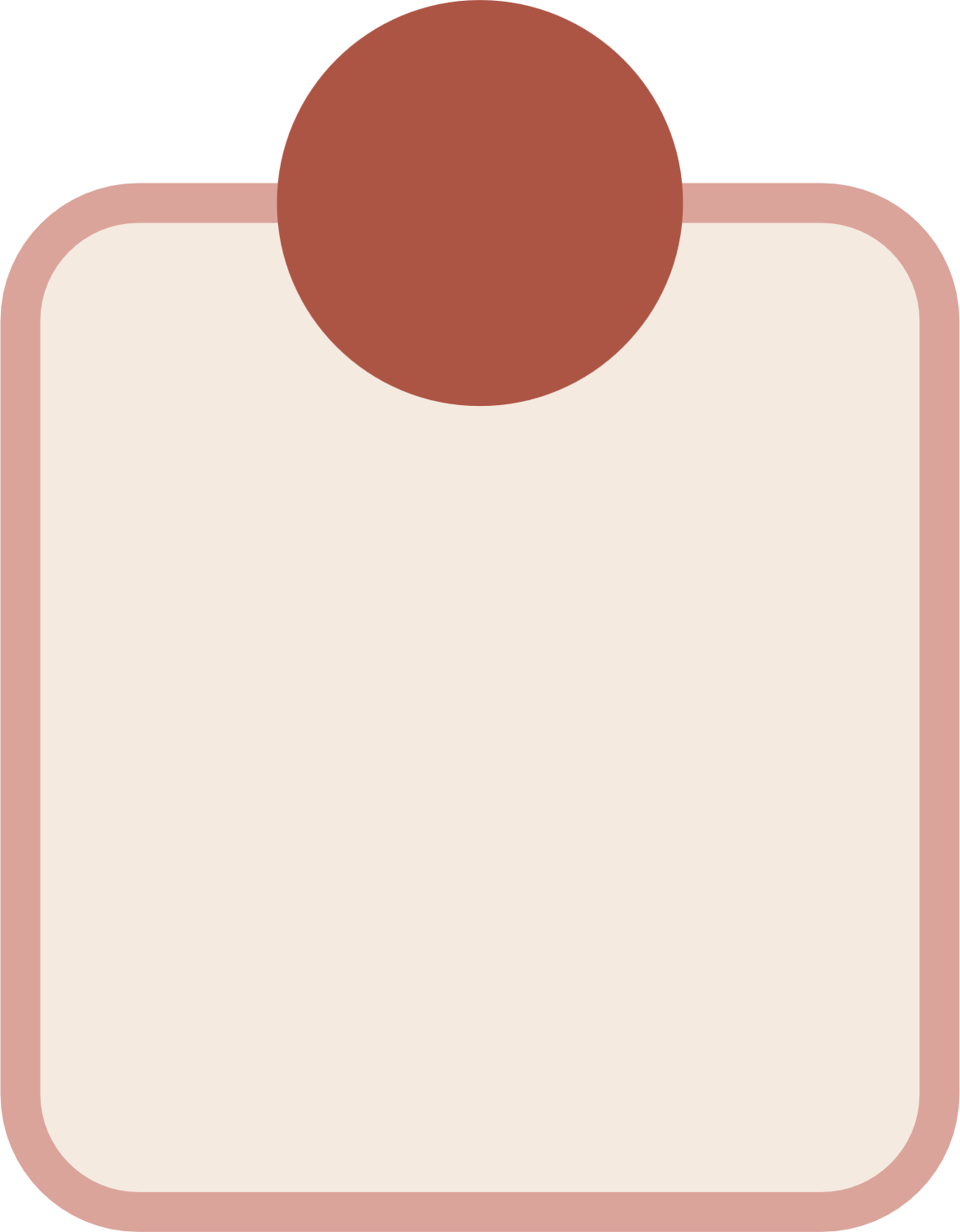 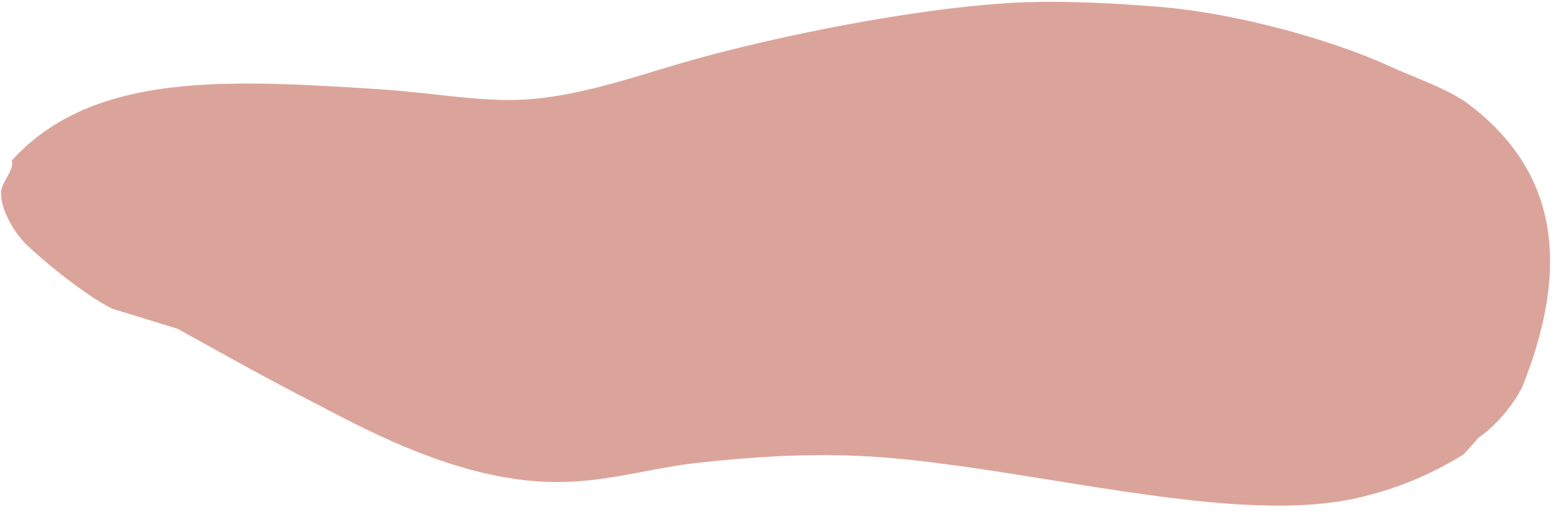 GIAO TIẾP
SAI MA TRẬN
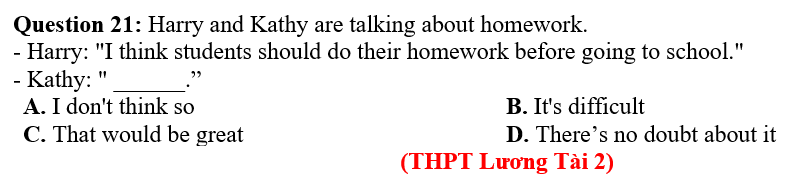 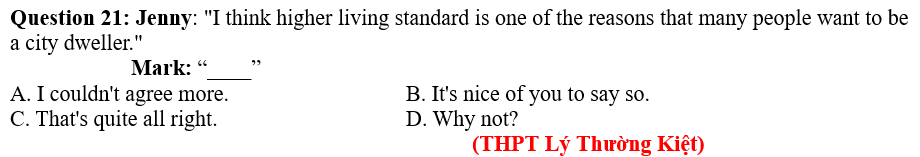 VIẾT
Sai vô lý
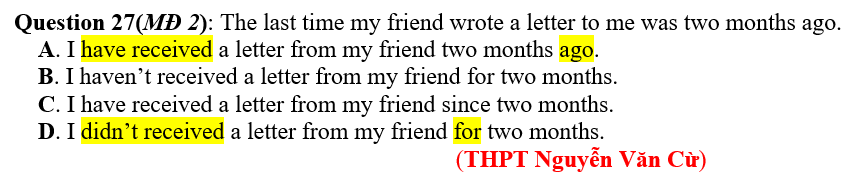 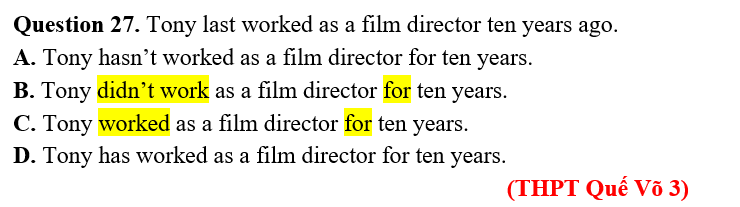 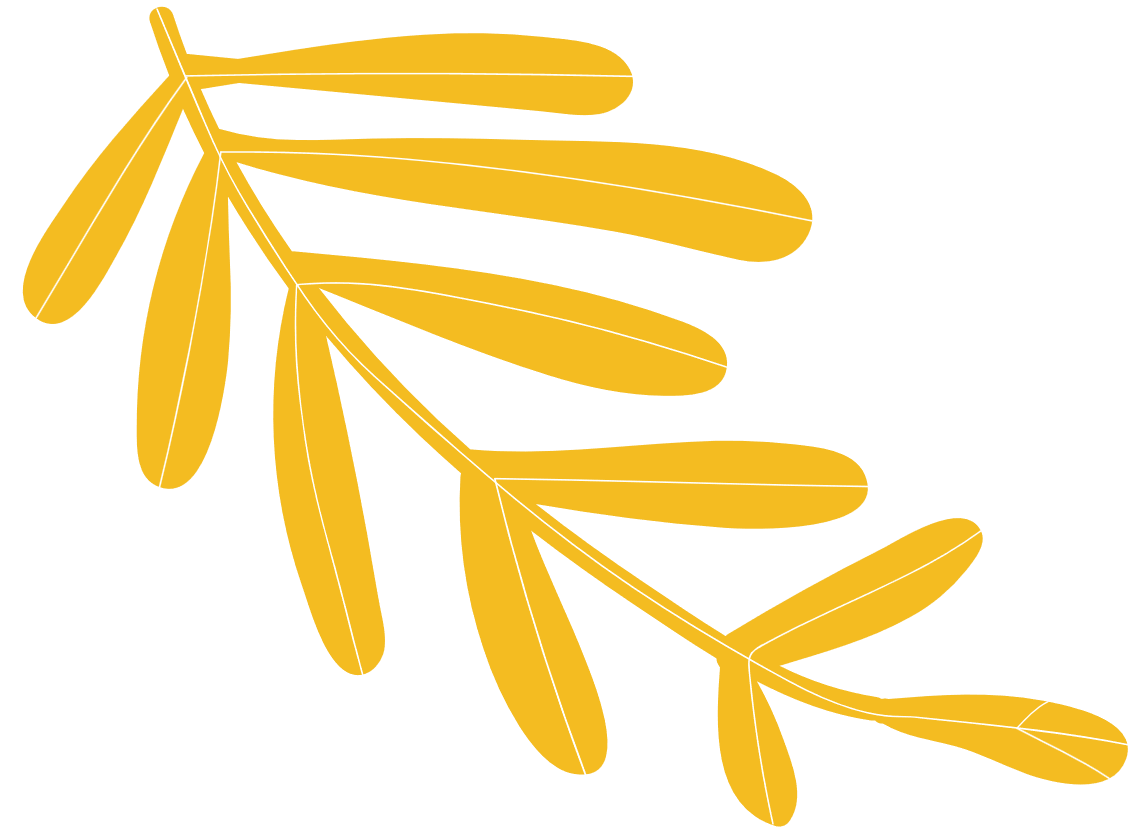 ĐIỀN KHUYẾT
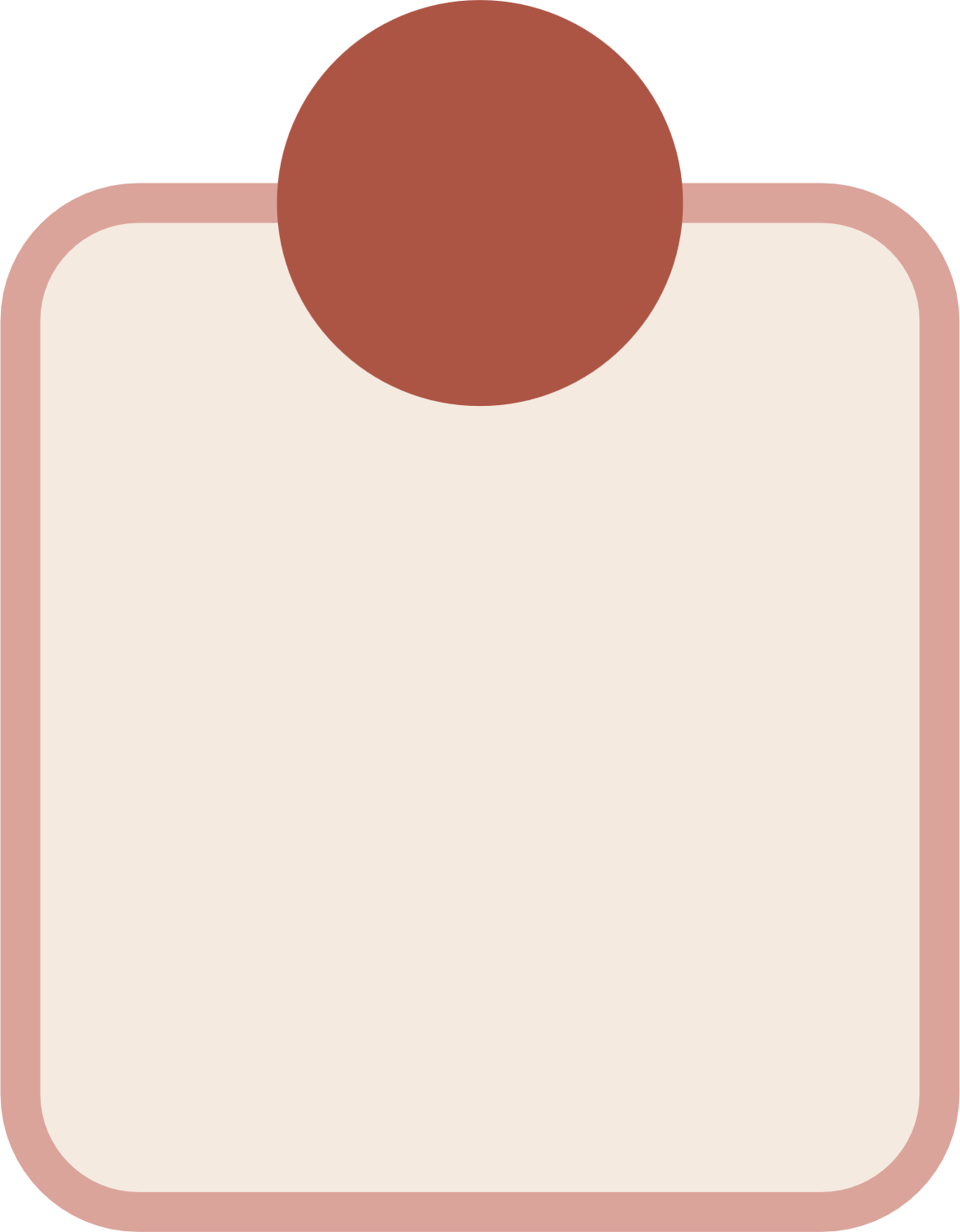 1
THPT Gia Bình 1
THPT IVS
Đục từ ở câu đầu tiên hoặc câu cuối cùng
THPT Nguyễn Du
THPT Thuận Thành 3
THPT Yên Phong 2
ĐIỀN KHUYẾT
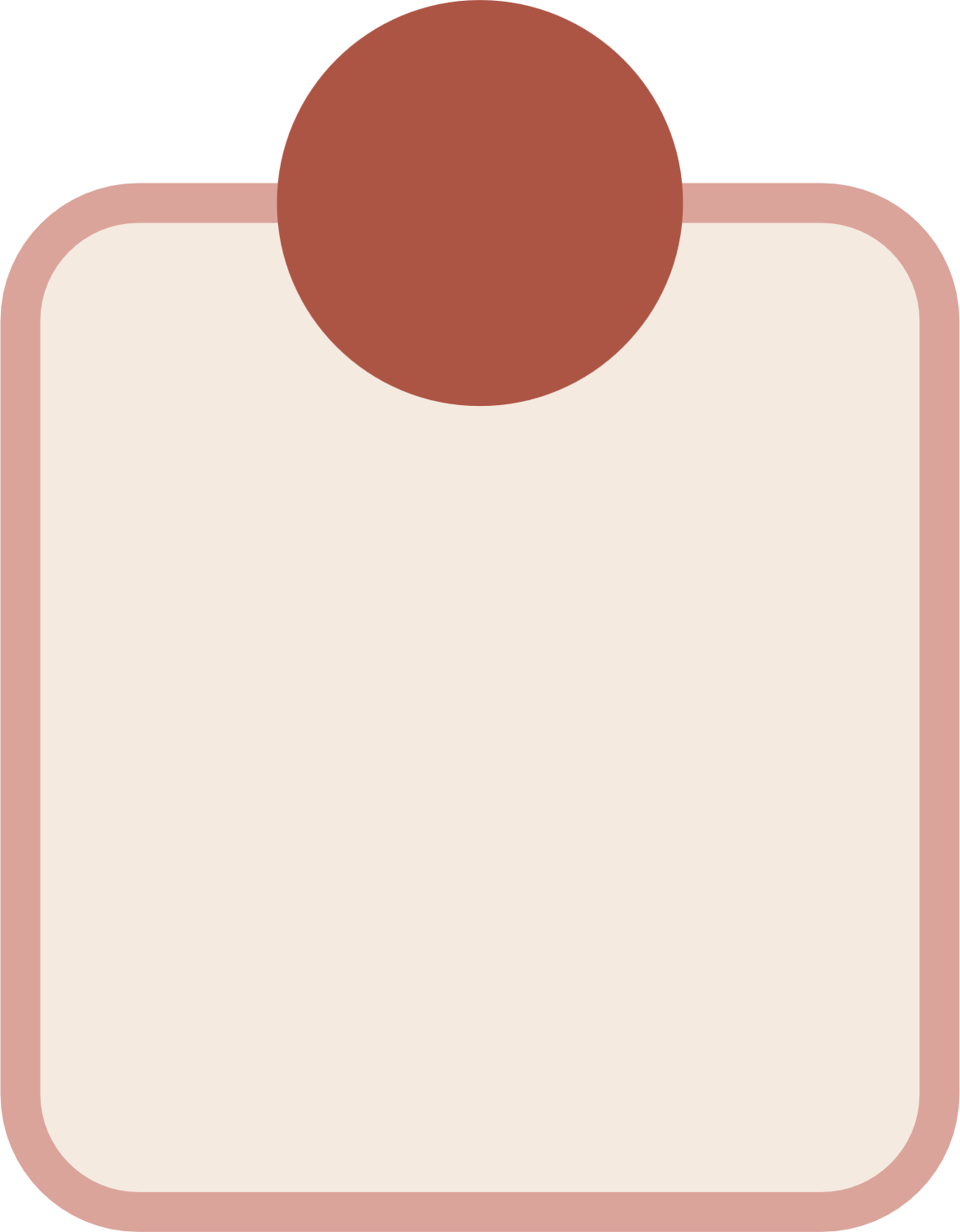 2
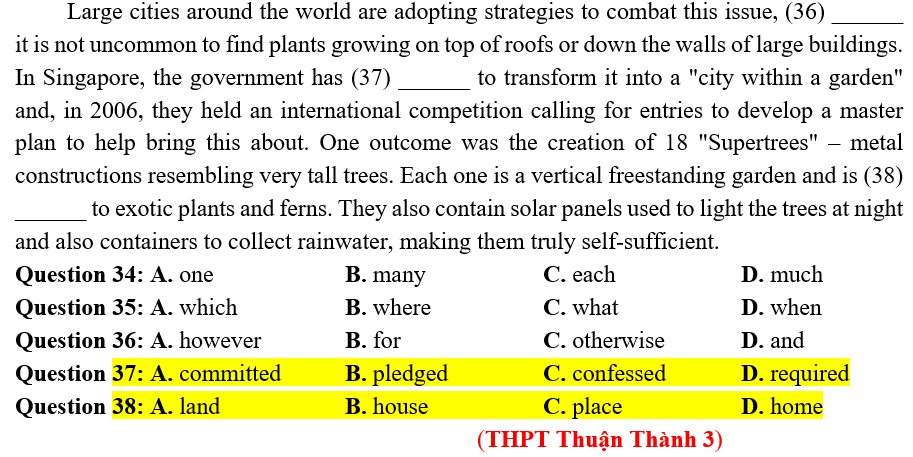 Từ vựng không đúng test point
ĐỌC HIỂU
3
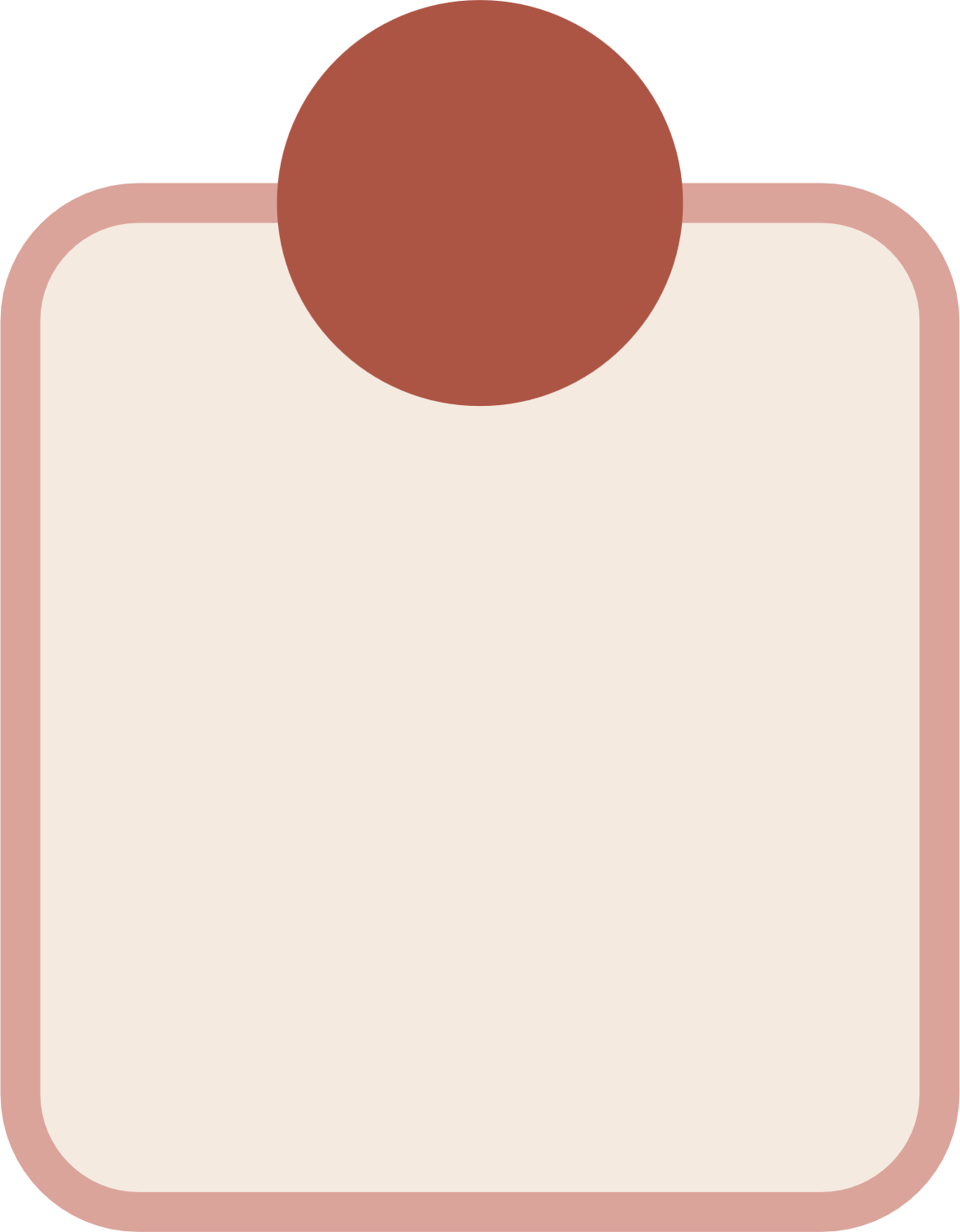 2
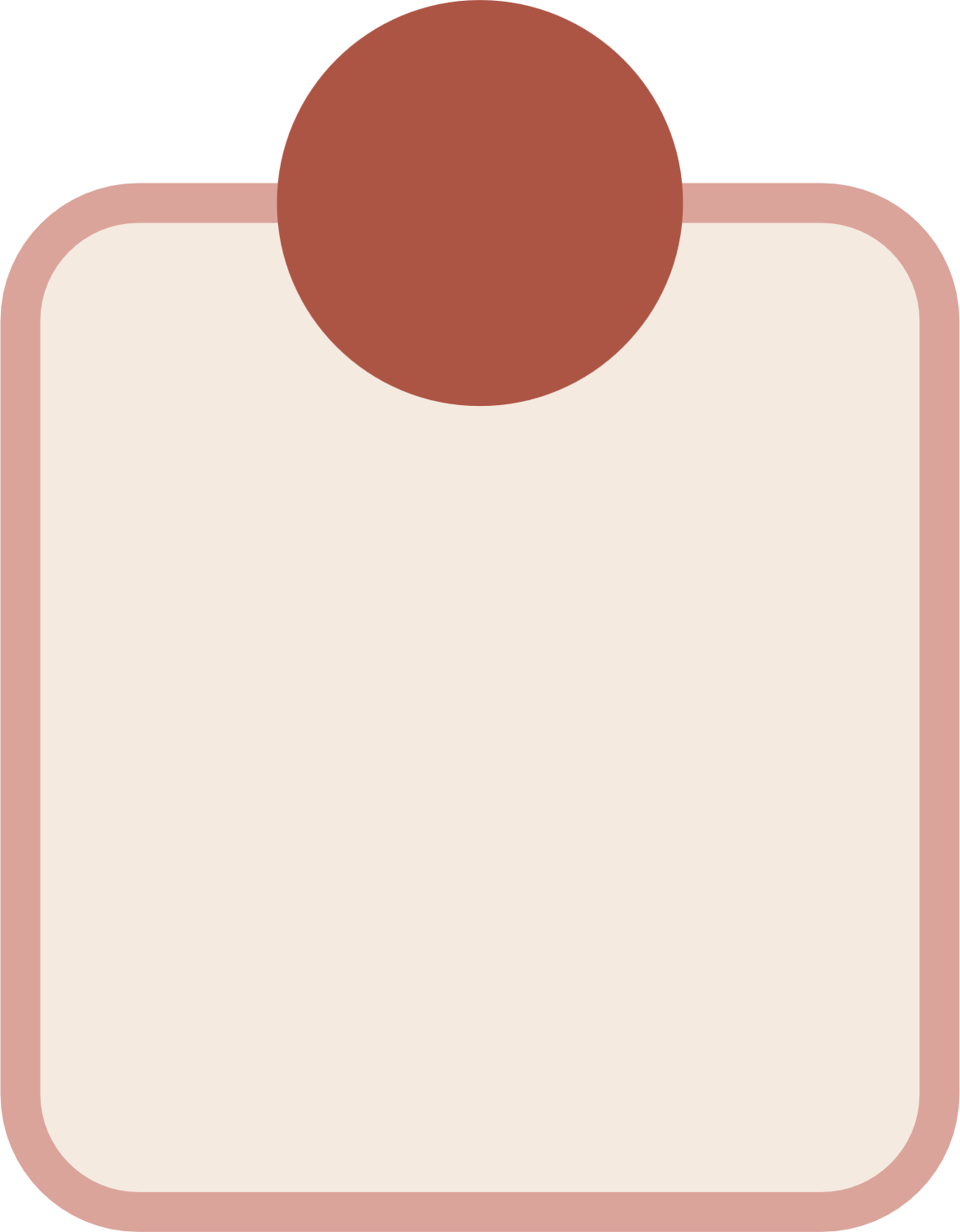 1
CÂU DẪN DÀI DÒNG
SAI 
MA TRẬN
III. MỘT SỐ LƯU Ý KHI THIẾT KẾ ĐỀ THI
1. MỨC ĐỘ NHẬN THỨC
3
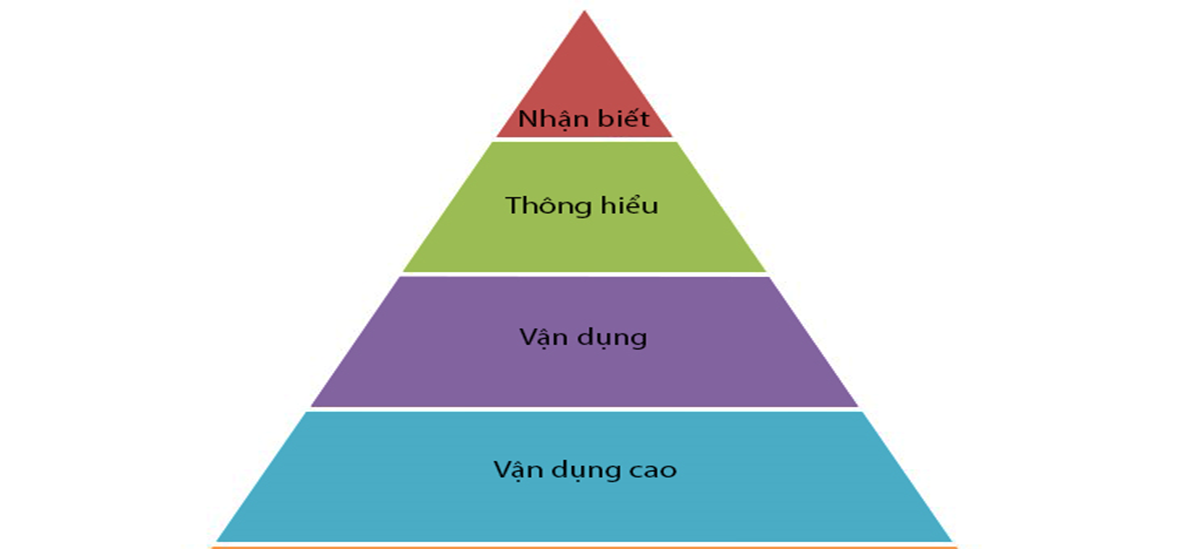 2
1
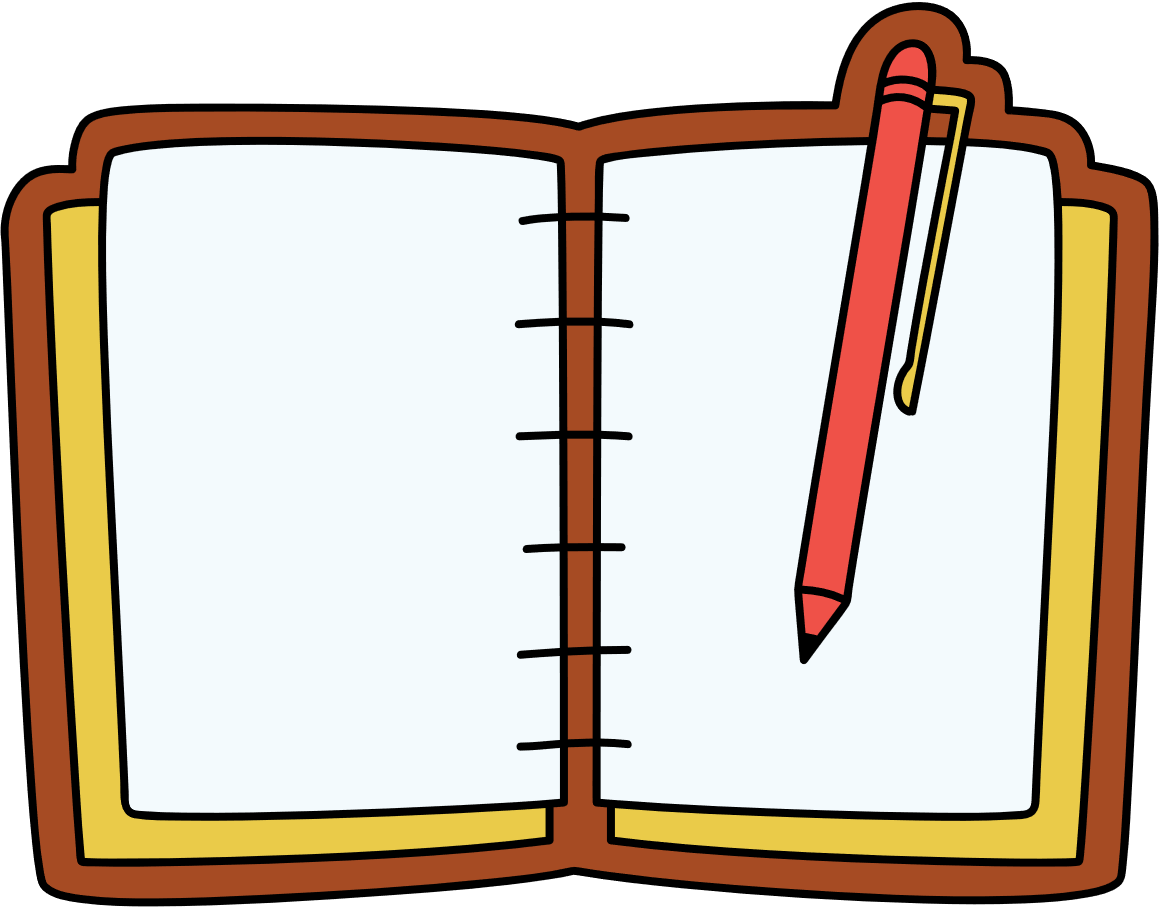 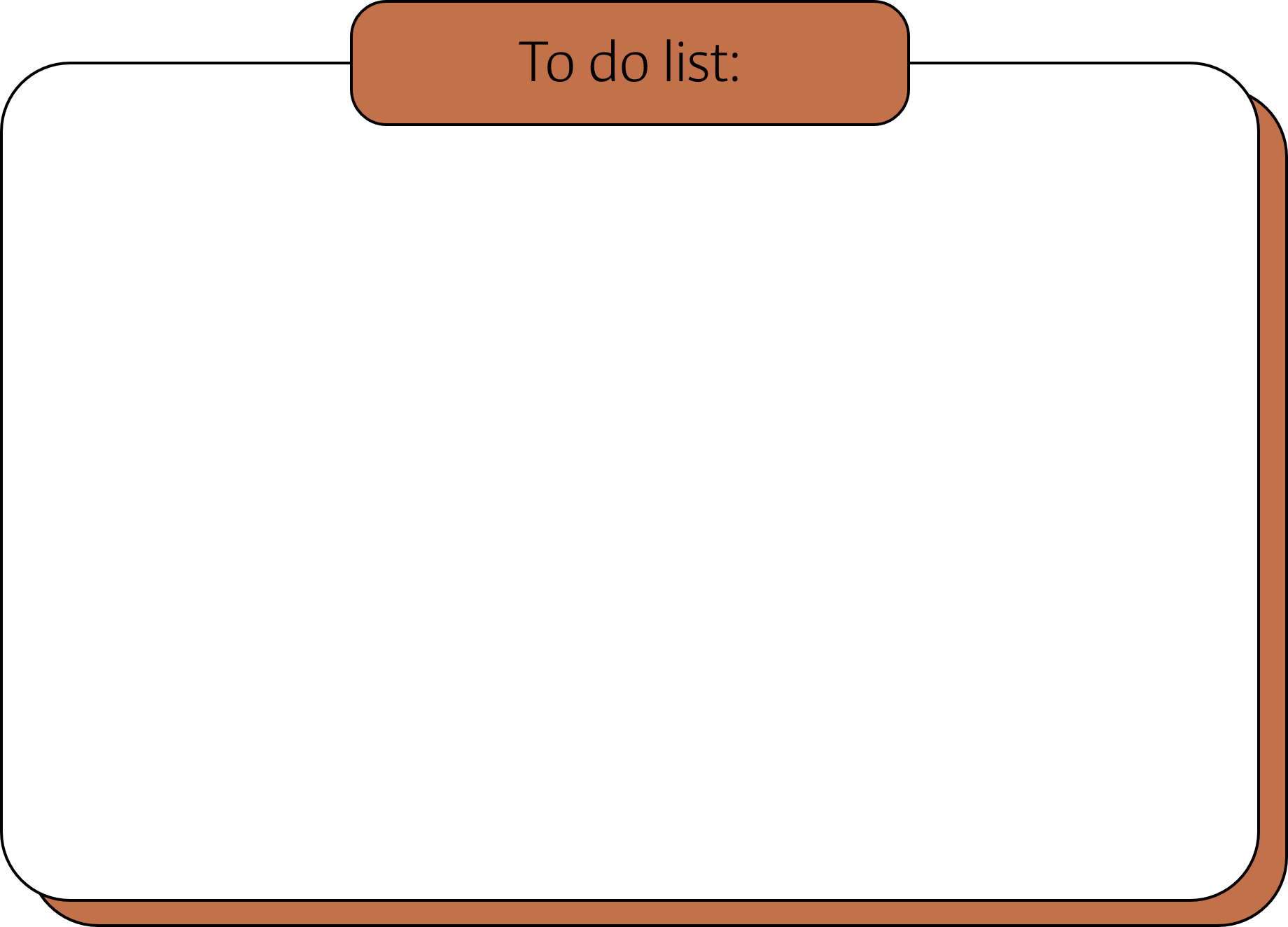 NHẬN BIẾT
Là sự nhớ, thuộc lòng, nhận biết được và có thể tái hiện lại các dữ liệu, các sự việc đã biết hoặc đã học trước đây.
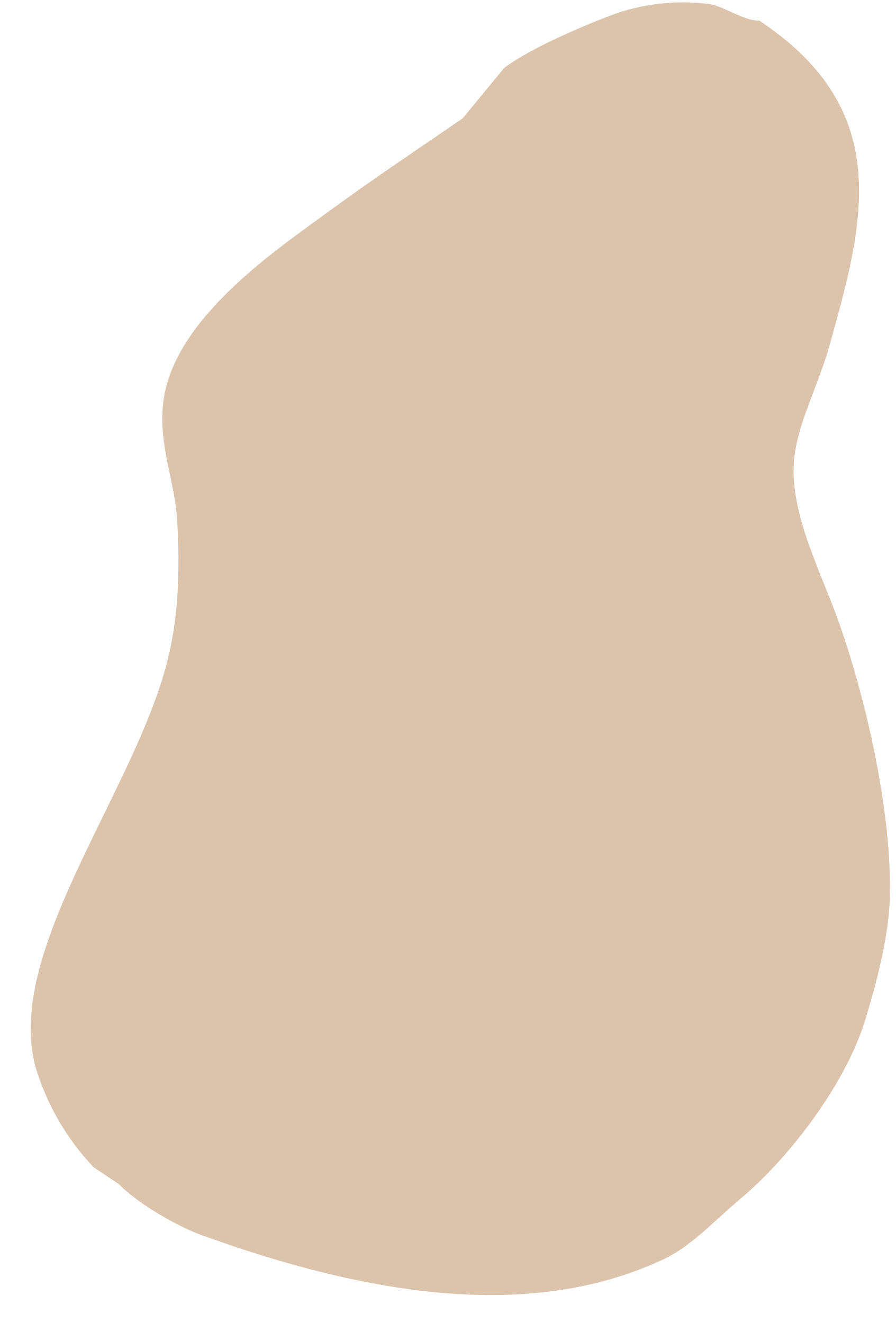 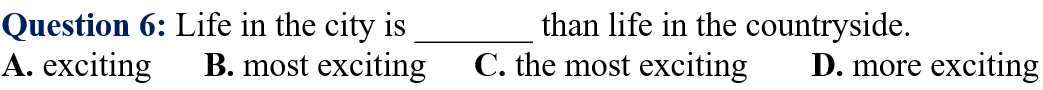 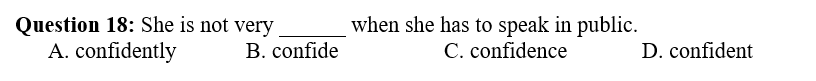 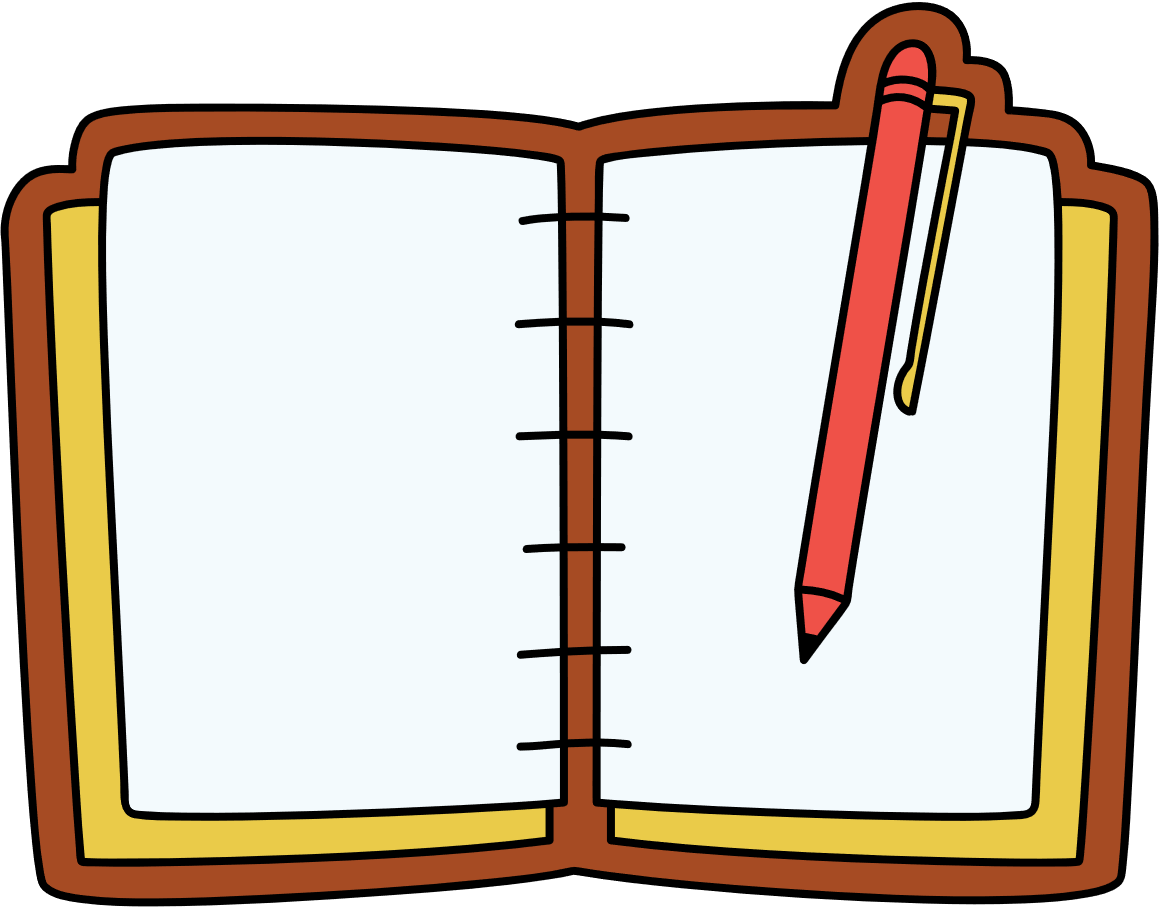 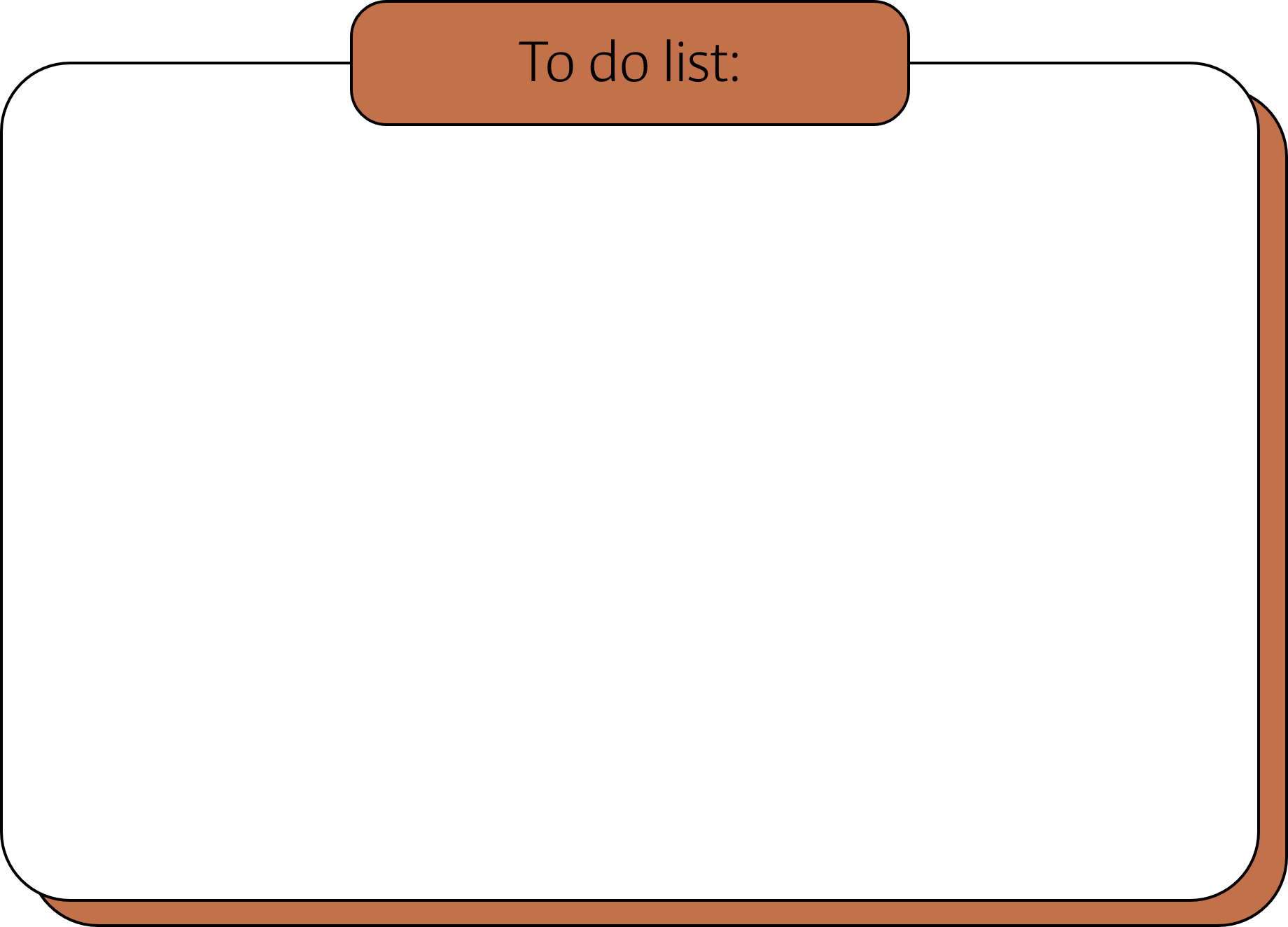 THÔNG HIỂU
Là hiểu được, giải thích và chứng minh được các vấn đề đưa ra trong câu hỏi
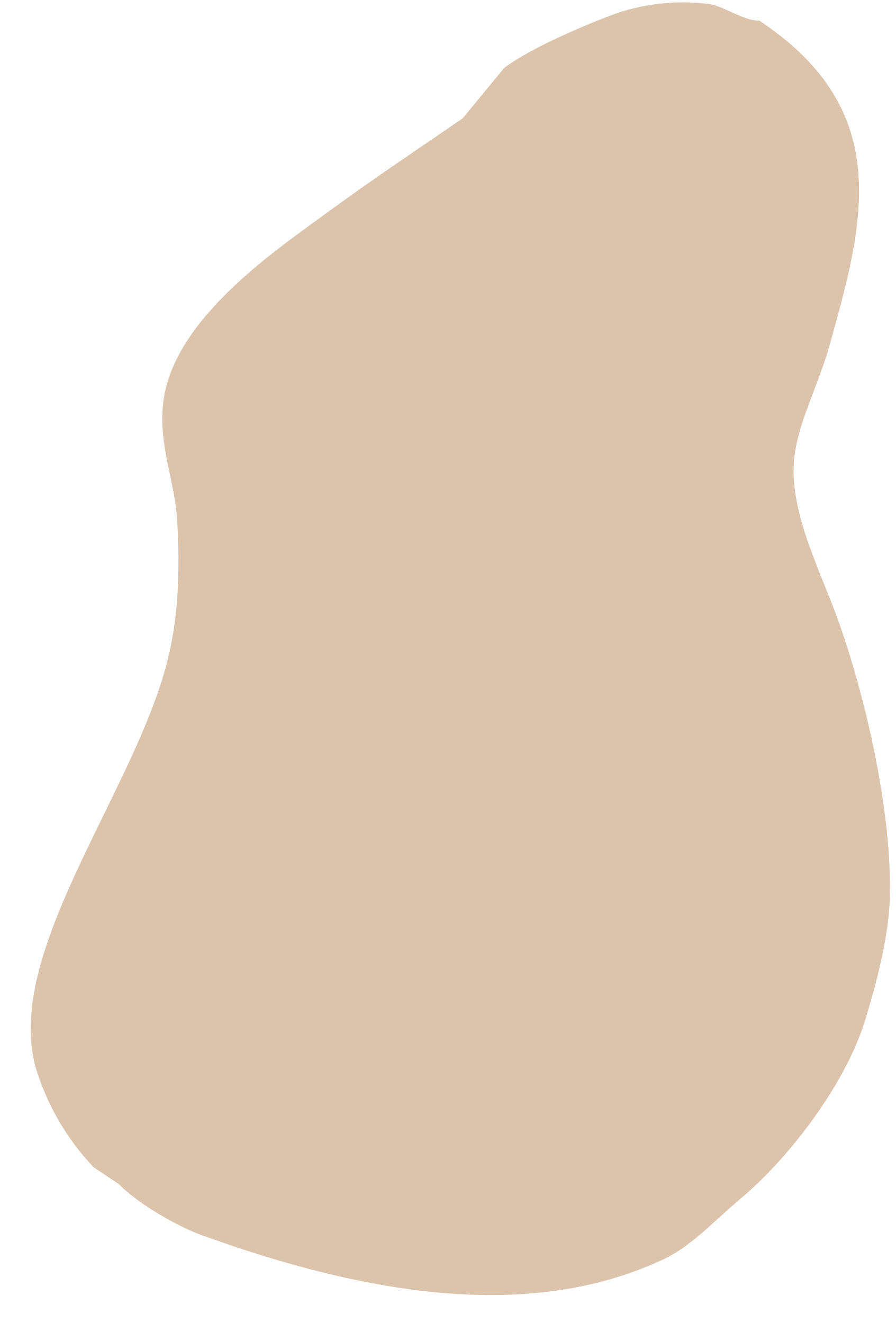 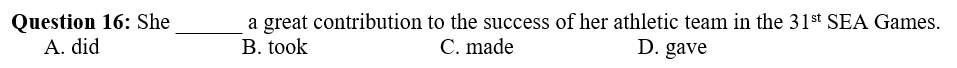 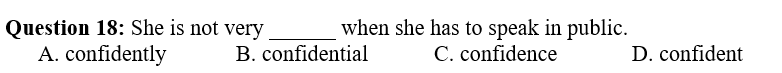 VẬN DỤNG
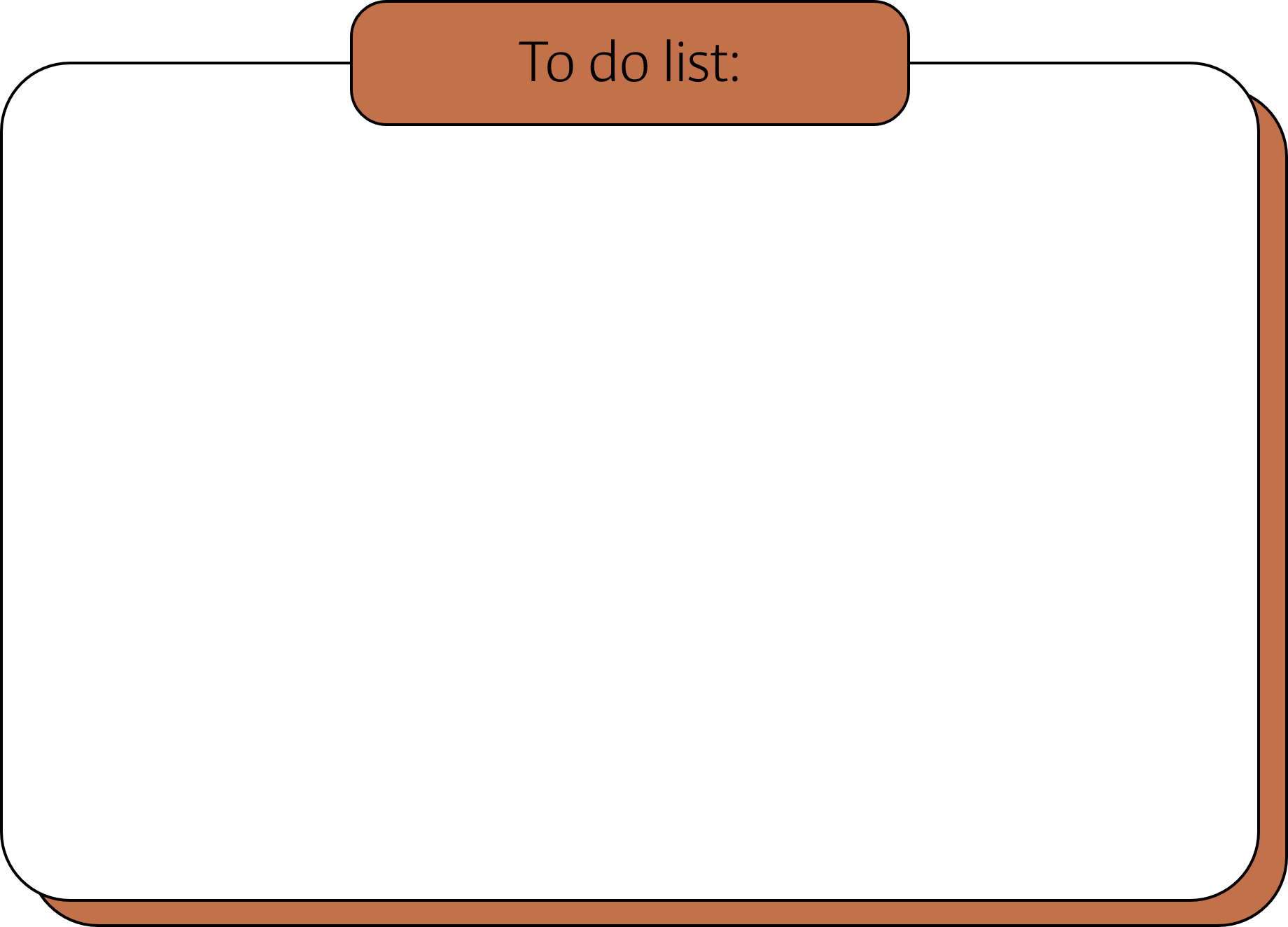 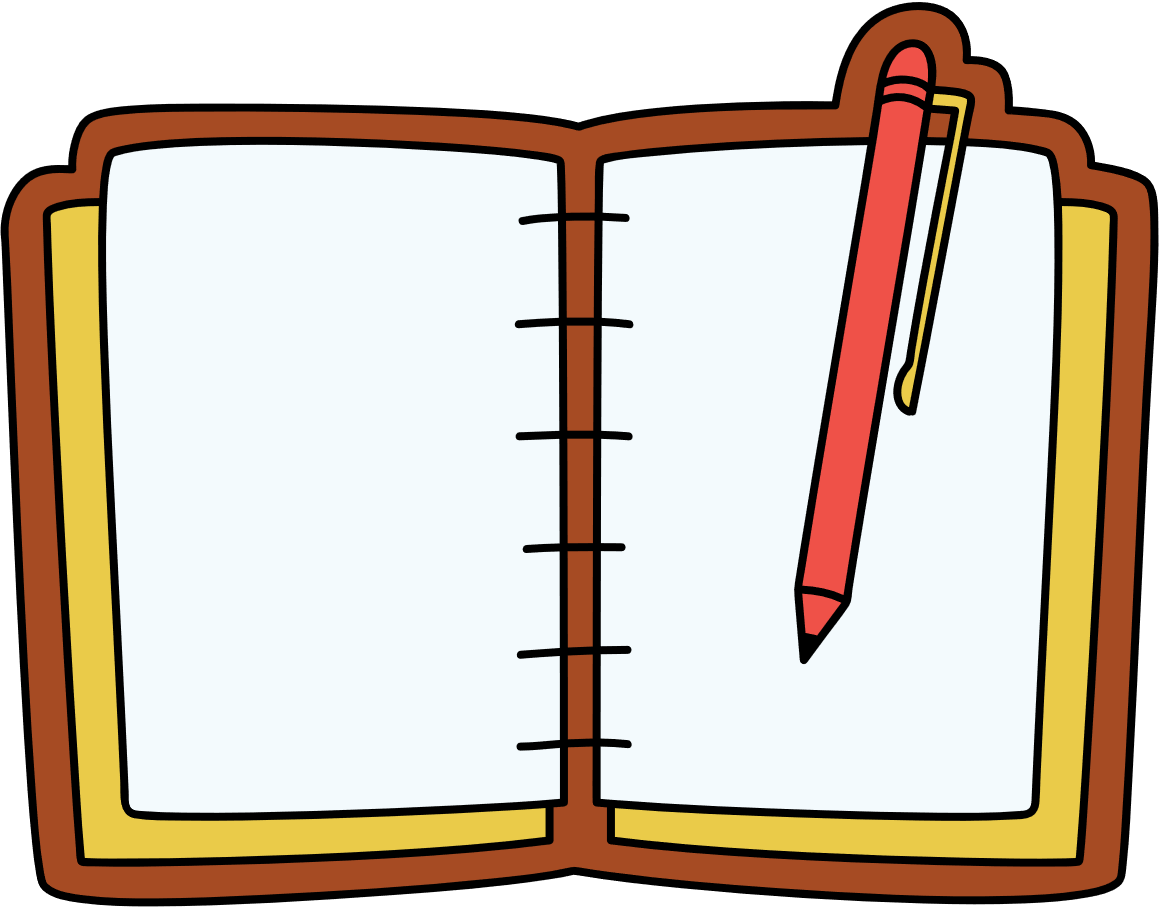 Là khả năng vận dụng các kiến thức đã học vào một ngữ cảnh cụ thể.
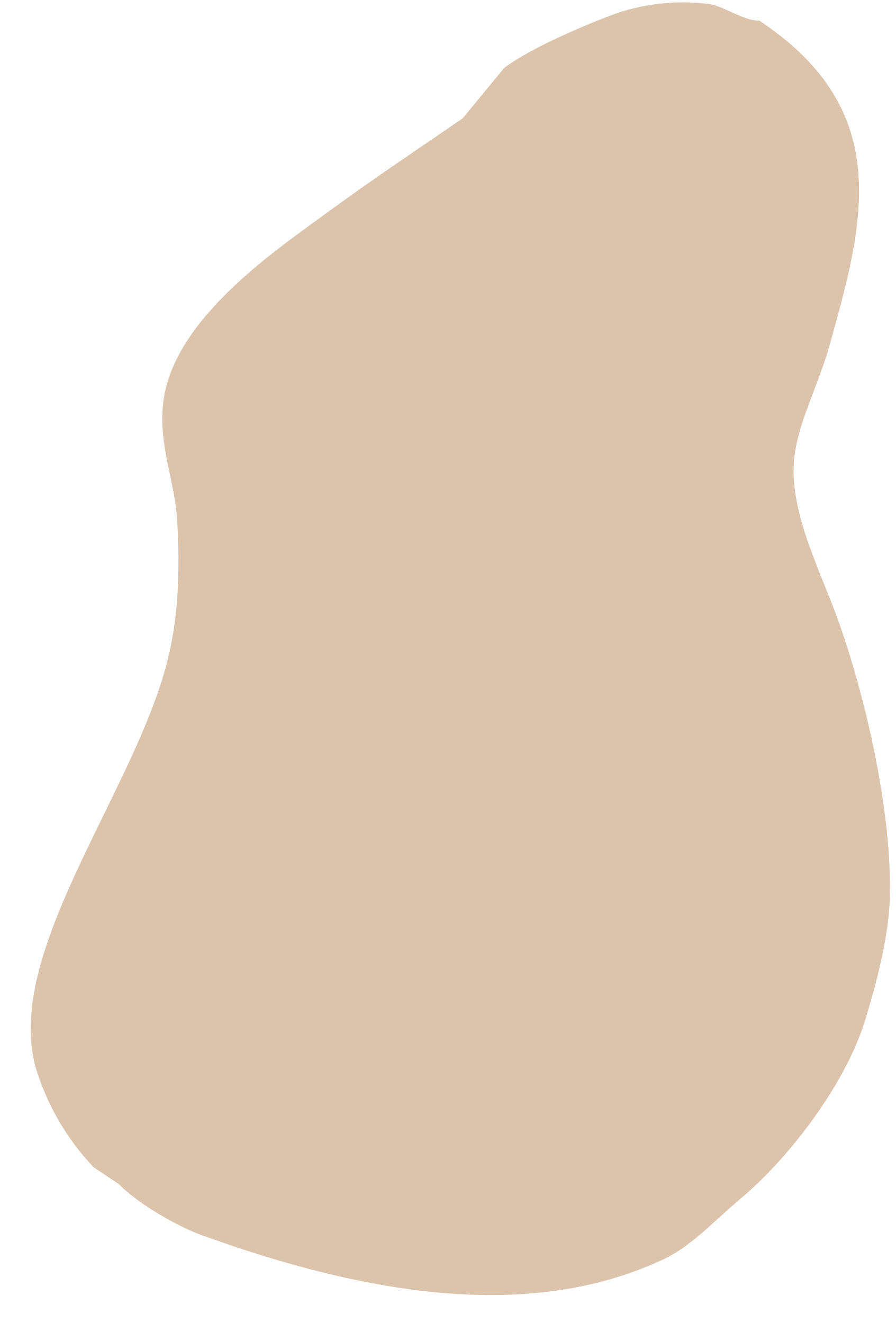 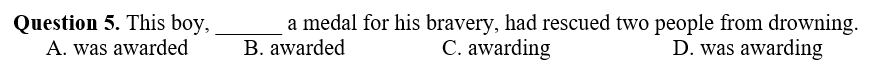 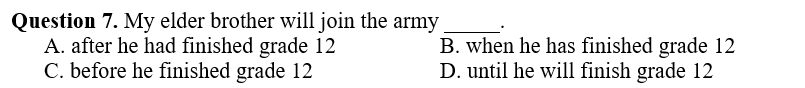 VẬN DỤNG CAO
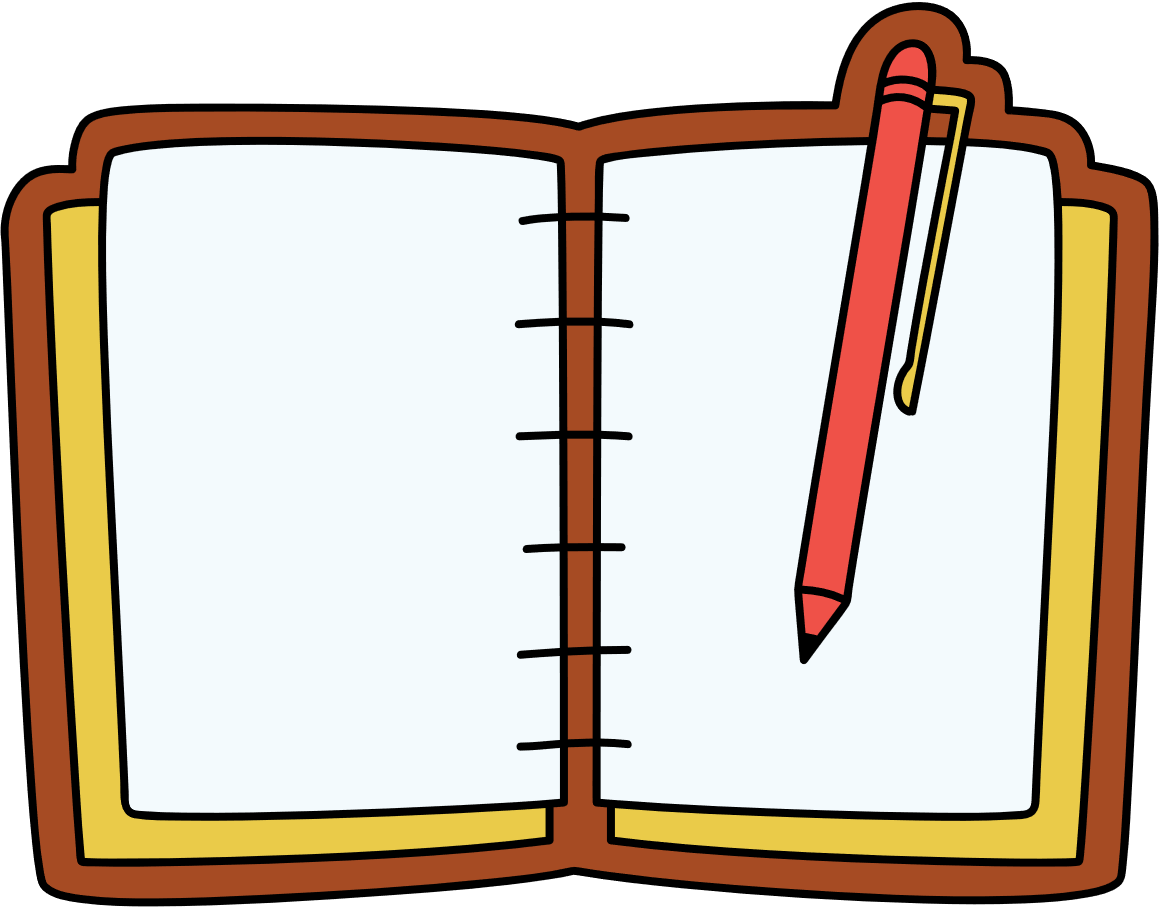 Là khả năng sử dụng các khái niệm cơ bản, các kiến thức và kĩ năng để giải quyết một vấn đề mới chưa được học trước đây.
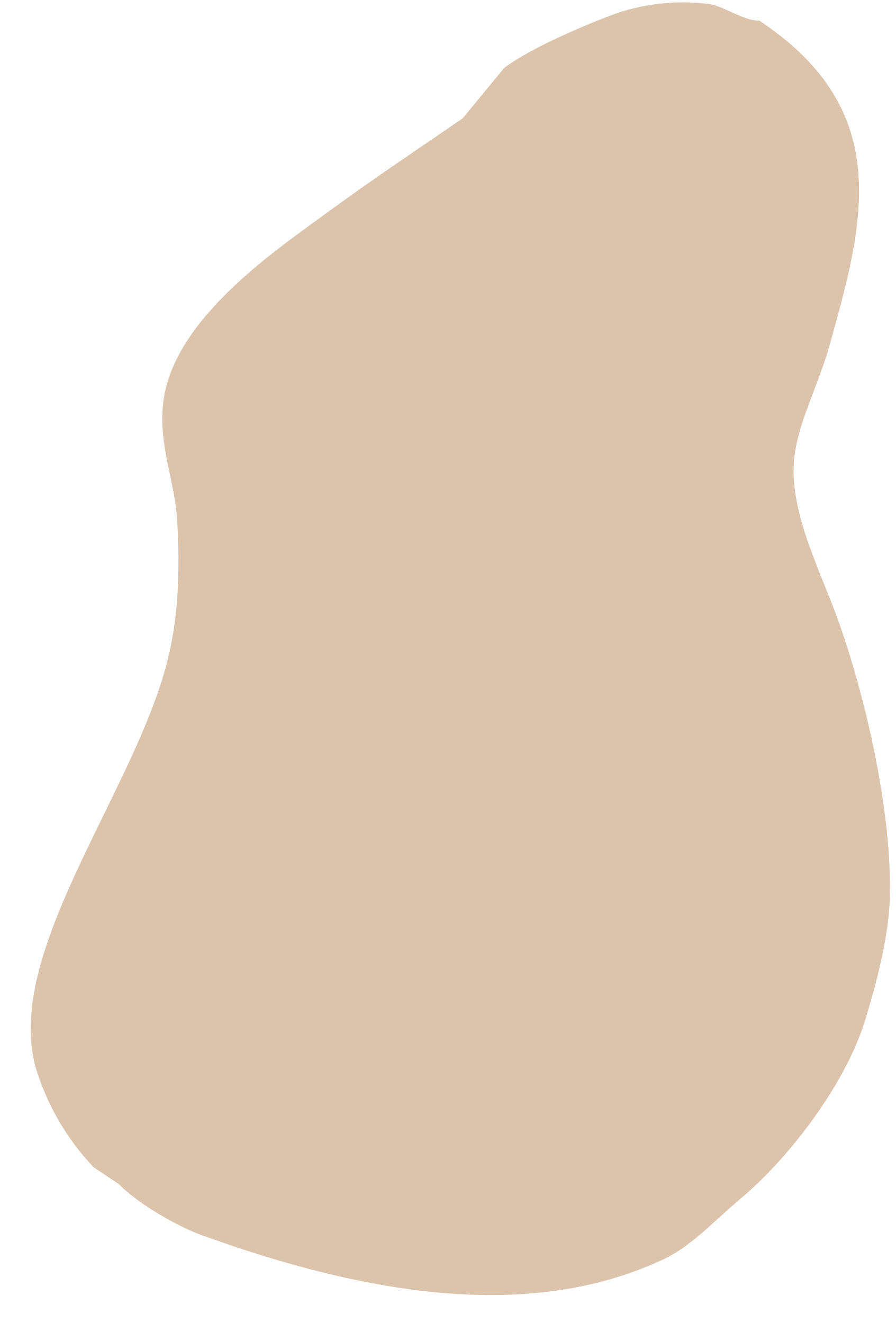 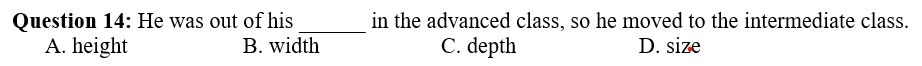 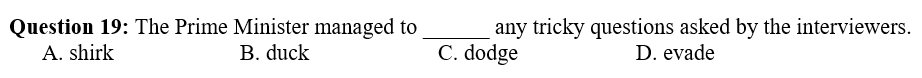 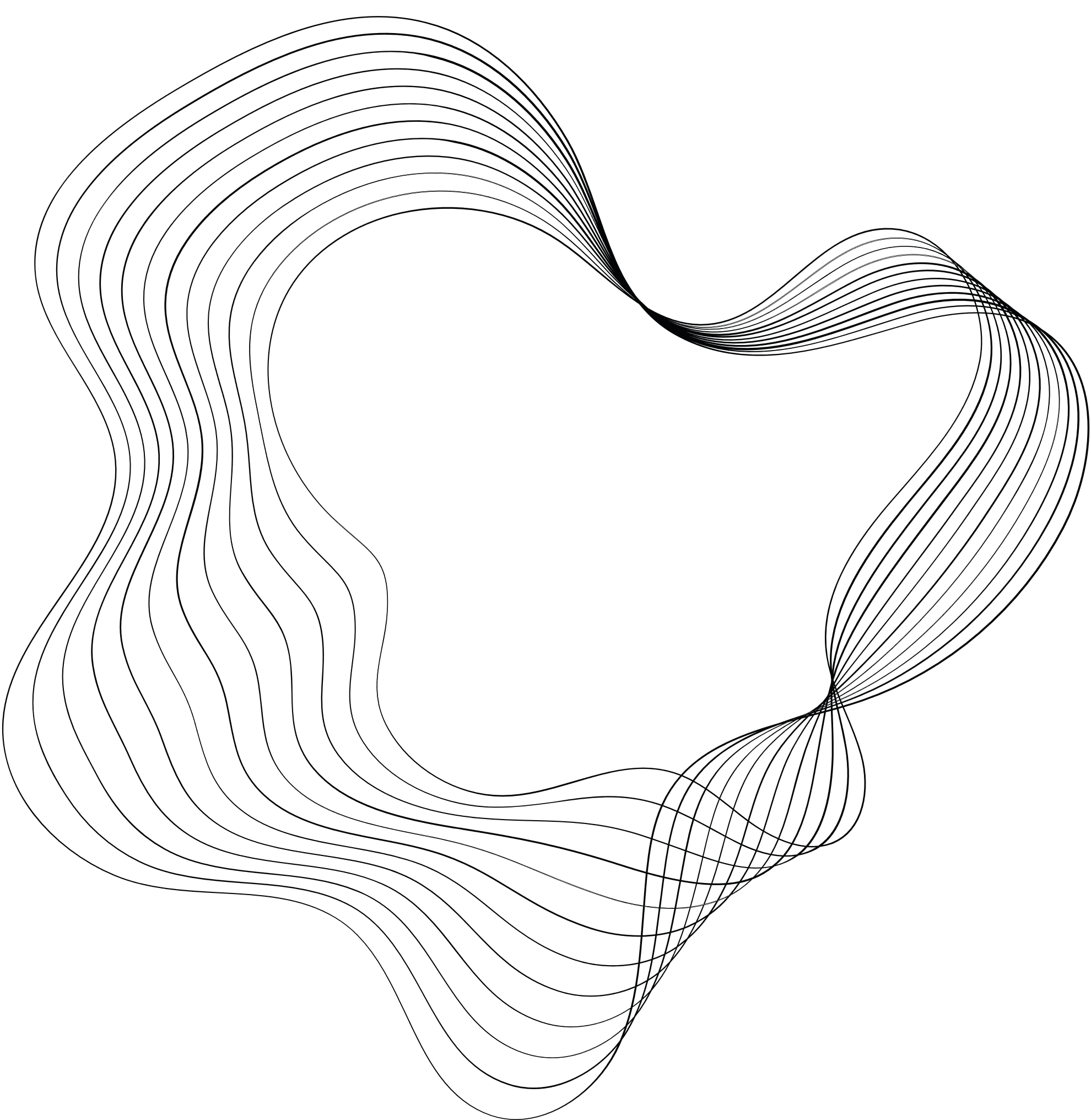 a. CHỈ CÓ 1 KHÁI NIỆM
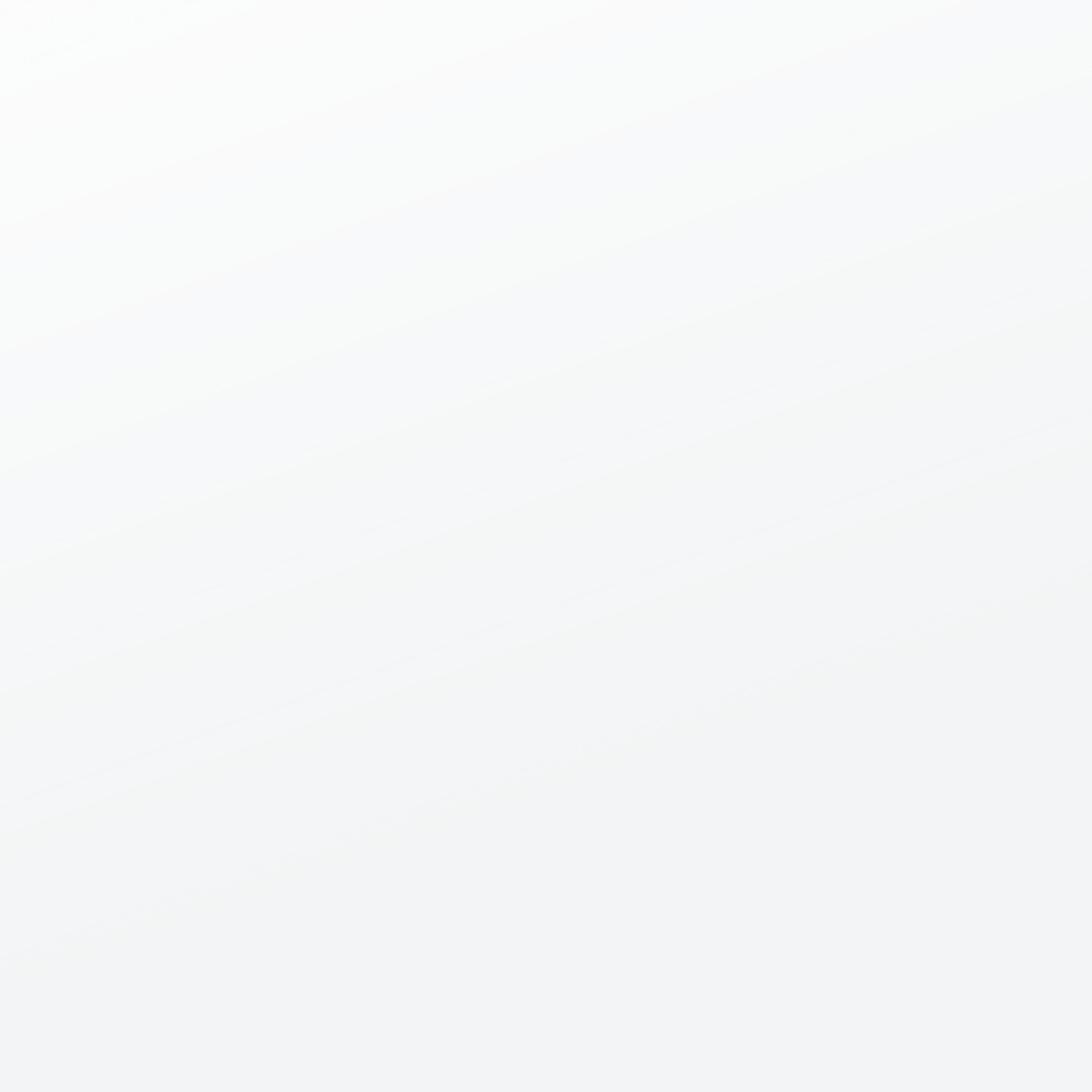 2. KĨ THUẬT VIẾT CÂU DẪN
Weak stem: What are the comparative and the adverb form of the adjective “dramatic”?
Strong stem: What are the adverb form of the adjective “dramatic”?
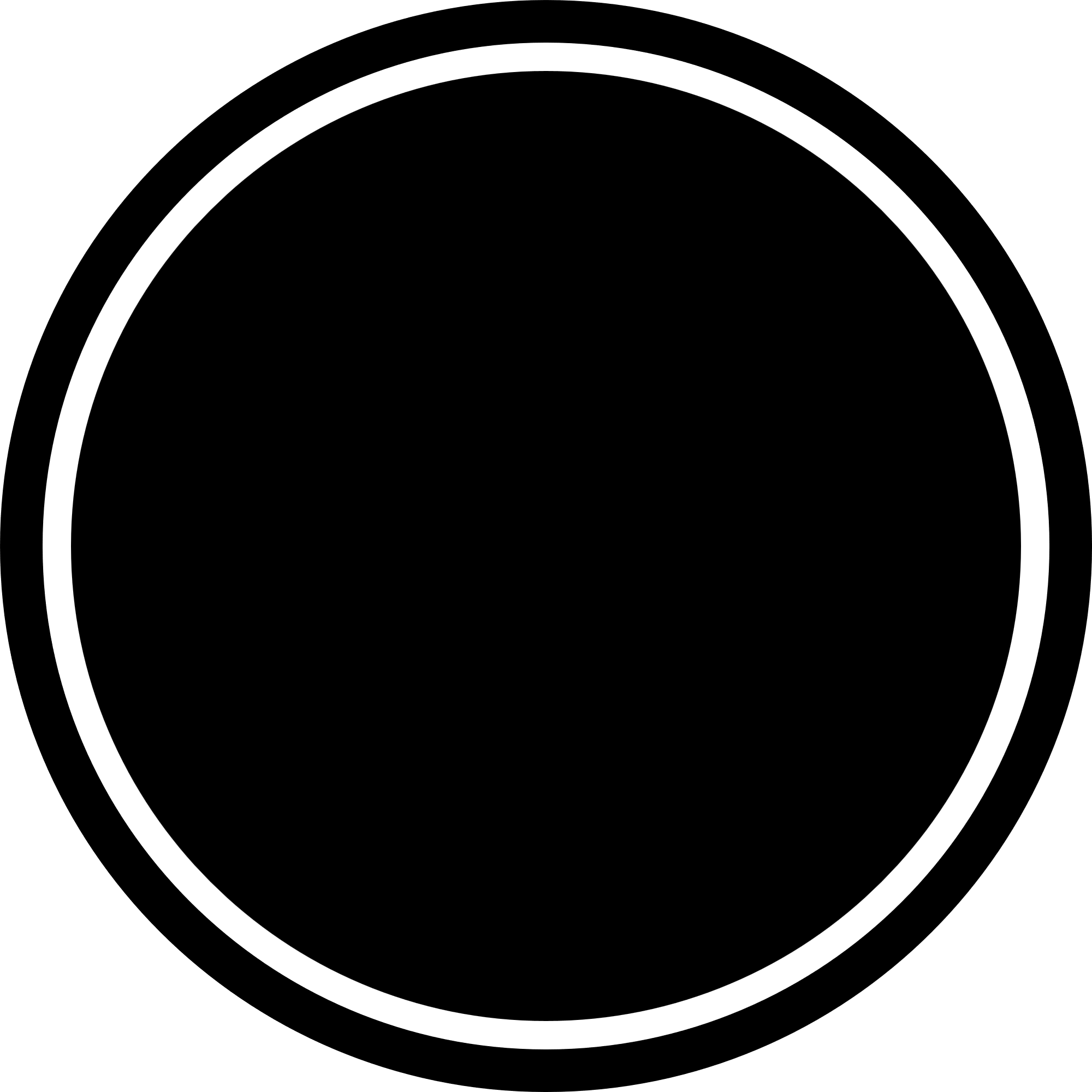 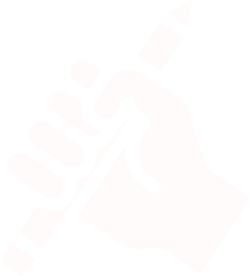 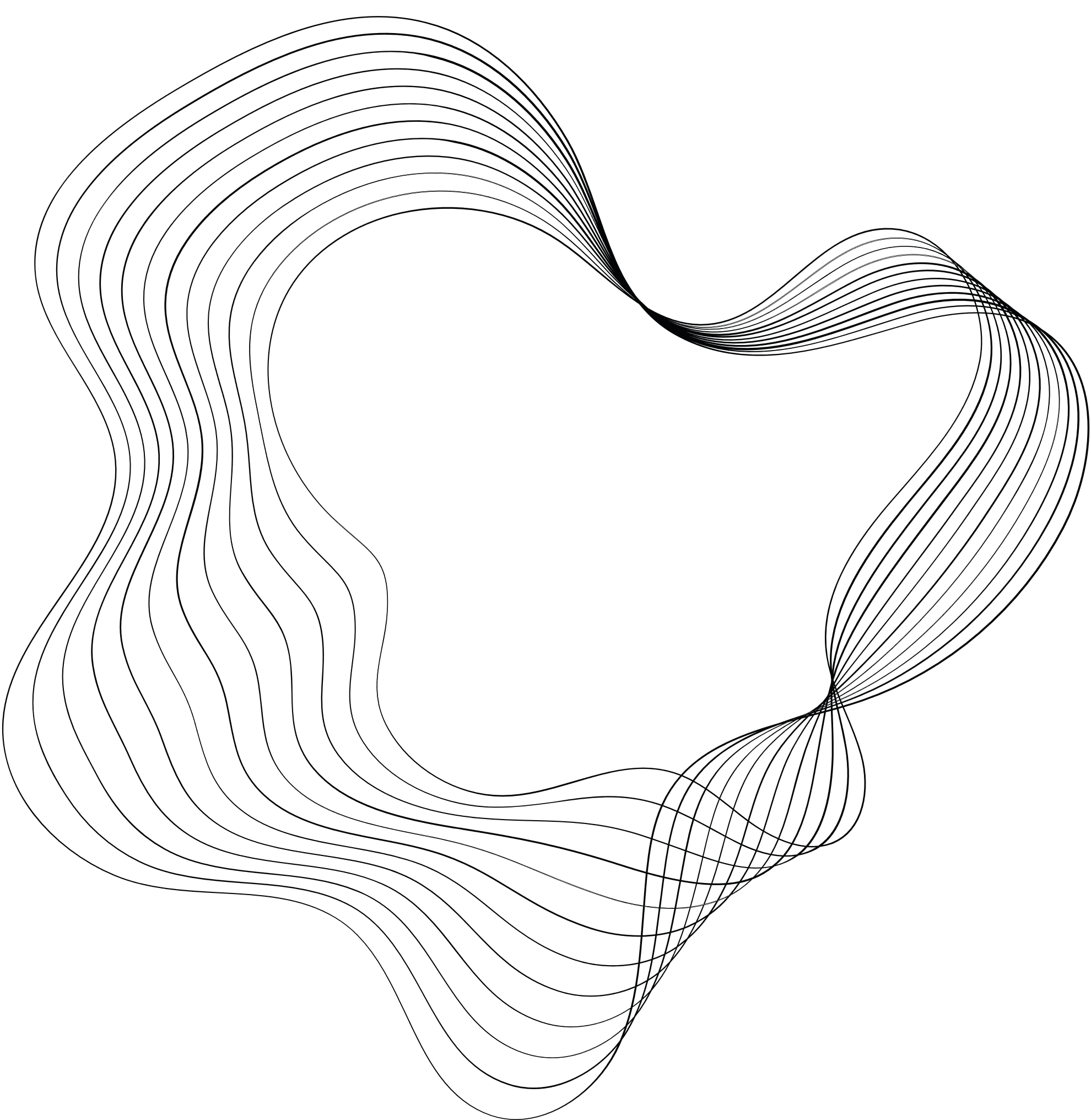 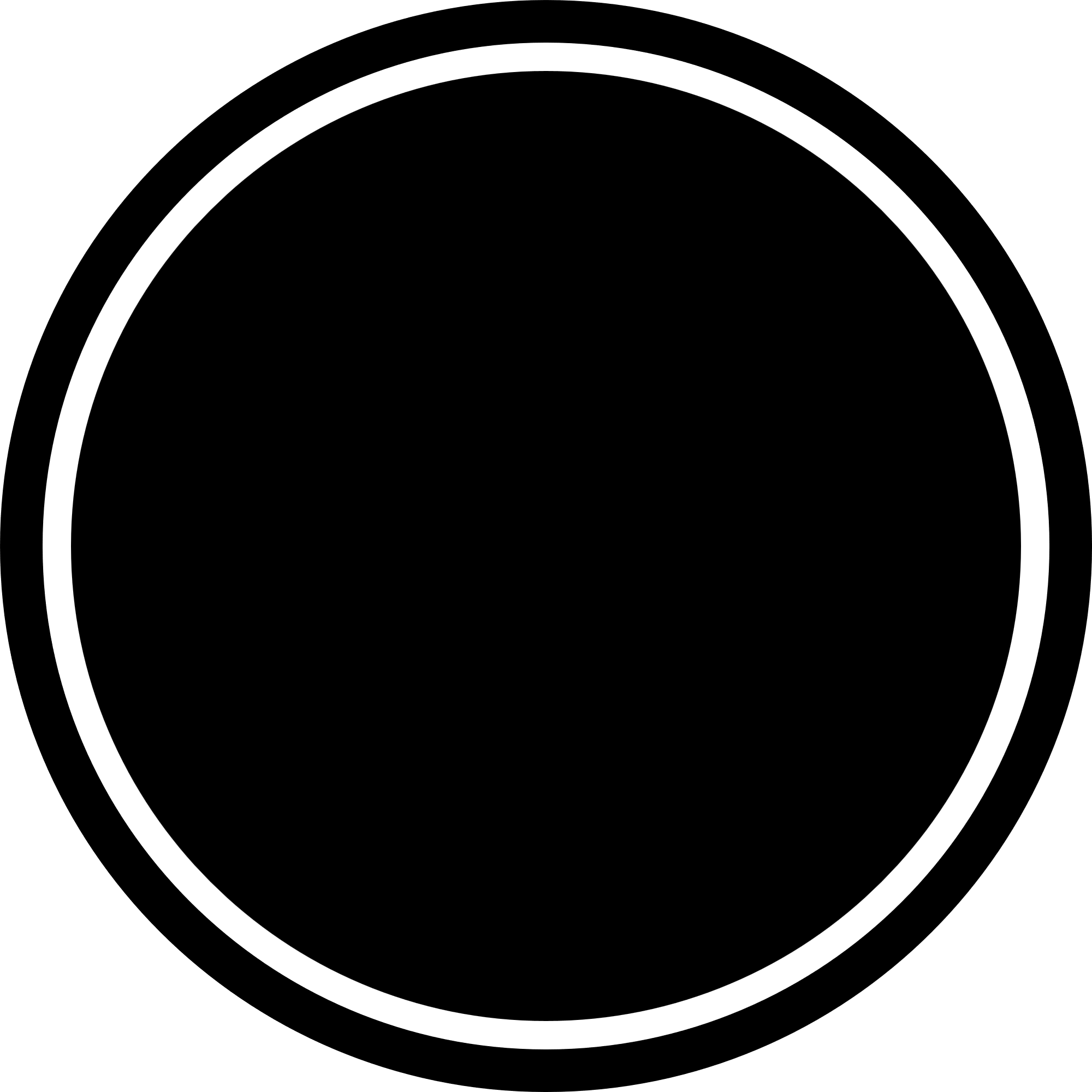 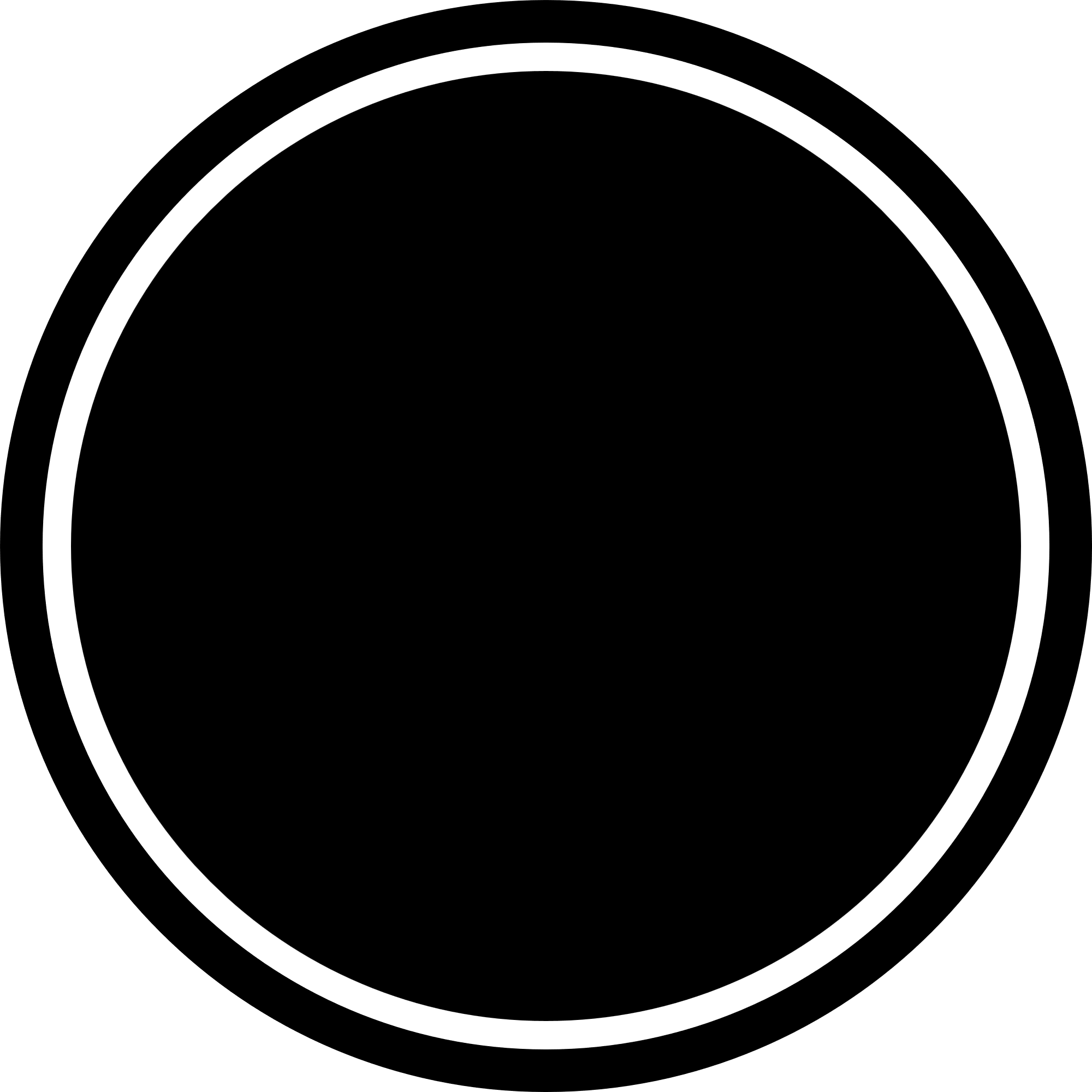 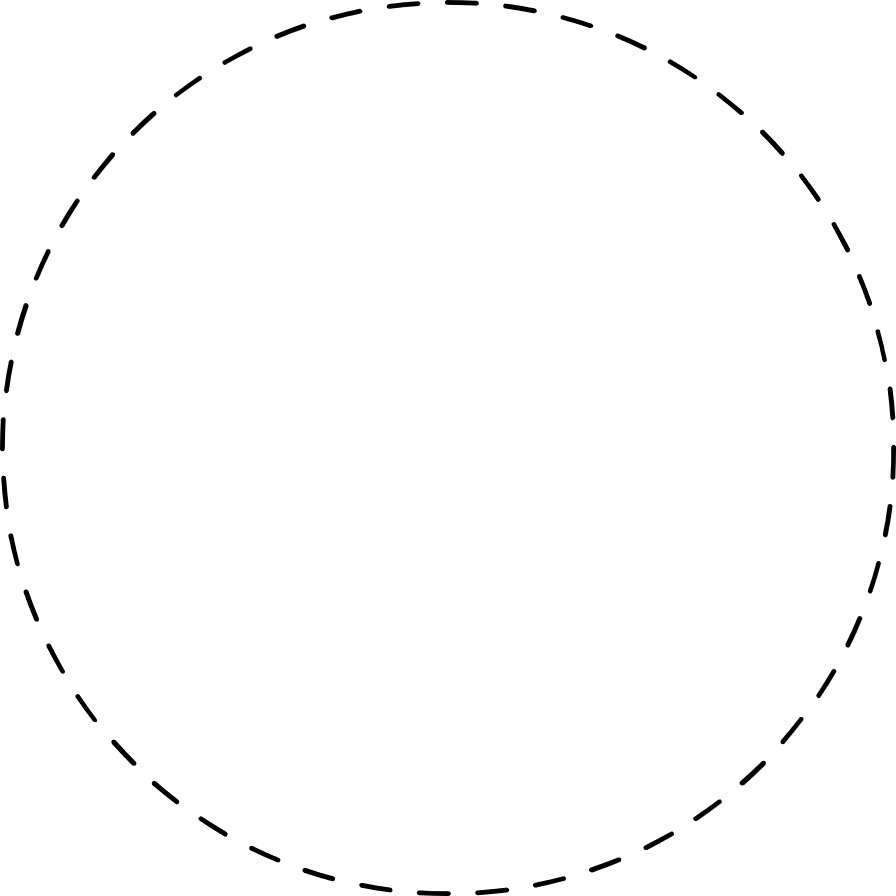 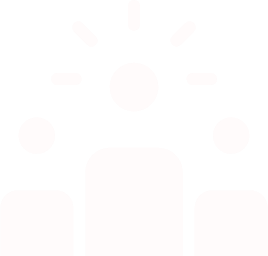 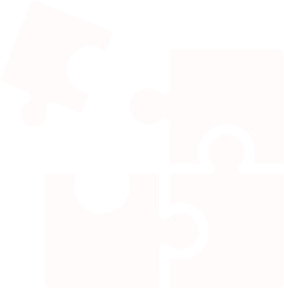 b. DIỄN ĐẠT GỌN GÀNG, TRÁNH LẶP TỪ
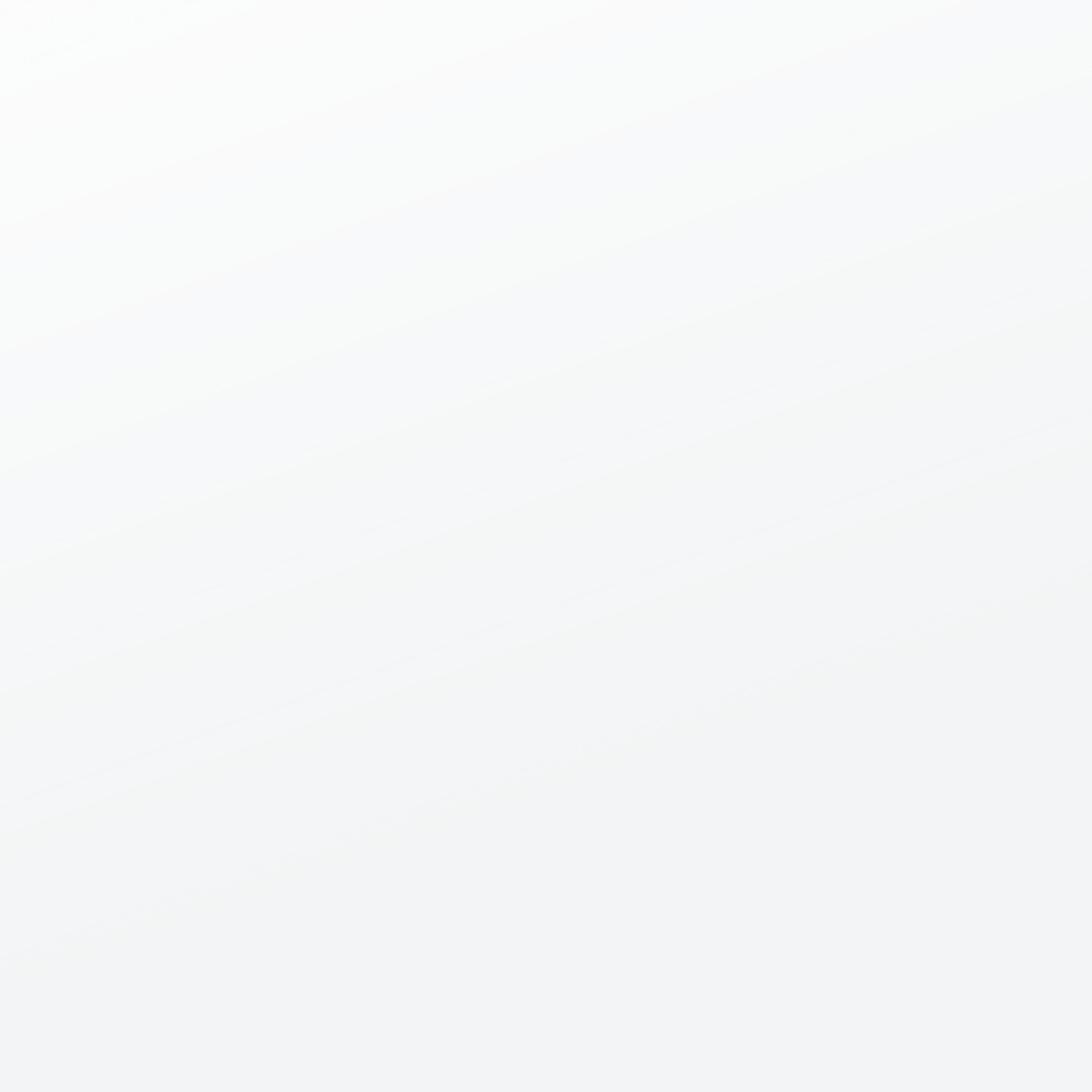 2. KĨ THUẬT VIẾT CÂU DẪN
Weak stem: The present simple can be used to describe ......
   a. an action that stops a short time before.
   b. an action that is always true.
   c. an action that refers to a future event.
   d. an action that is finished.
Strong stem: The present simple can be used to describe an action ......
   a. that stops a short time before
    …
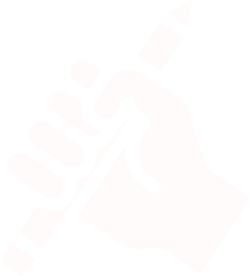 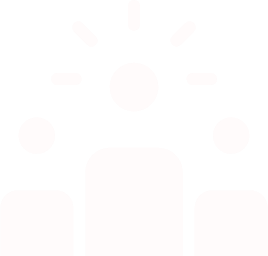 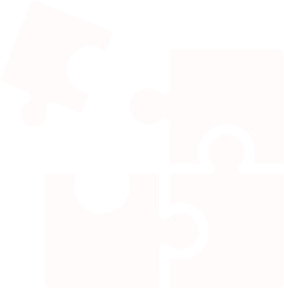 c. RÕ RÀNG, TƯỜNG MINH
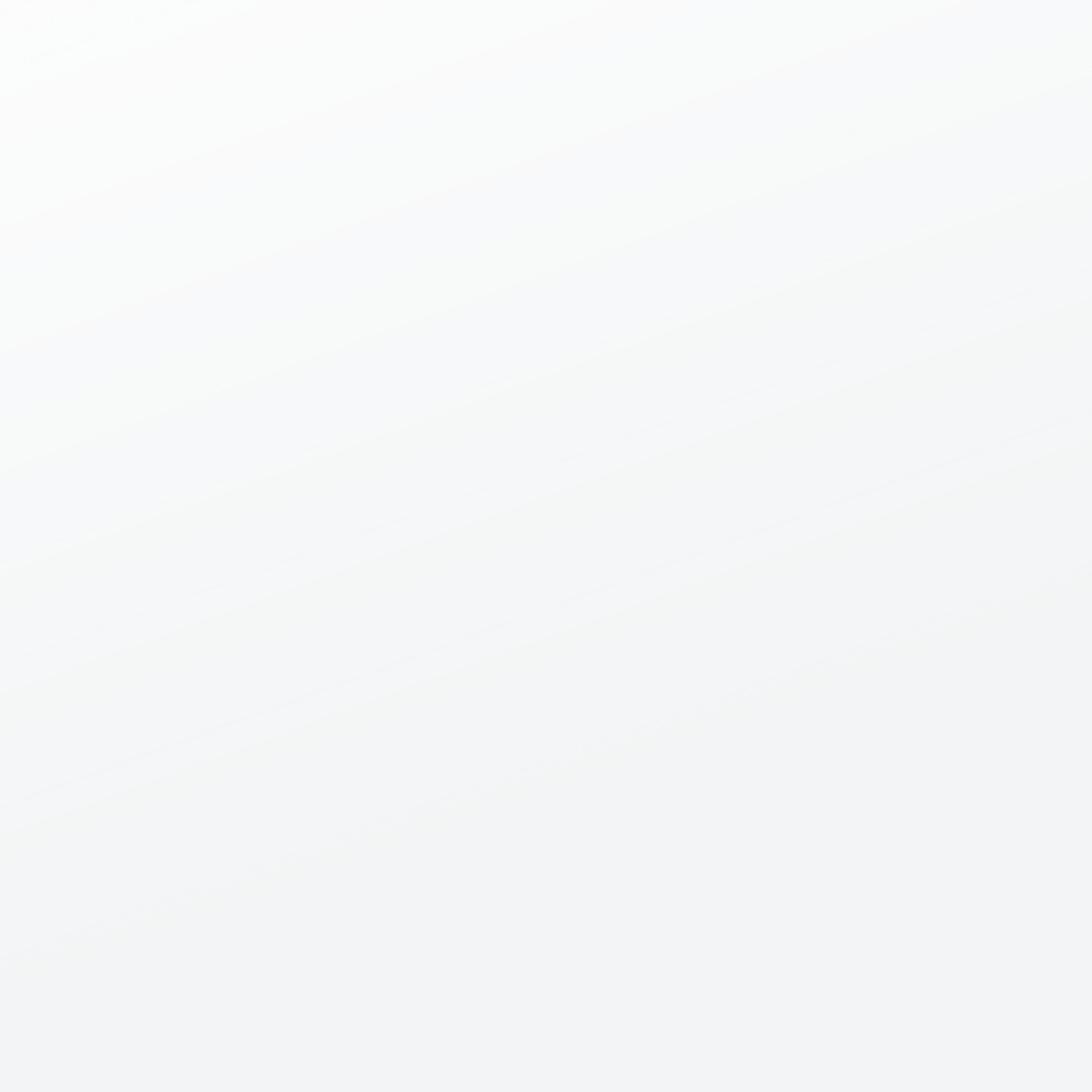 2. KĨ THUẬT VIẾT CÂU DẪN
Weak stem: All of the following words can fit in the blank except for 
                    …
Strong stem: All of the following words can fit in the blank EXCEPT for
                    …
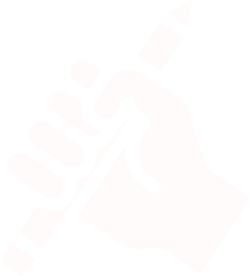 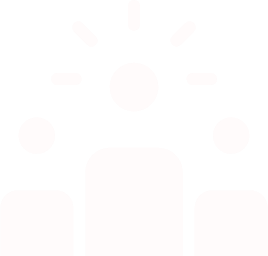 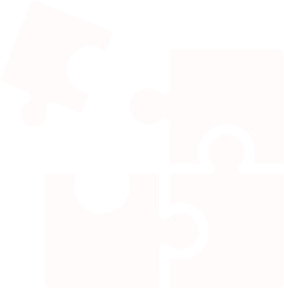 d. KHÔNG GỒM CÂU TRẢ LỜI
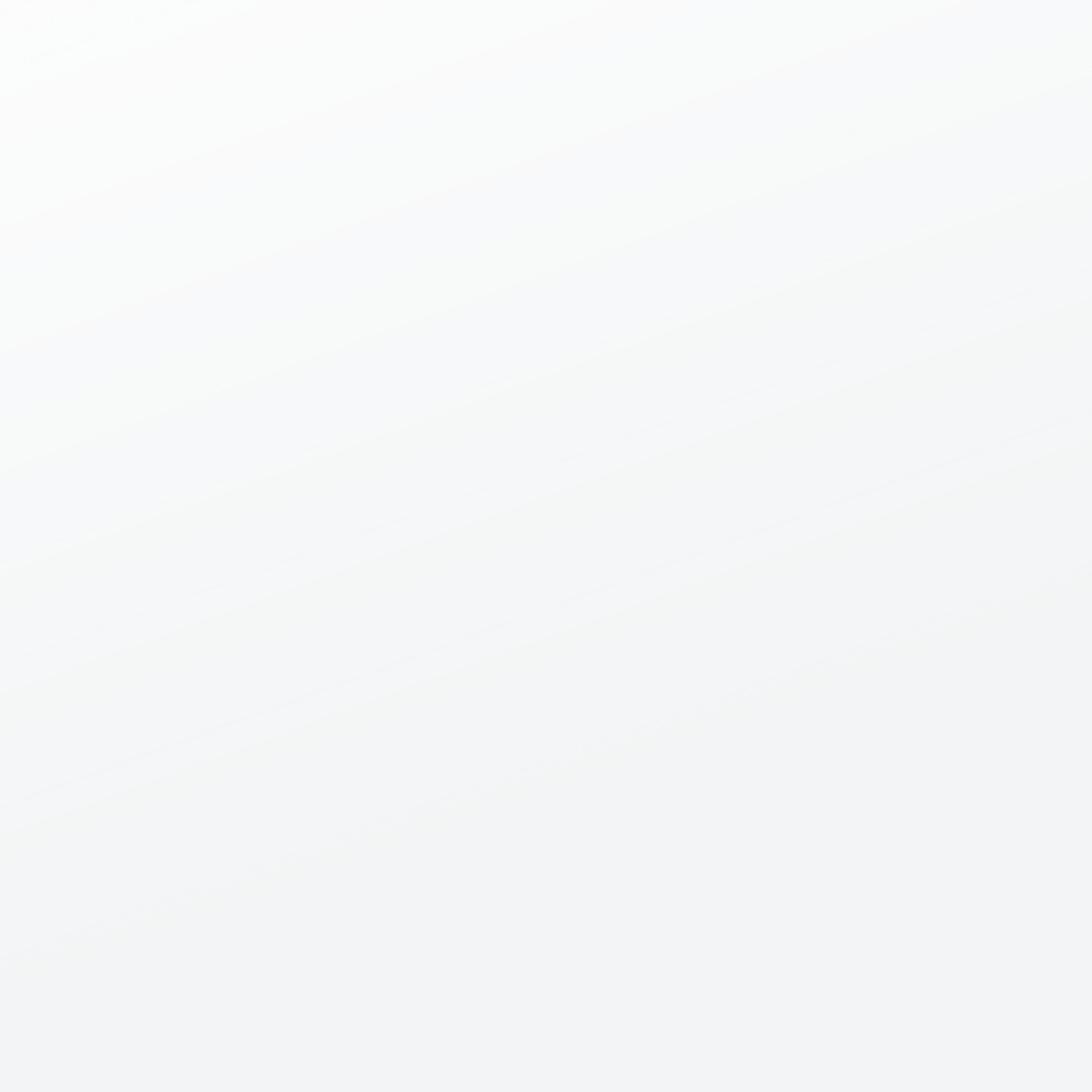 2. KĨ THUẬT VIẾT CÂU DẪN
Weak stem: He was injured in an ________ on the way to work yesterday. 
        a. traffic jam            b. accident
        c. crash                     d. collision
 Strong stem: He was injured in a(n) _________ on the way to work yesterday.
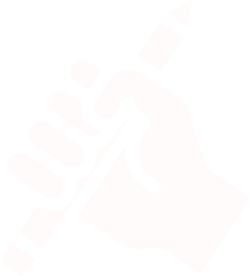 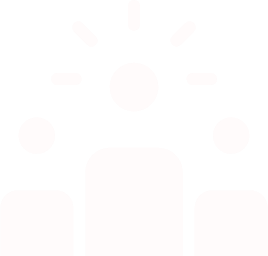 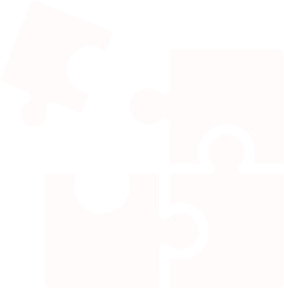 e. KHÔNG CHỨA NHỮNG THÔNG TIN KHÔNG CẦN THIẾT
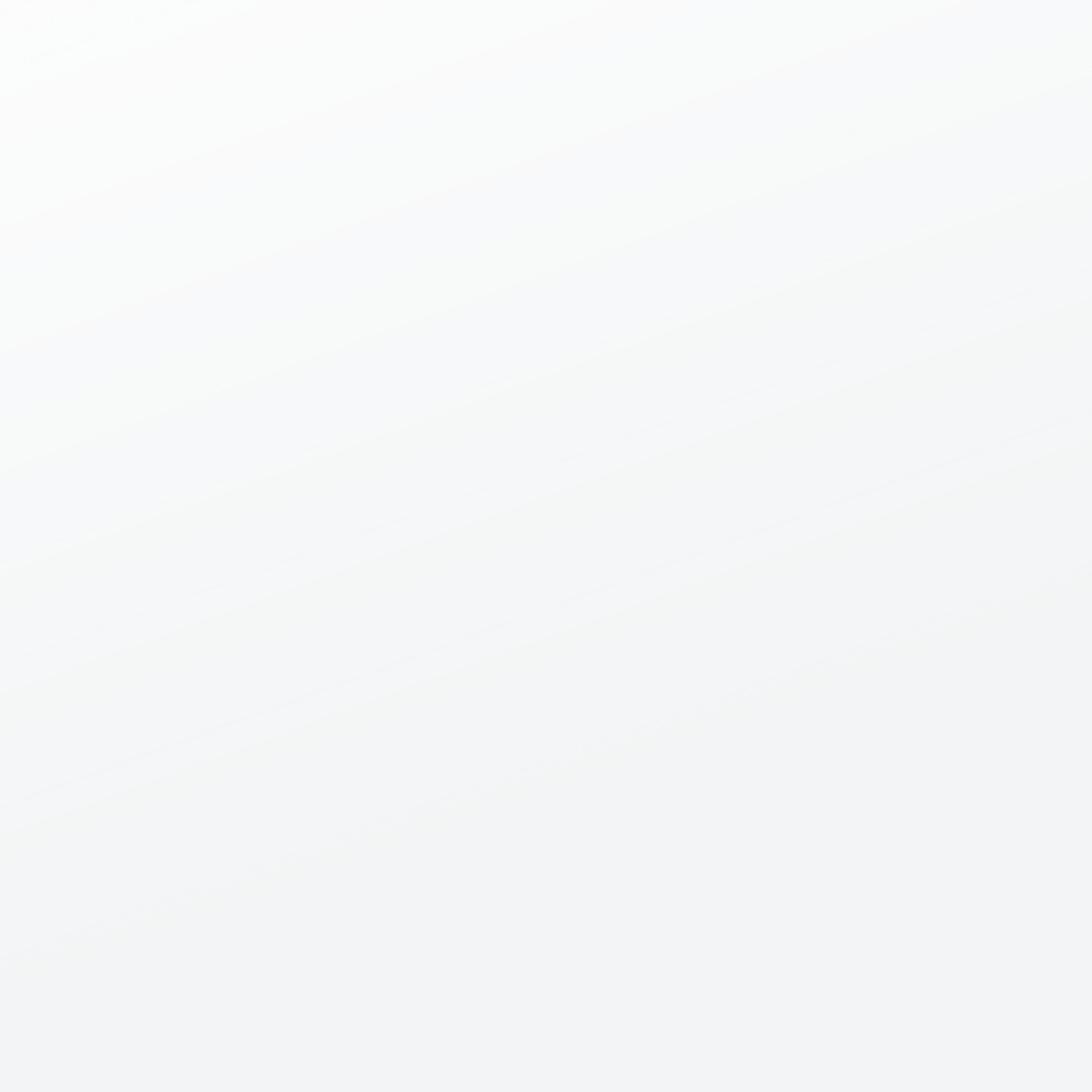 2. KĨ THUẬT VIẾT CÂU DẪN
Weak stem: All of the following sentences, which contain relative clauses, are correct EXCEPT for
     a. The suitcase which my father bought was upstairs.
     b. The suitcase my father bought was upstairs.
     c. The suitcase bought by my father was upstairs.
     d. The suitcase buying my father was upstairs.
Strong stem: All of the following sentences are correct EXCEPT for
       …
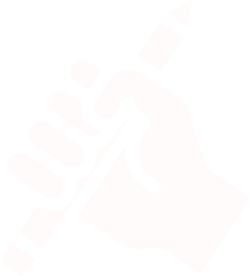 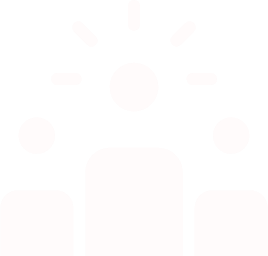 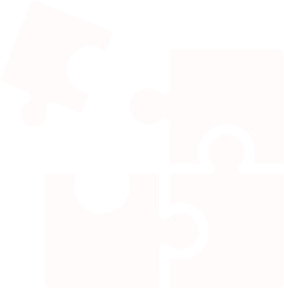 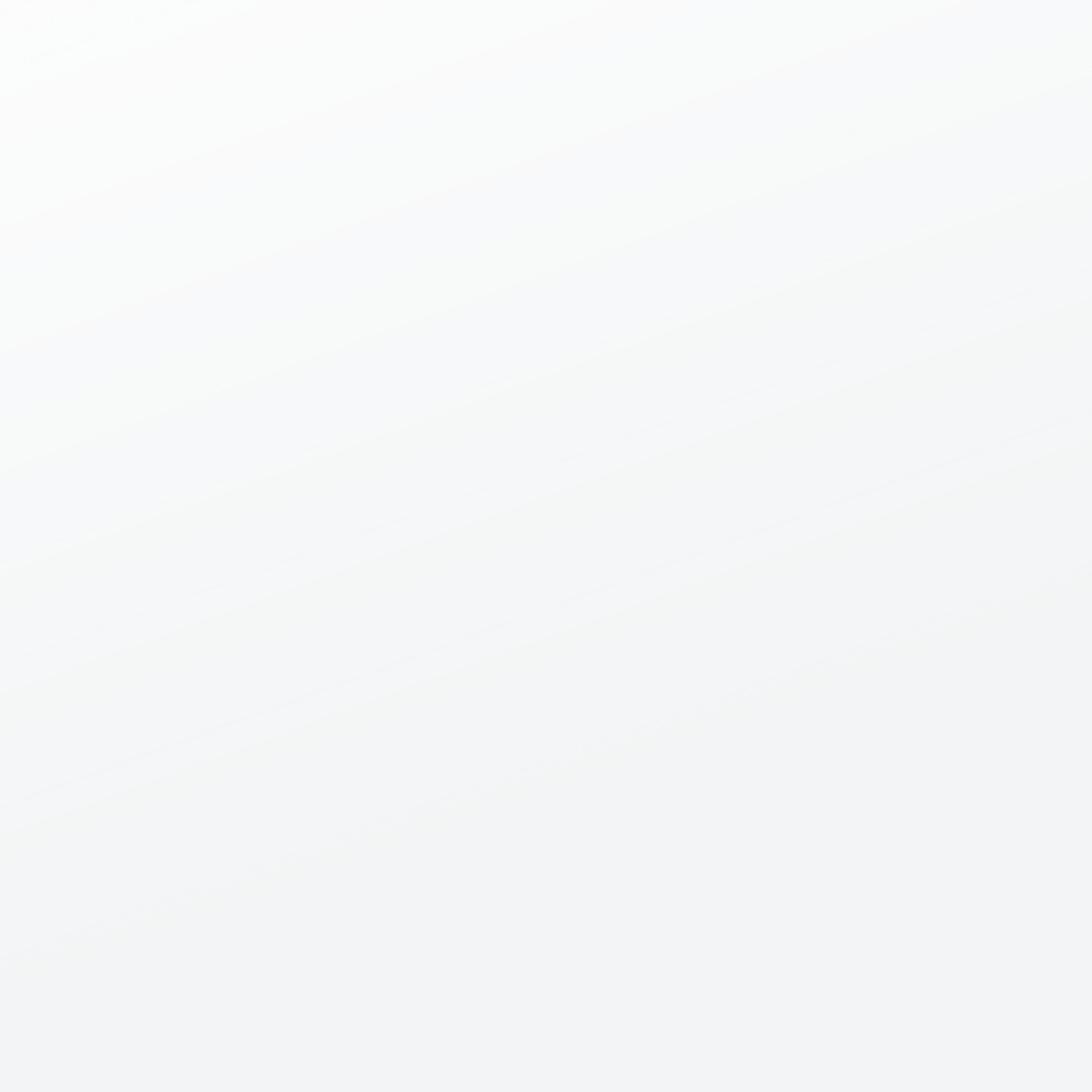 2. KĨ THUẬT VIẾT CÂU DẪN
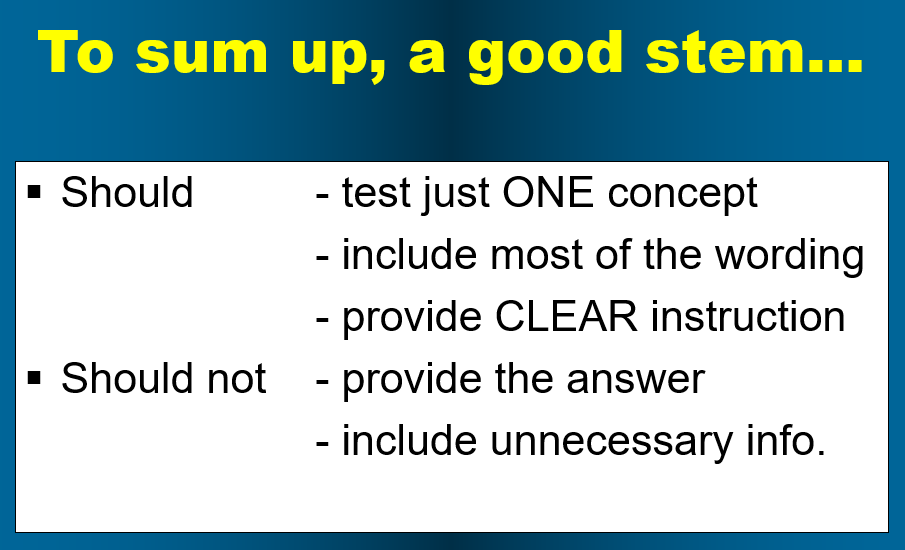 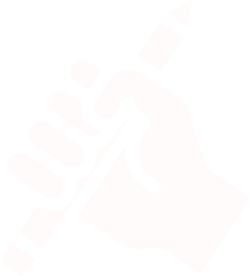 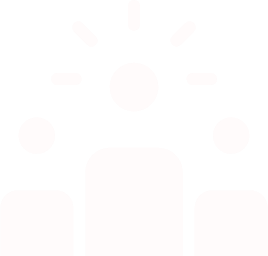 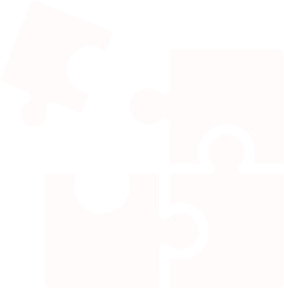 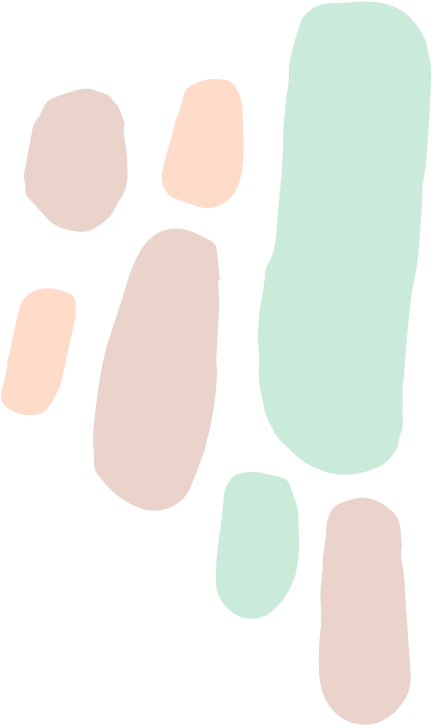 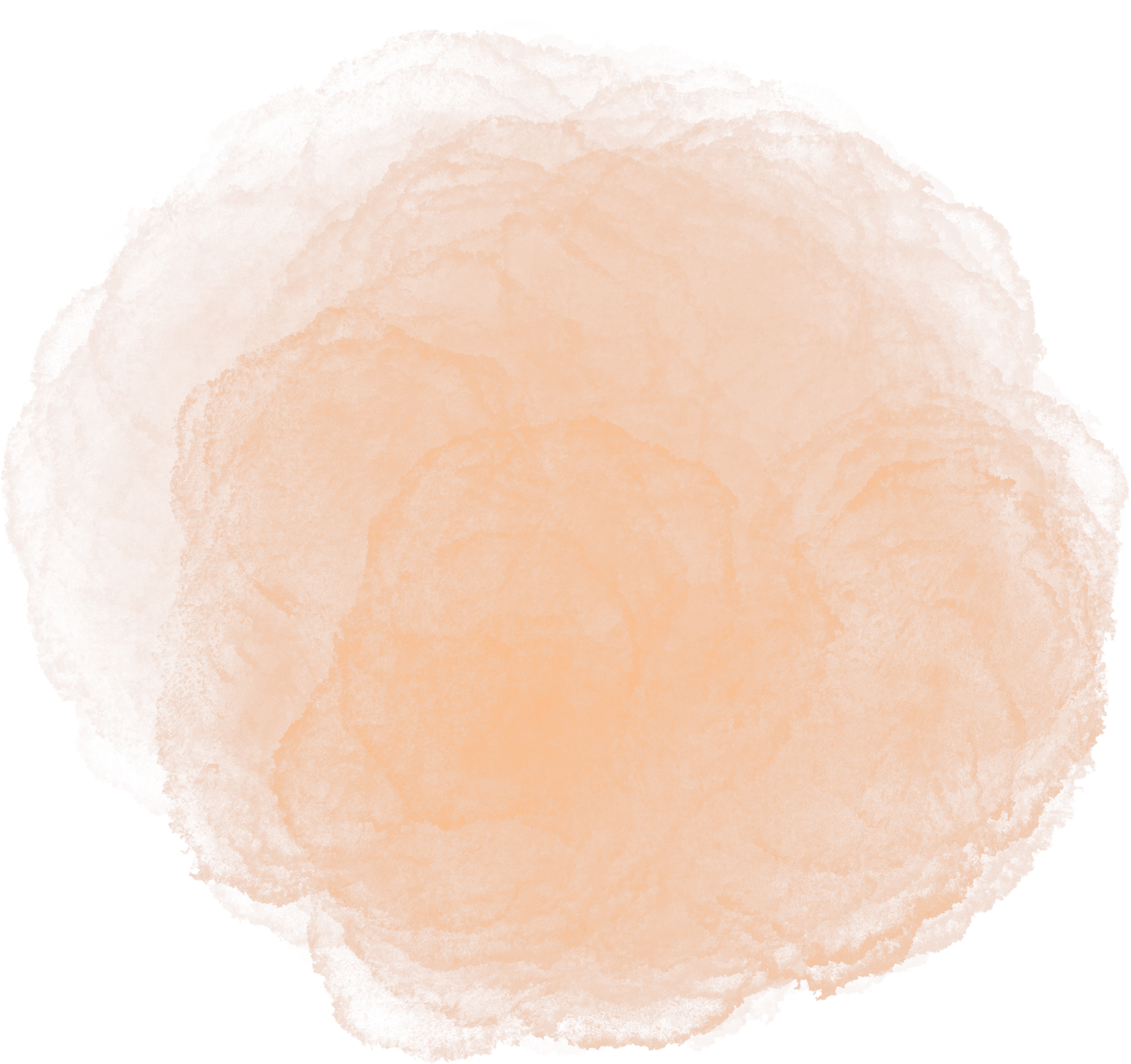 Thank
you
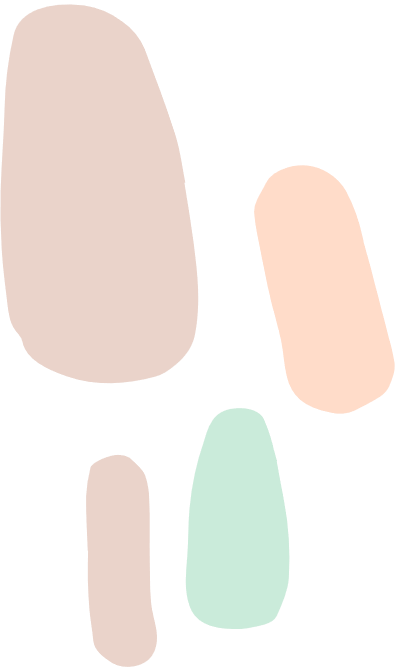